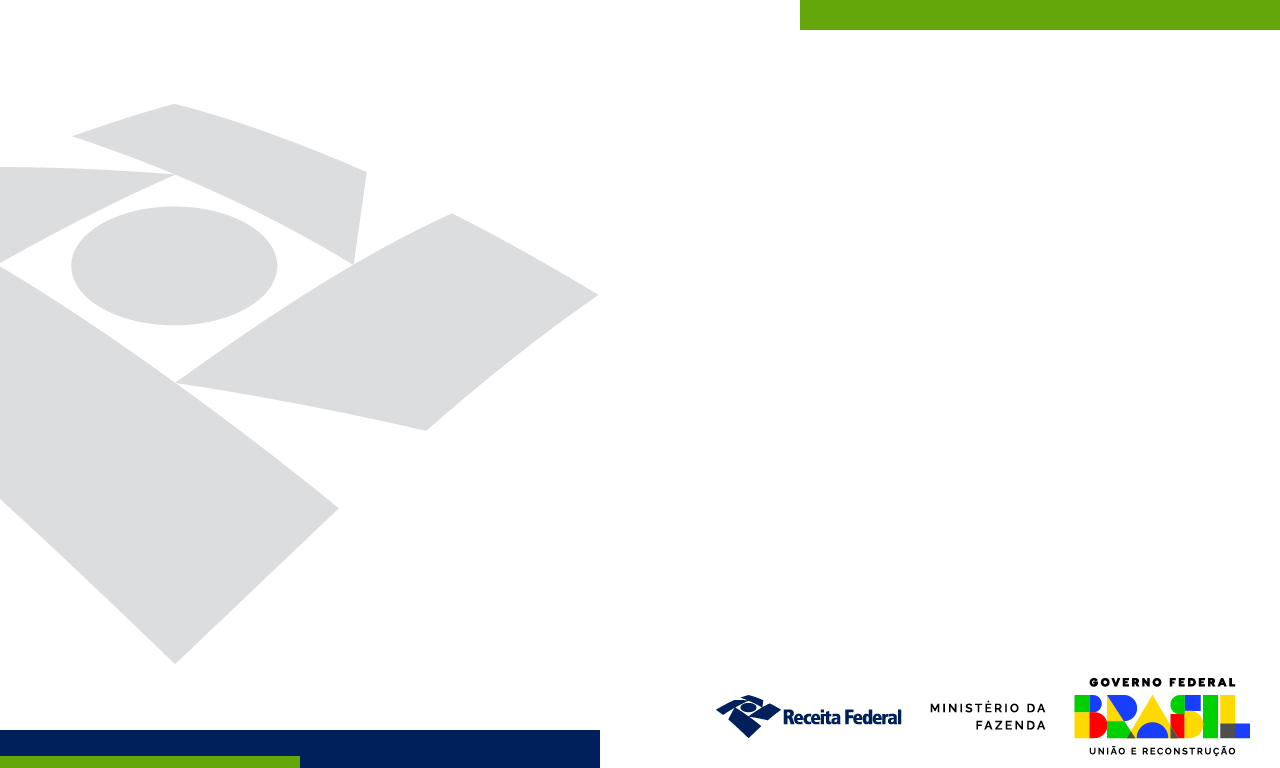 Portal de Negócios da Redesim e CNPJ Id único

Solução de cadastro para operacionalização da Reforma Tributária sobre o Consumo

Nov/2023
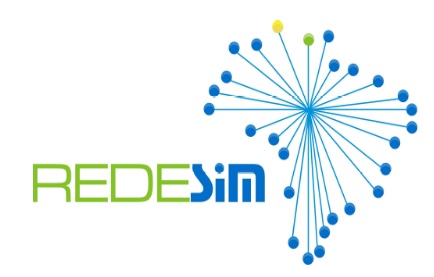 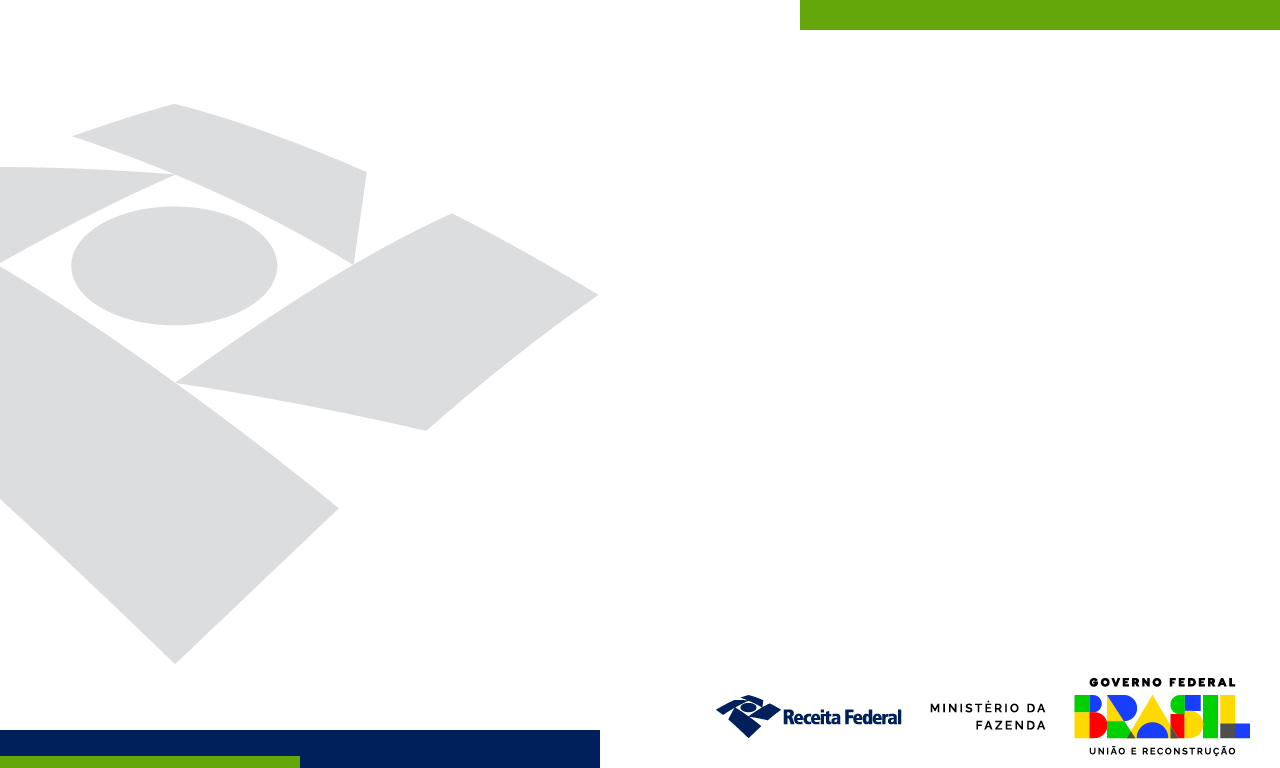 Cadastro – base alicerce para a Reforma Tributária
O Cadastro é a fonte de dados mais elementar para a operacionalização da Reforma Tributária sobre o Consumo:
Dados básicos da Entidade;
Dados do Estabelecimento;
Número identificador para troca das informações econômico-fiscais.
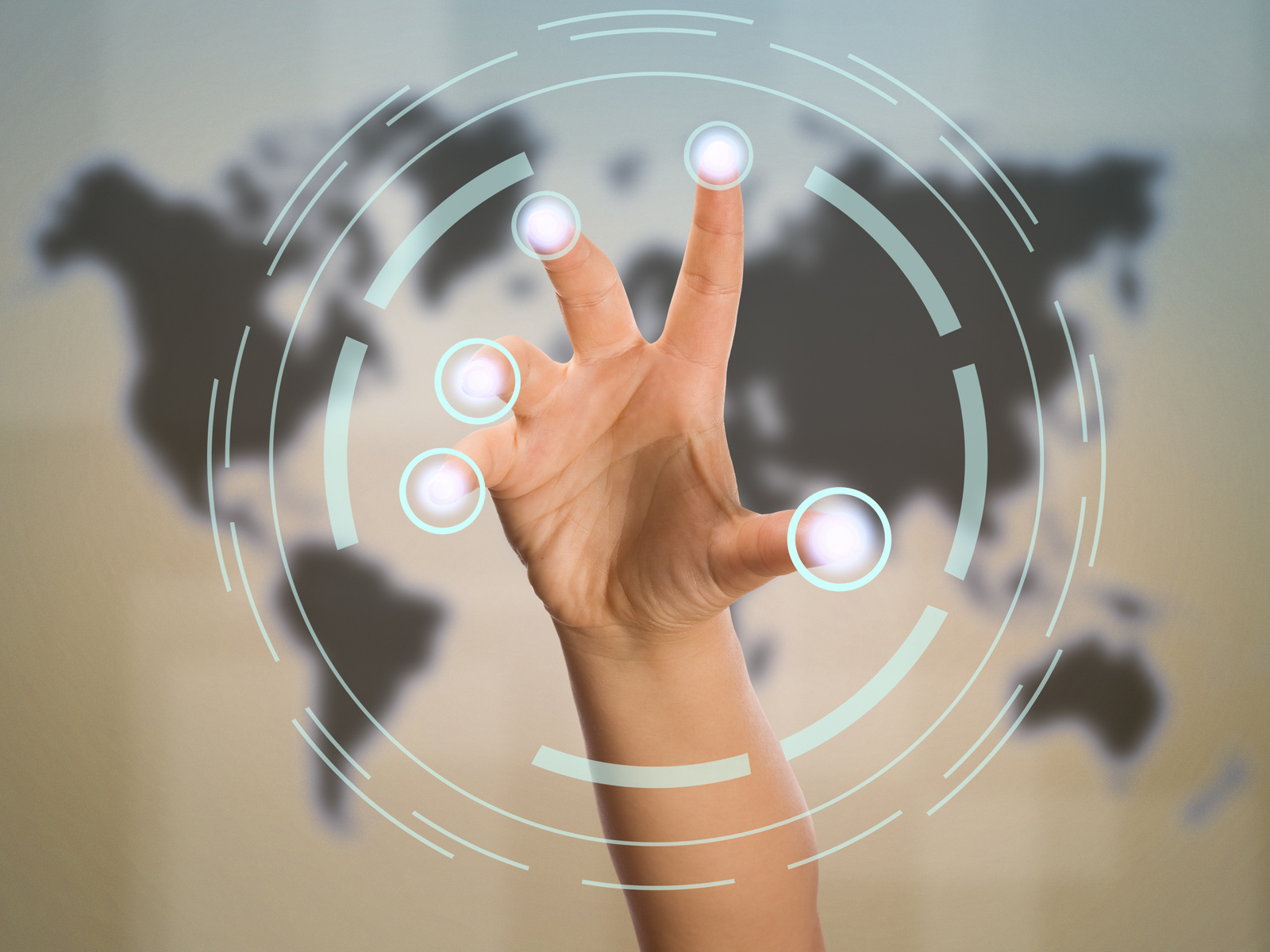 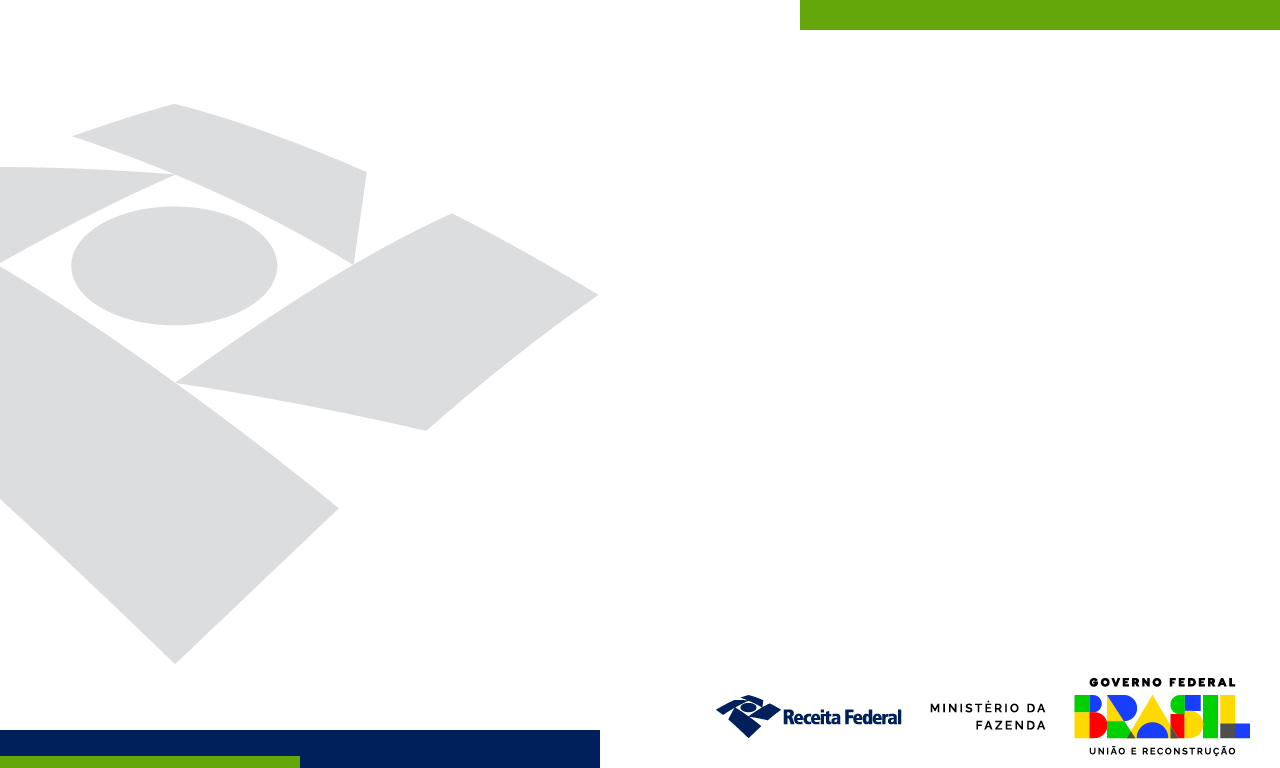 Cadastro – base alicerce para a Reforma Tributária
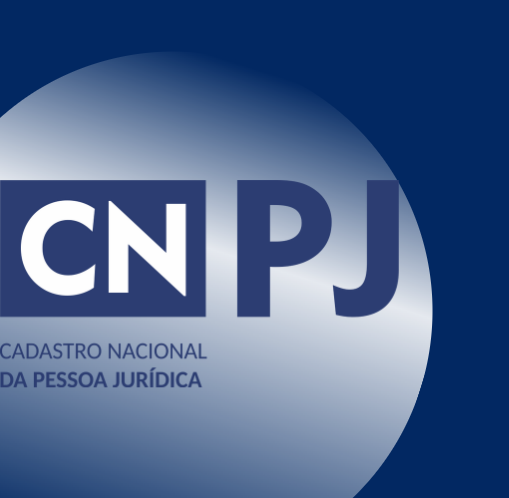 Um Cadastro íntegro e efetivo para a operacionalização da Reforma Tributária sobre o Consumo:

Adoção do CNPJ como identificador único das Empresas;

A identificação do CNPJ será alfanumérica.
SS.SSS.SSS / SSSS  - NN
RAIZ     /  ORDEM - DV
S – String ou Caractere Alfanumérico
Mesmo Tamanho atual
Menor impacto para sociedade
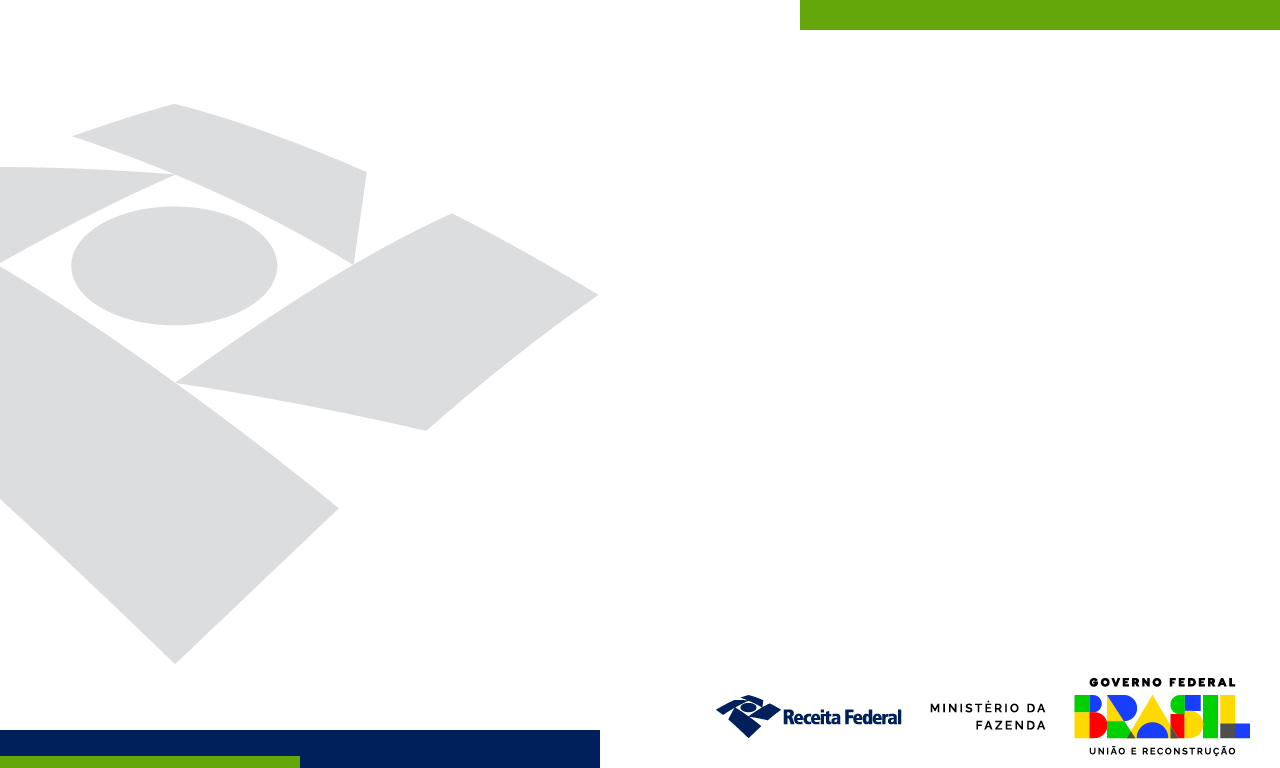 Cadastro – base alicerce para a Reforma Tributária
Um Cadastro íntegro e efetivo para a operacionalização da Reforma Tributária sobre o Consumo:

Regras para emissão do IBS/CBS deverão ser incluídas a partir da identificação única pelo CNPJ.
Setores alíquota reduzida (profissionais liberais e outros); Regimes específicos (SAF, Transportes e outros); Imposto Seletivo (cigarros e outros);
Estatísticas para o Comitê Gestor.
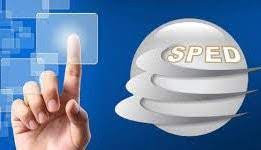 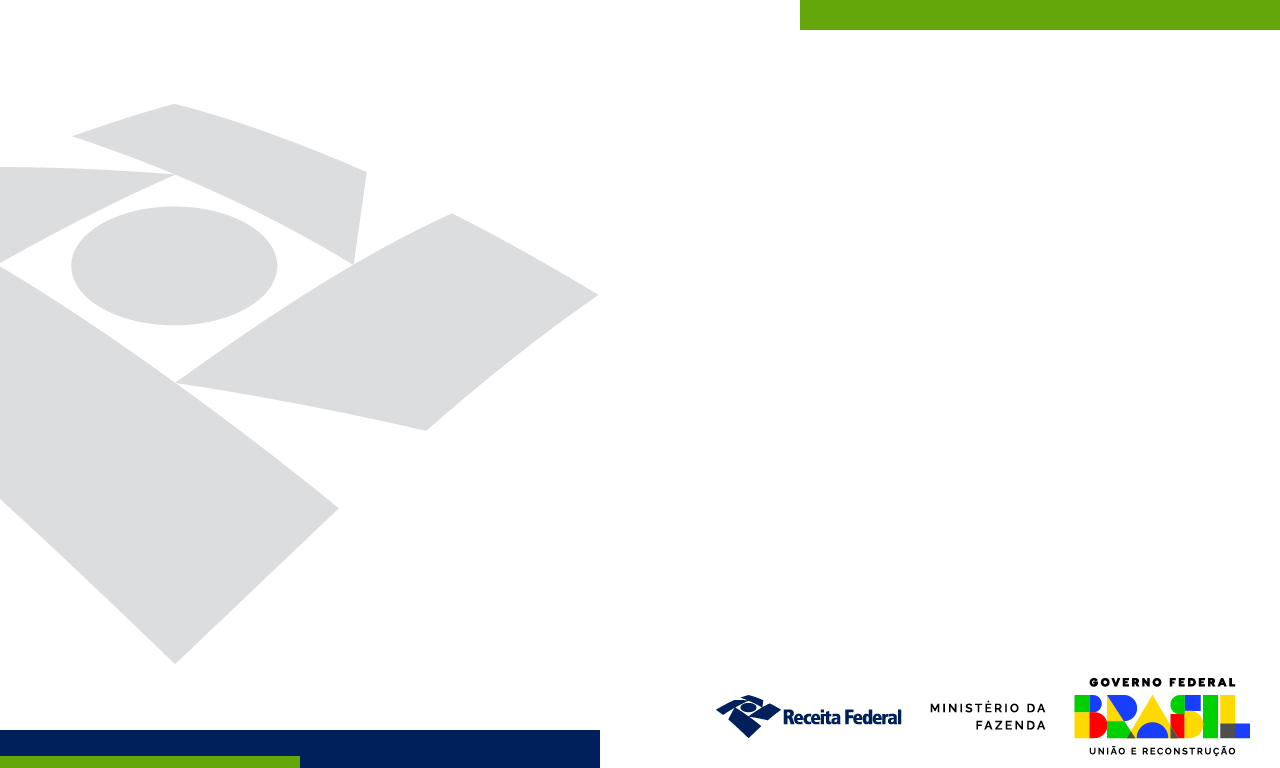 Cadastro – base alicerce para a Reforma Tributária
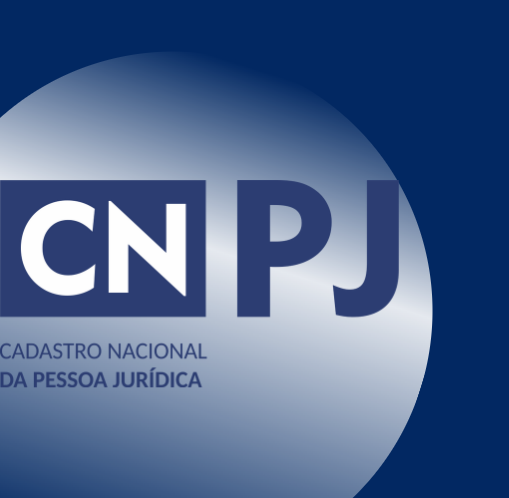 Um Cadastro íntegro e efetivo para a operacionalização da Reforma Tributária sobre o Consumo:
Integração entre os Fiscos RFB / SEFAZ / SEFIN;
Troca de informações via Blockchain, b-Cadastro da RFB.
Identificação das empresas que não querem competir lealmente no ambiente brasileiro com marcação direta no CNPJ   e reflexo em todo o território nacional.
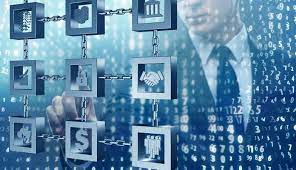 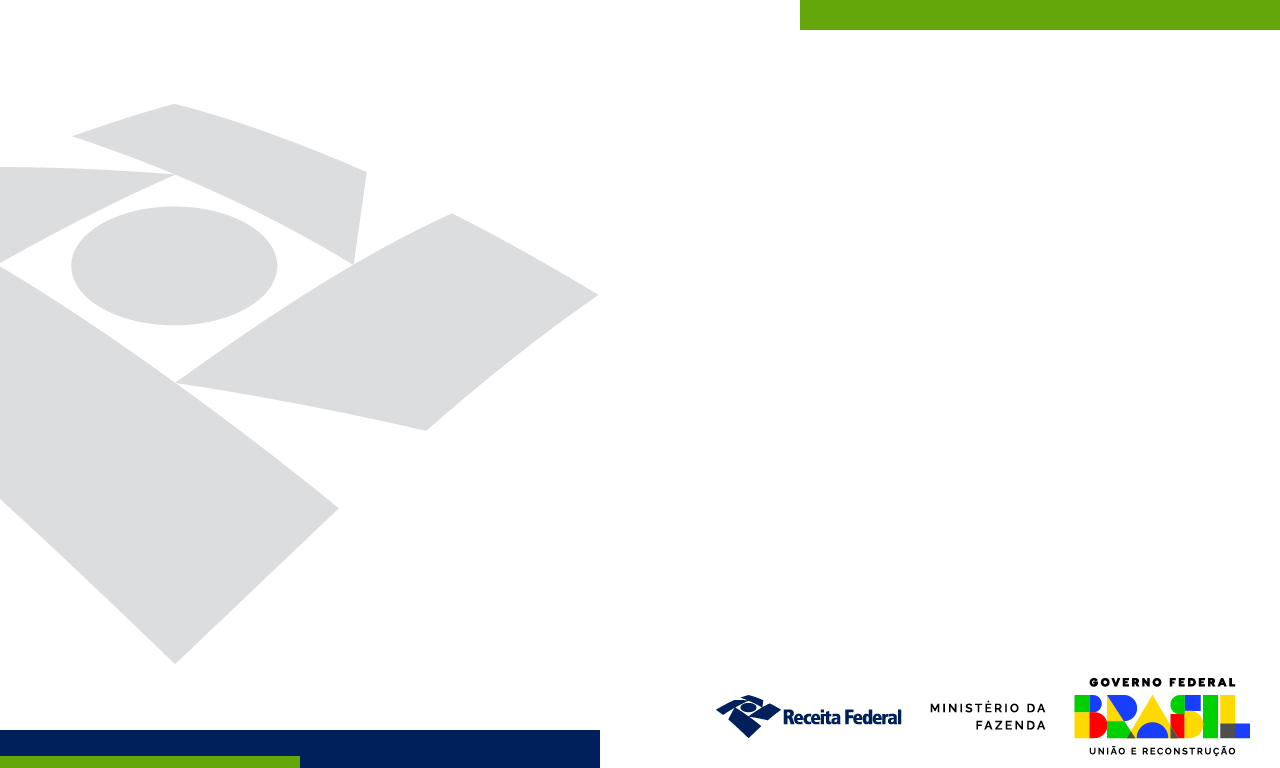 Cadastro – base alicerce para a Reforma Tributária
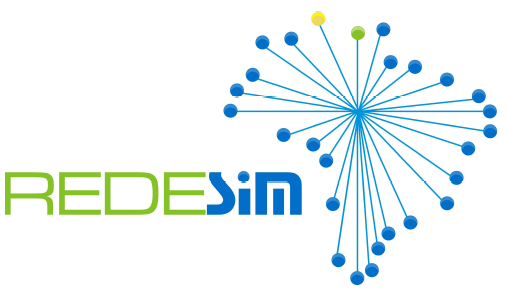 VISÃO MACRO PROJETO

Fase 1 – Início do projeto com SEFAZ pilotos (SP, SC e BA).

Fase 2 - Integração com todas as SEFAZ; 
Comunicação via Serviço ou Blockchain;
Retorno para Base CNPJ.  

Base CNPJ:
Modifica situação cadastral;
Acesso SEFAZ (resultado dos CNPJ informados e recebimento, via Redesim, das modificações cadastrais).
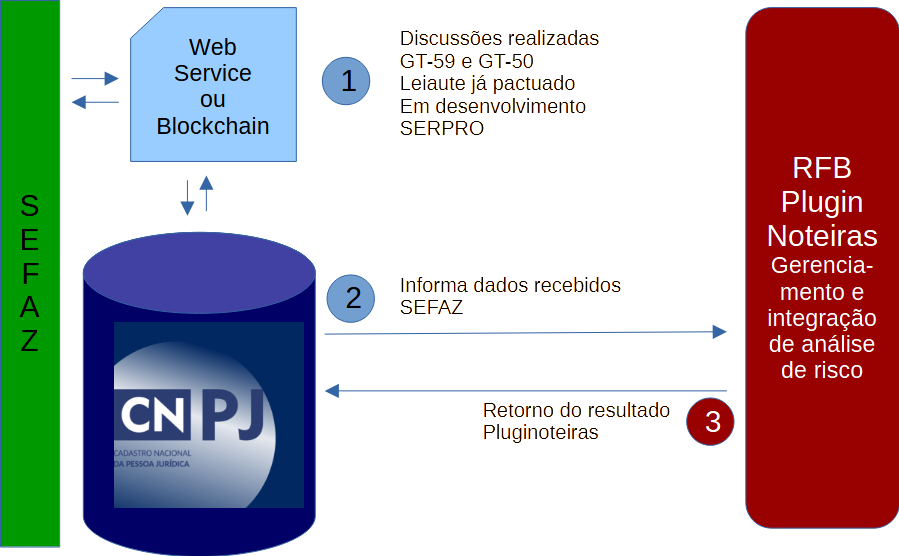 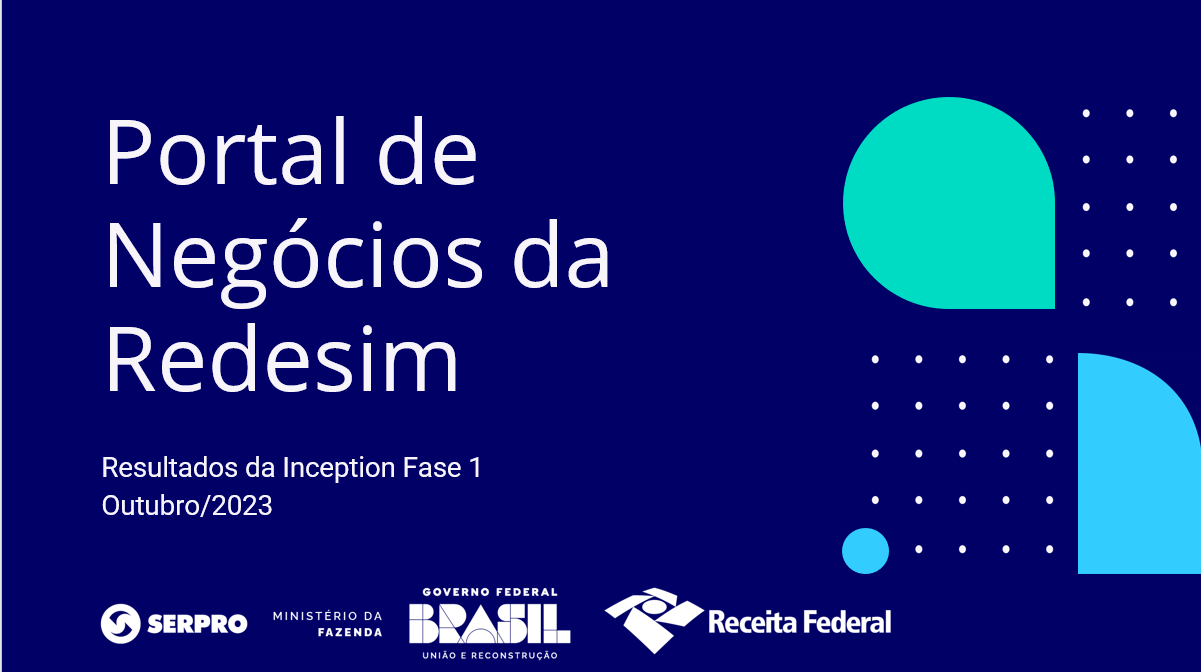 PNR - Pontos Fortes e Diretrizes
CIDADÃO NO CENTRO DO PROCESSO
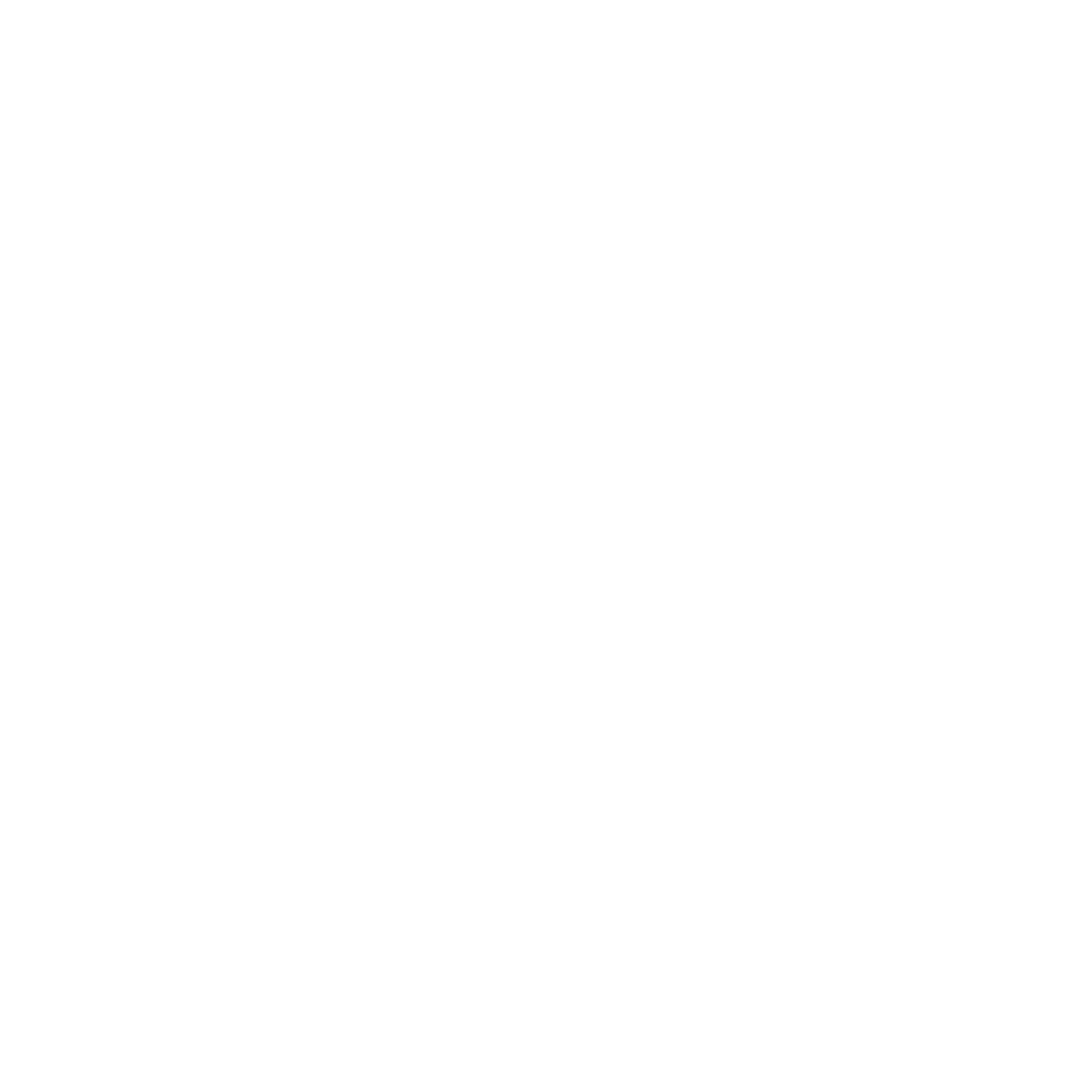 ÚNICO PONTO DE  CONTATO ENTRADA ÚNICA DE DADOS
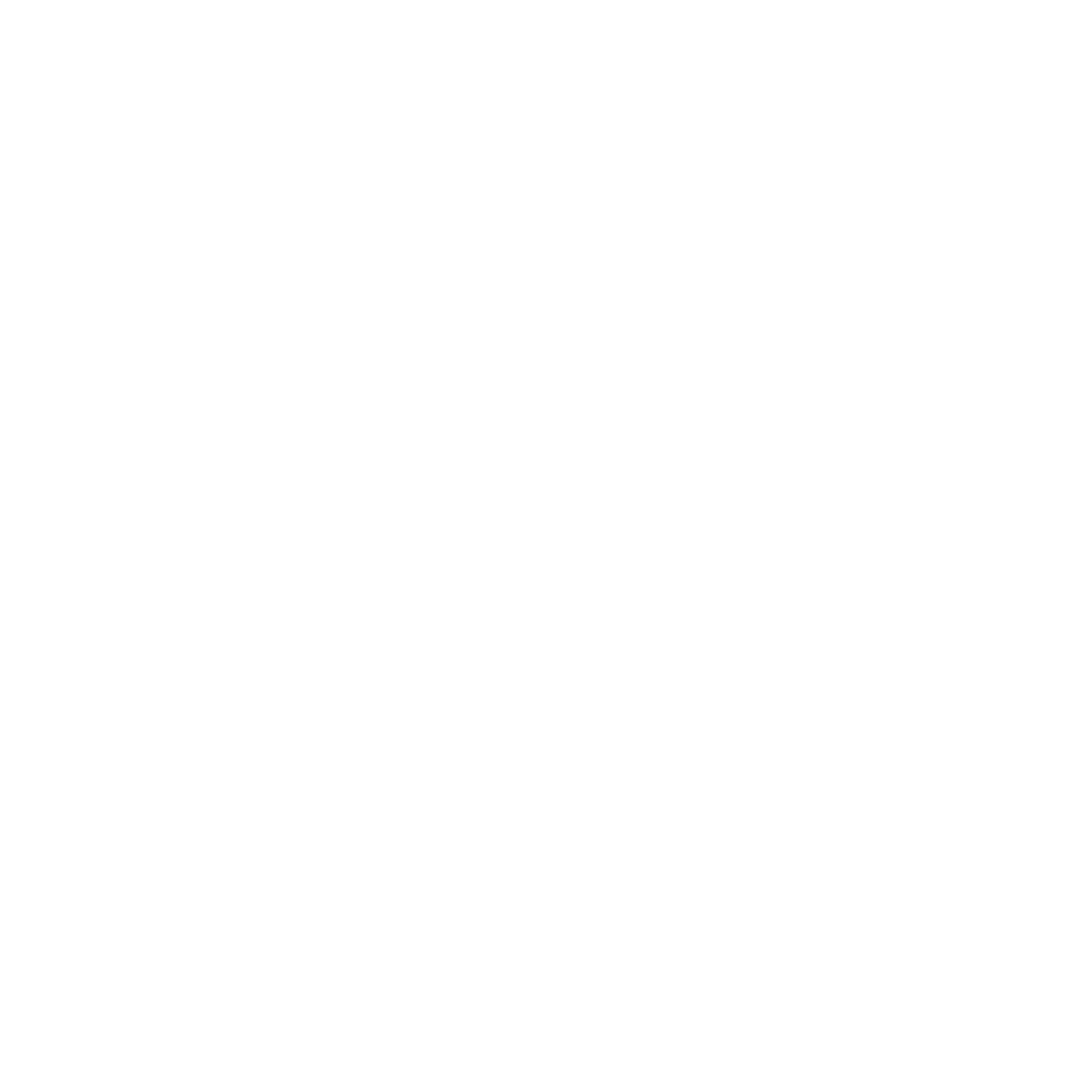 BOA-FÉ DO CIDADÃO
RESPEITO A TODOS OS ATORES
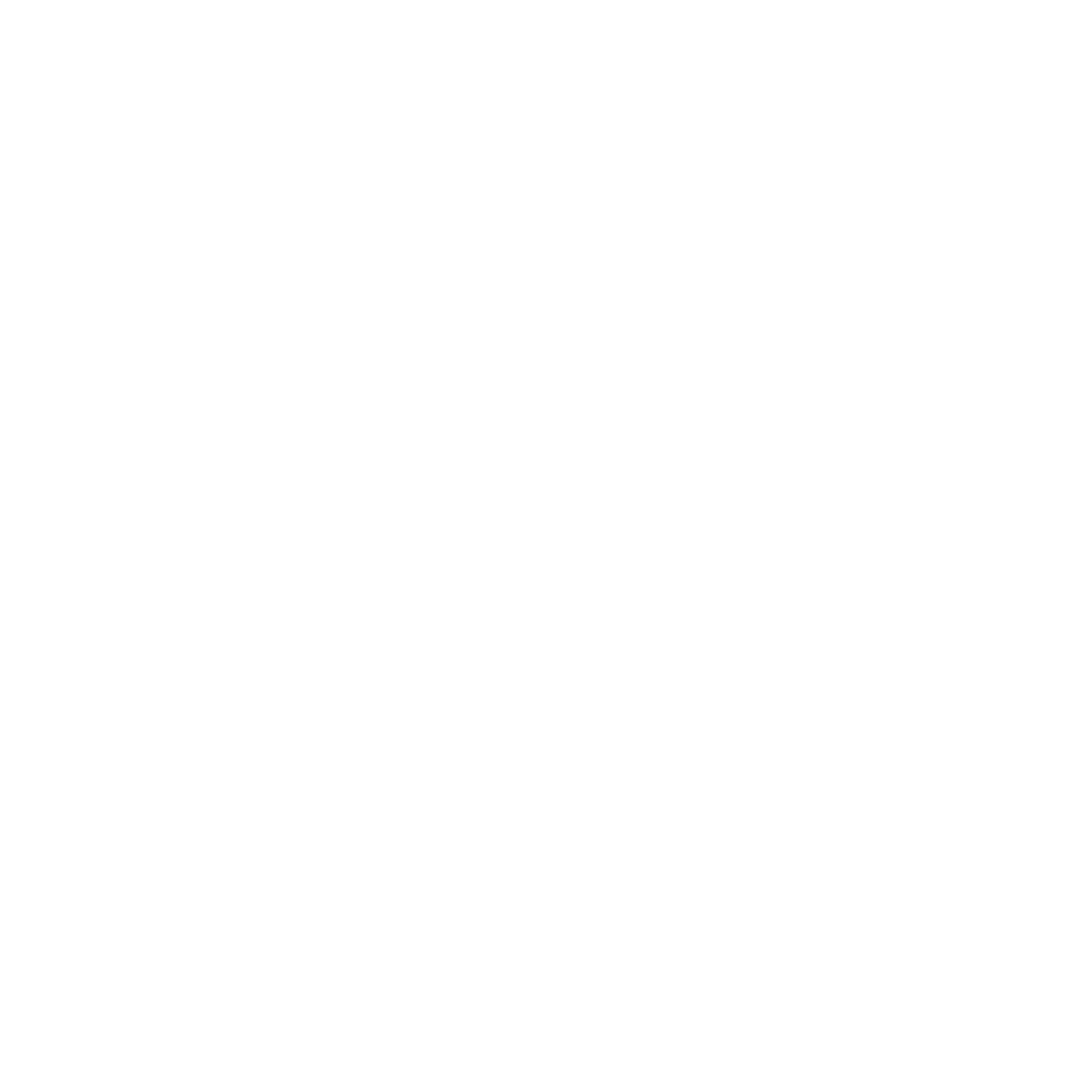 FACILITAÇÃO DA CONFORMIDADE VOLUNTÁRIA, ARRECADAÇÃO ESPONTÂNEA E REDUÇÃO DO LITÍGIO
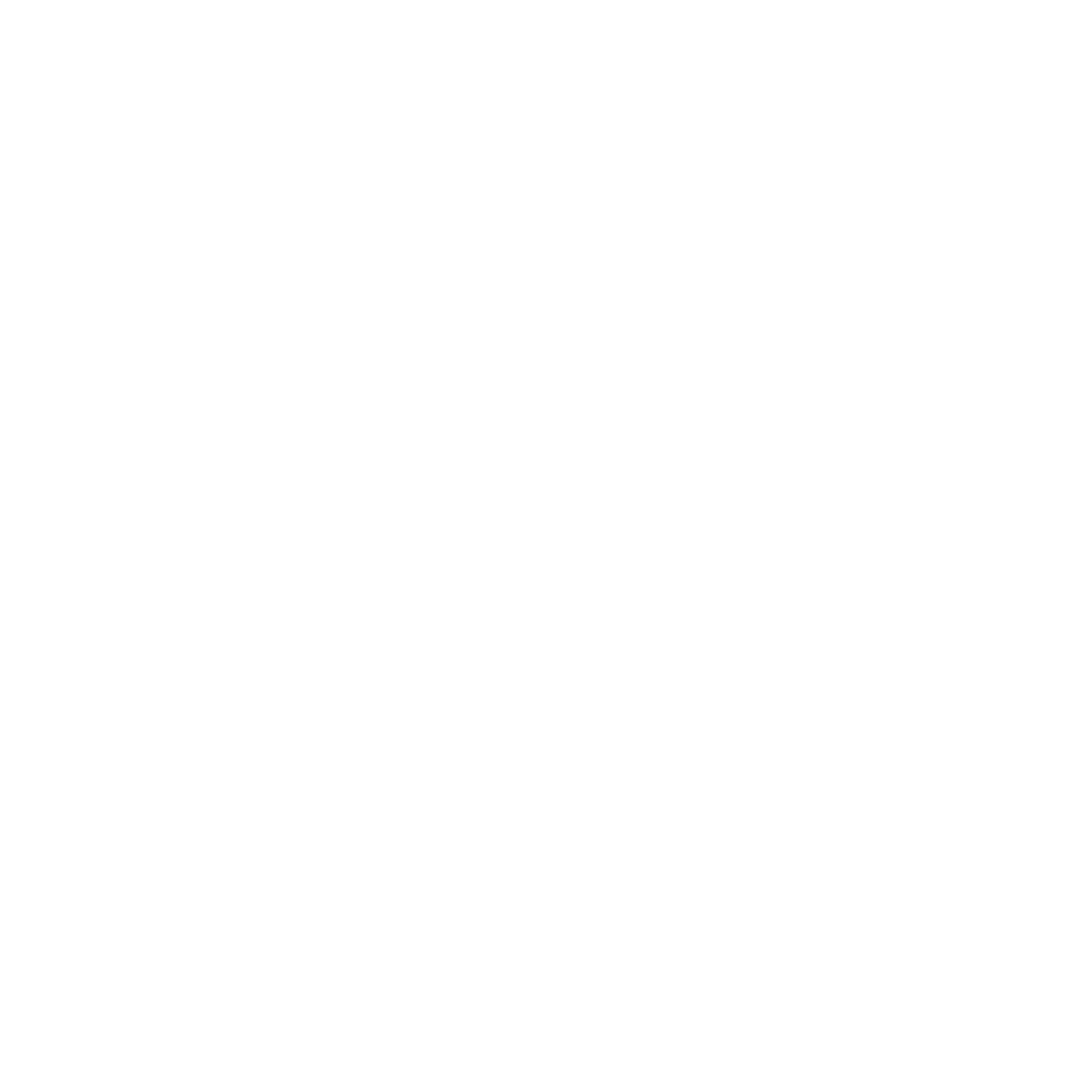 SIMPLIFICAÇÃO E GERENCIAMENTO DE RISCOS
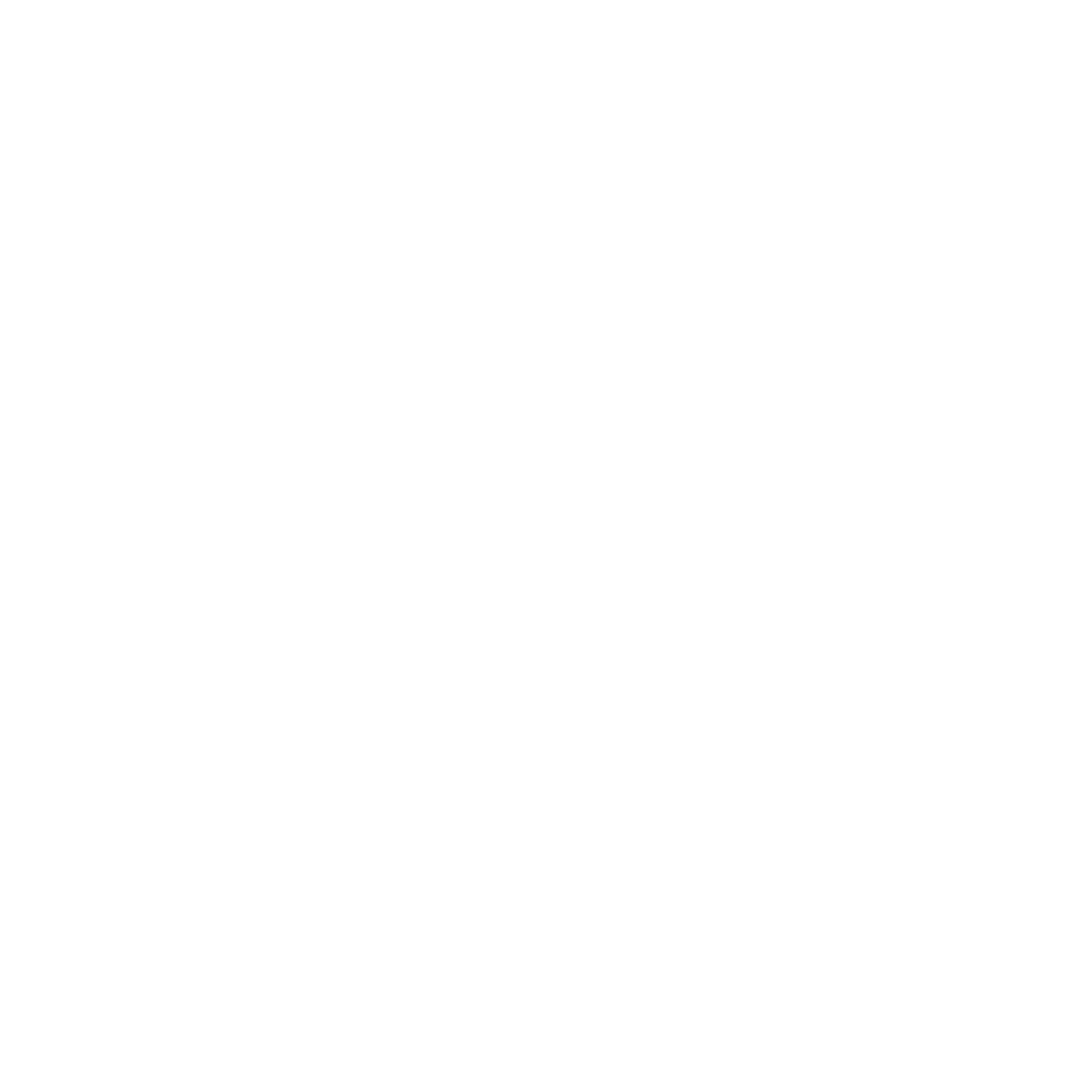 PNR – Módulos Estruturantes
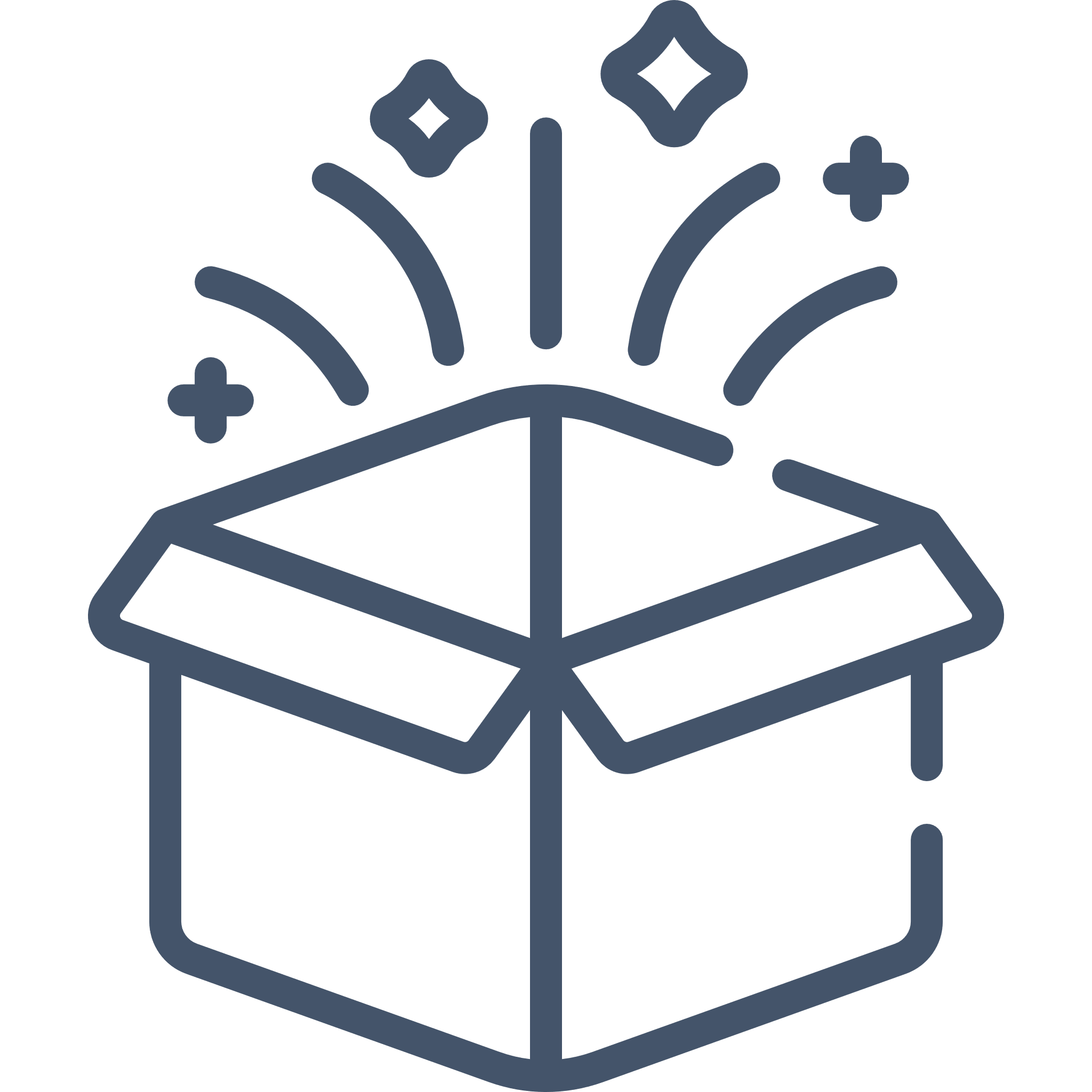 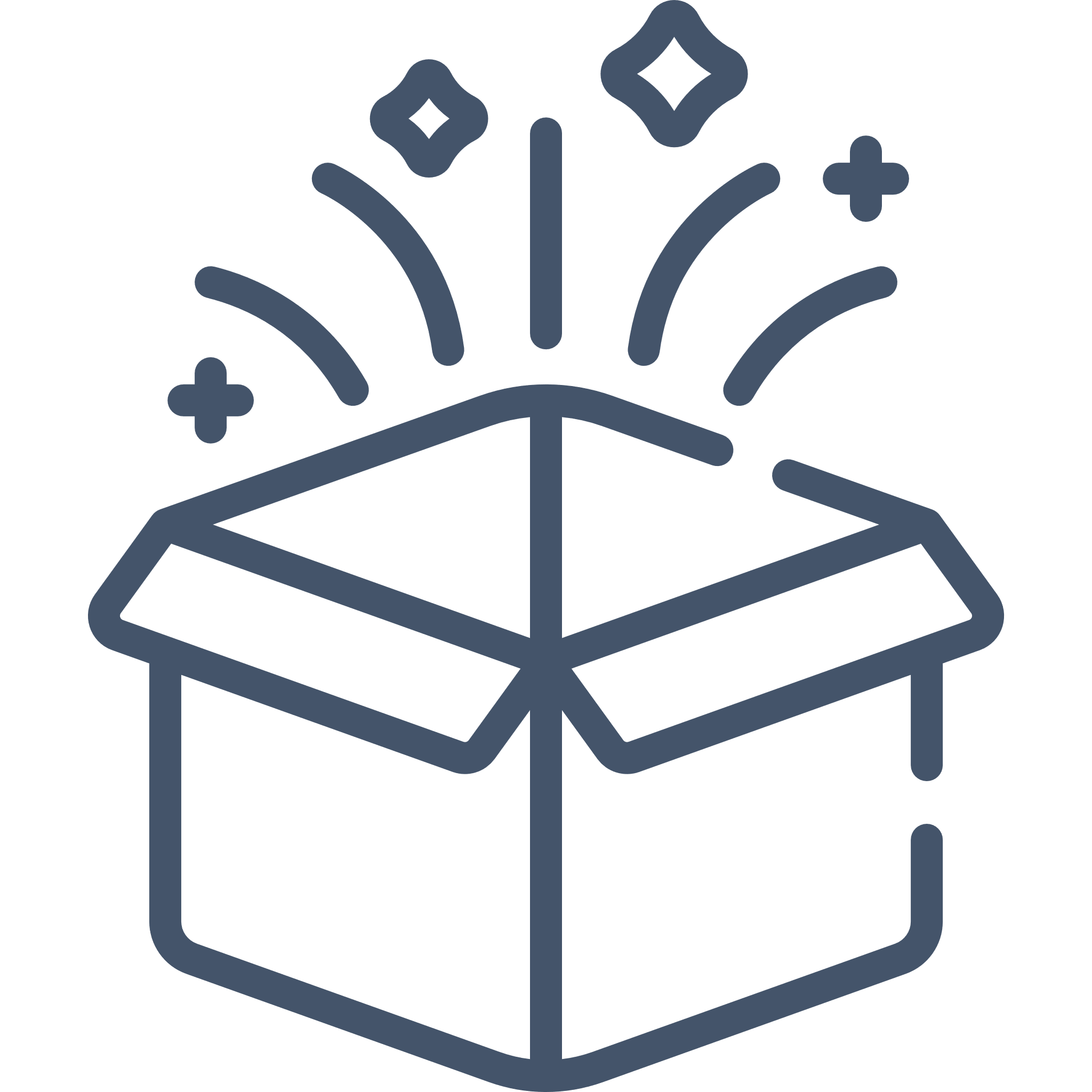 PORTAL DE NEGÓCIOS COM MÓDULOS DE SERVIÇOS
MÓDULO CONTADOR
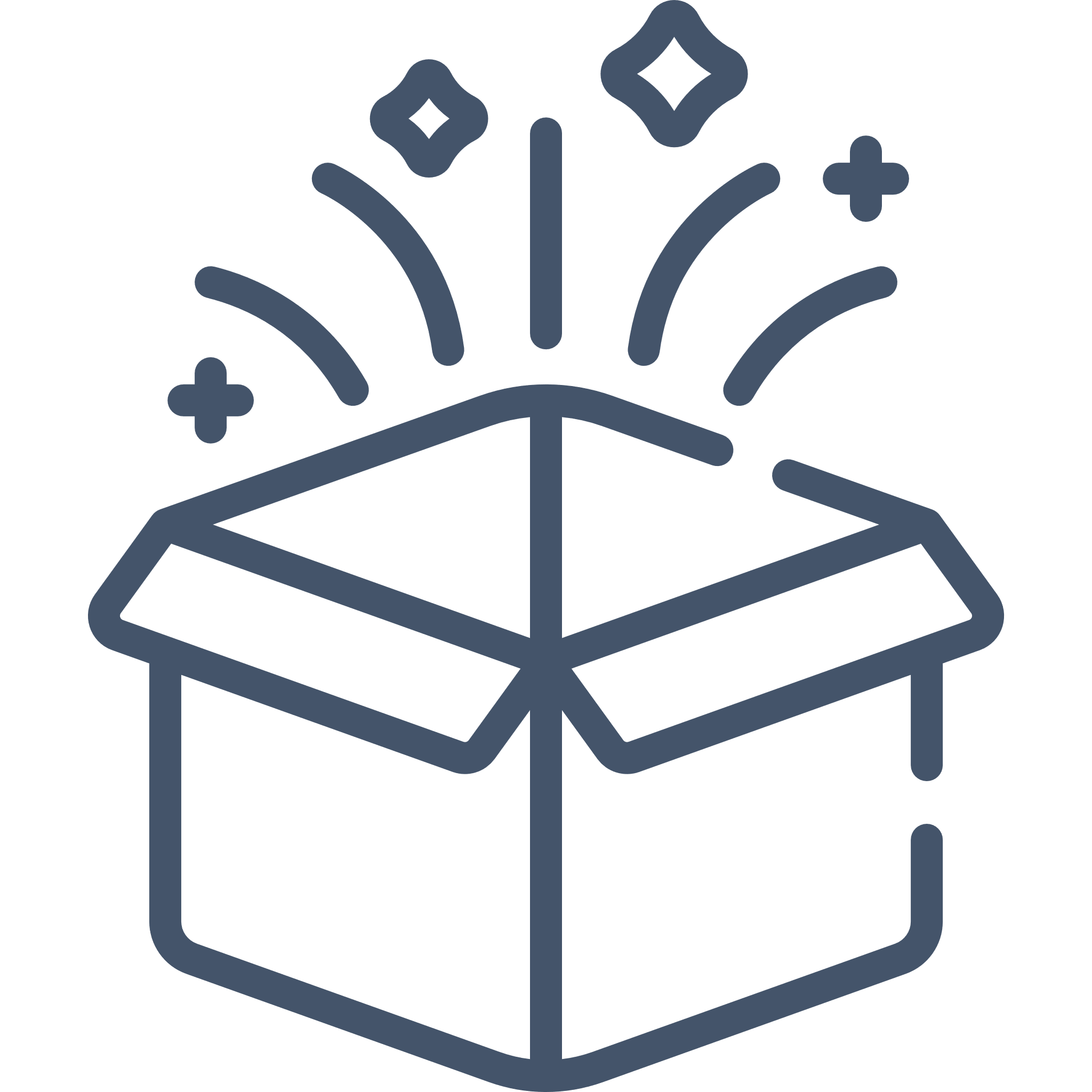 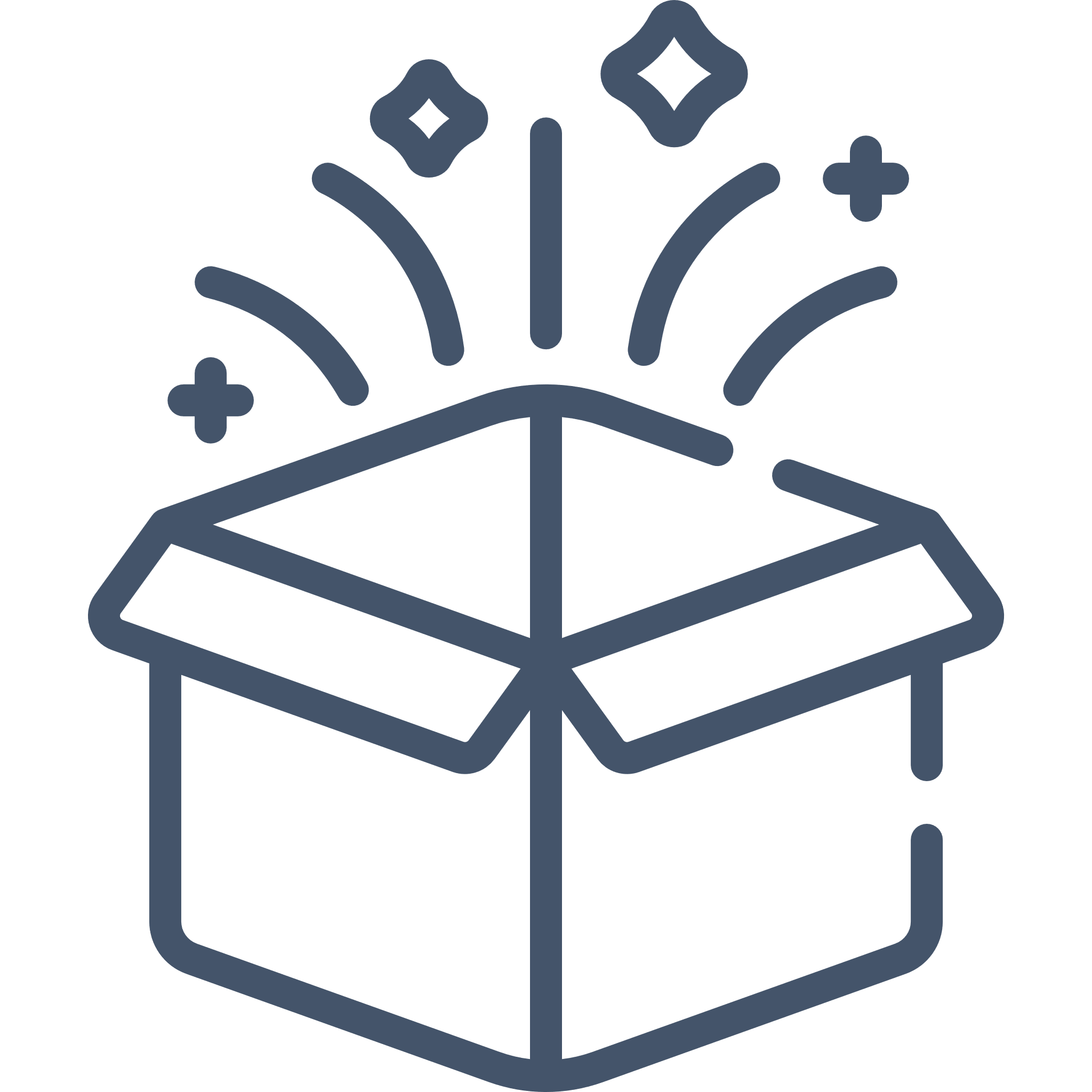 MÓDULO MUNICÍPIO DIGITAL
MÓDULO DO CIDADÃO
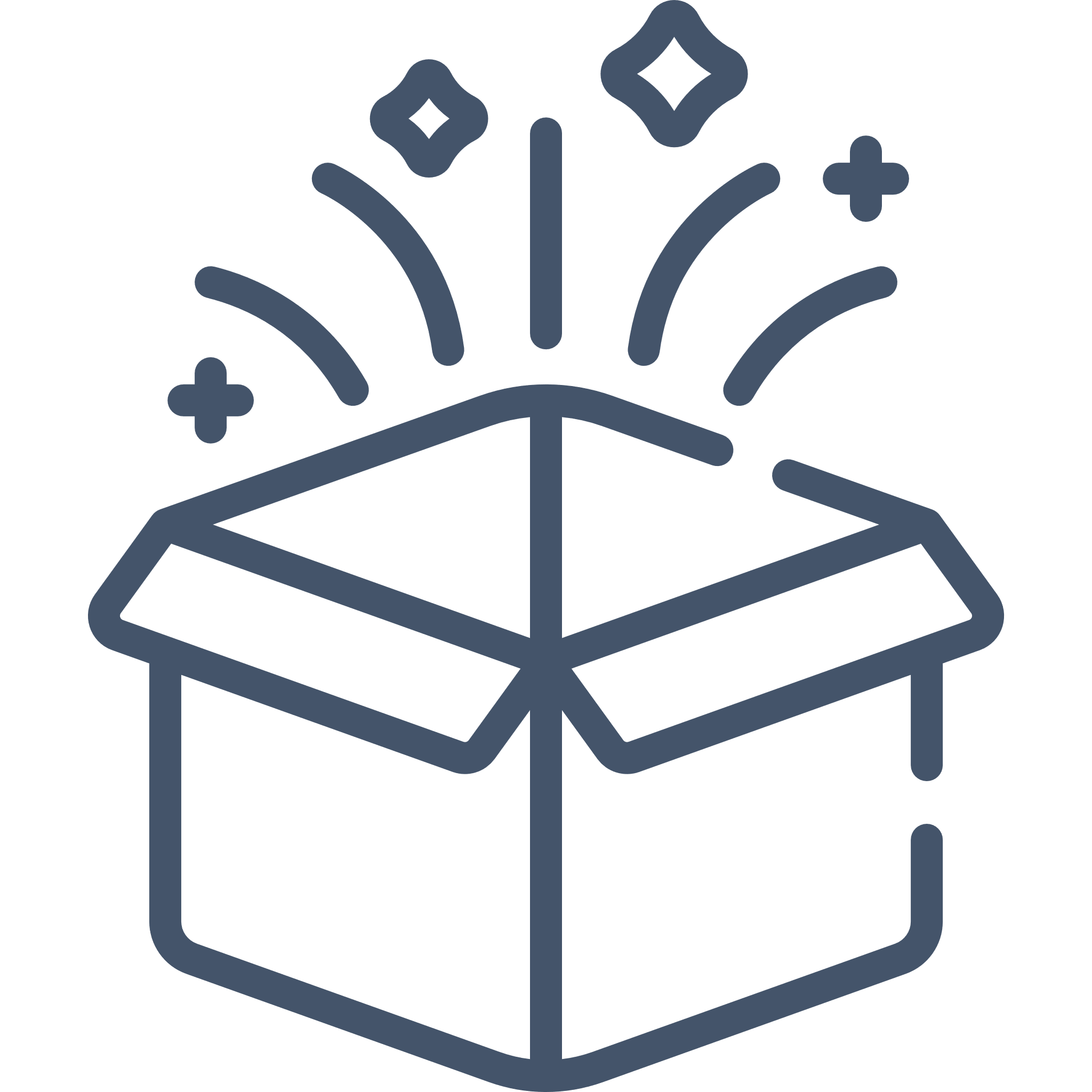 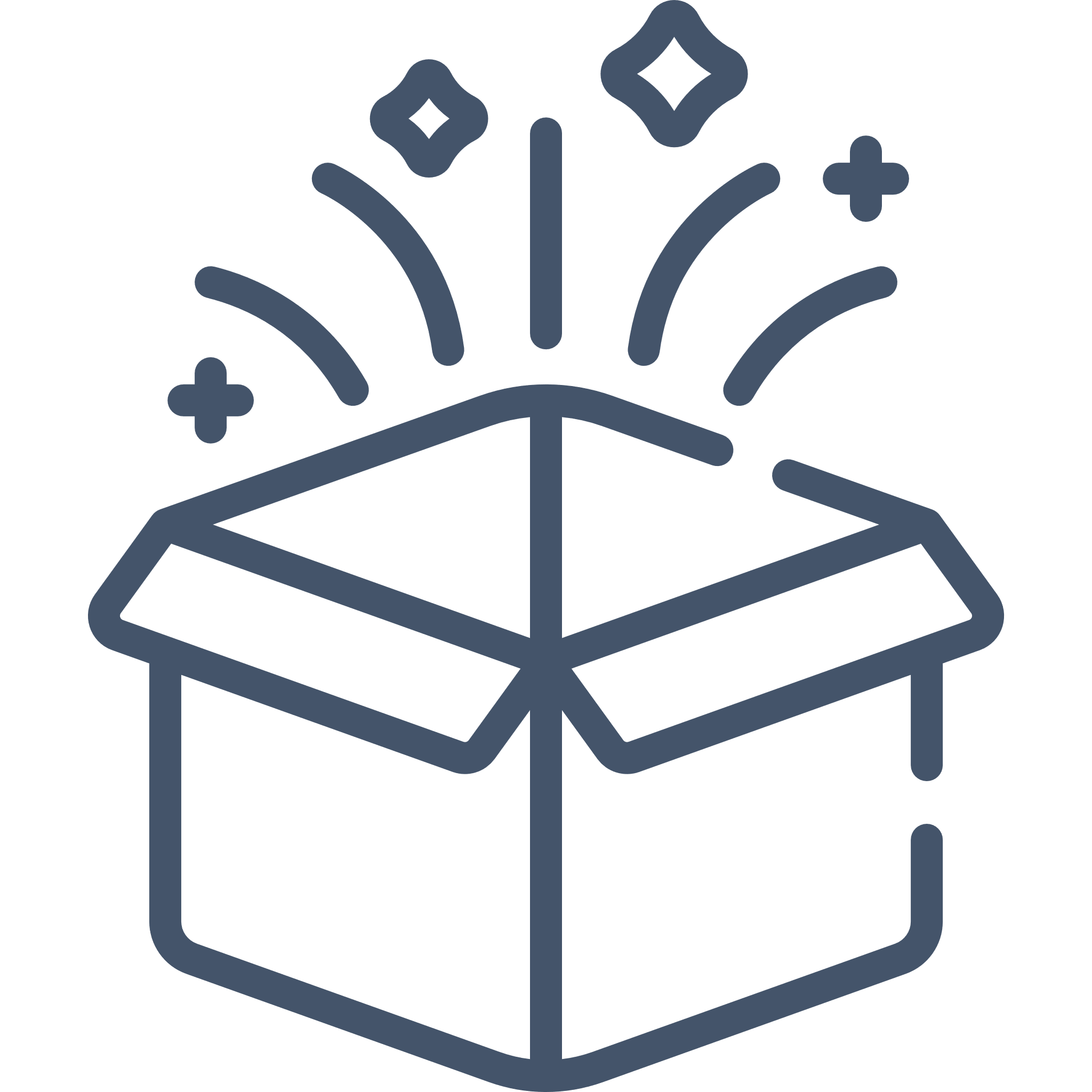 MÓDULO CADASTRAL COLETA CENTRAL DE DADOS
A
B
MÓDULO DE MONITORAMENTO
F
C
D
E
PNR - Antecedente do Projeto
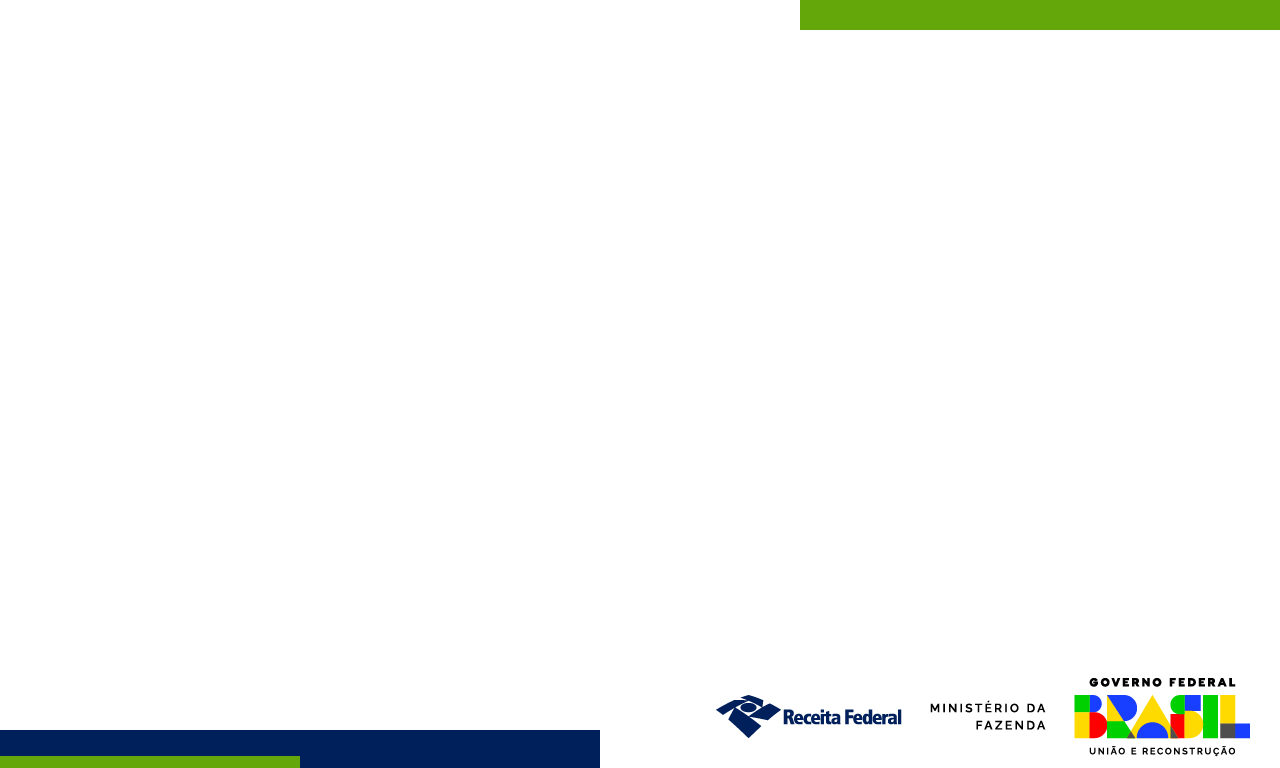 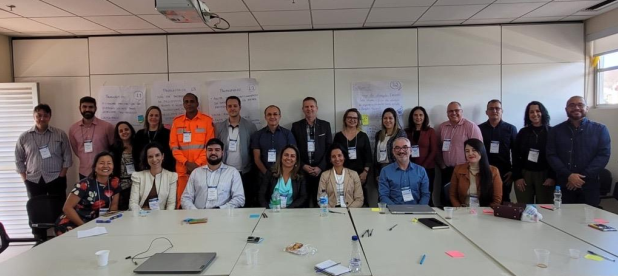 Evento COLABORA – Escuta das dores e necessidades dos atores e usuários REDESIM, promovendo um debate multidisciplinar acerca do processo de registro e legalização de empresas no Brasil.  Resultados são insumos para a 1ª inception.
16 a 18
Agosto/23
Na criação da inscrição CNPJ, permitir que seja feita adesão ao Simples Nacional, de forma automática;
Ao conceder o CNPJ, caso não existam impedimentos legais (CNAE, NJ, sócios etc.), a empresa torna-se optante pelo Simples Nacional, independentemente da obtenção das inscrições estadual e municipal;
Se a empresa nova não se manifestar no ato de constituição sobre a adesão ao Simples Nacional, caso ainda consiga fazer a opção, terá 30 dias após a concessão da inscrição CNPJ para solicitar a opção (não haverá exigência das inscrições estadual e municipal.
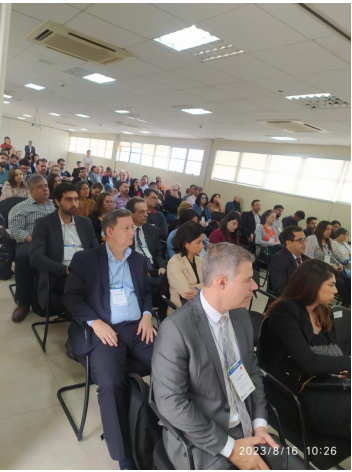 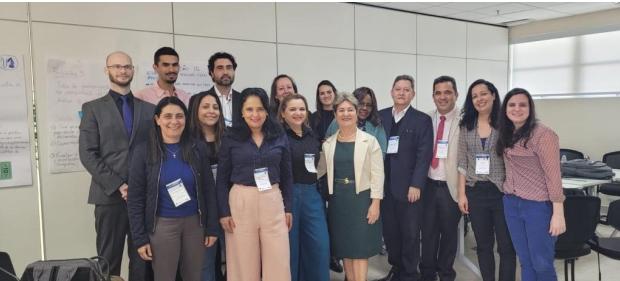 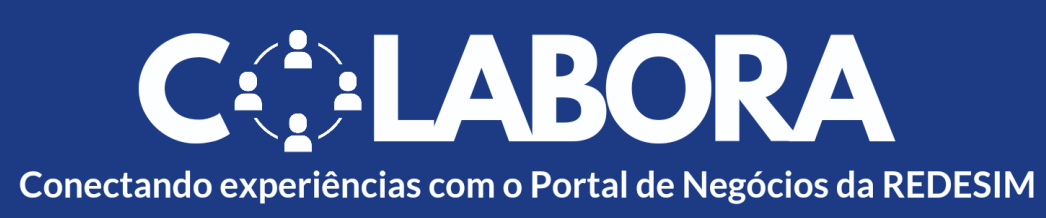 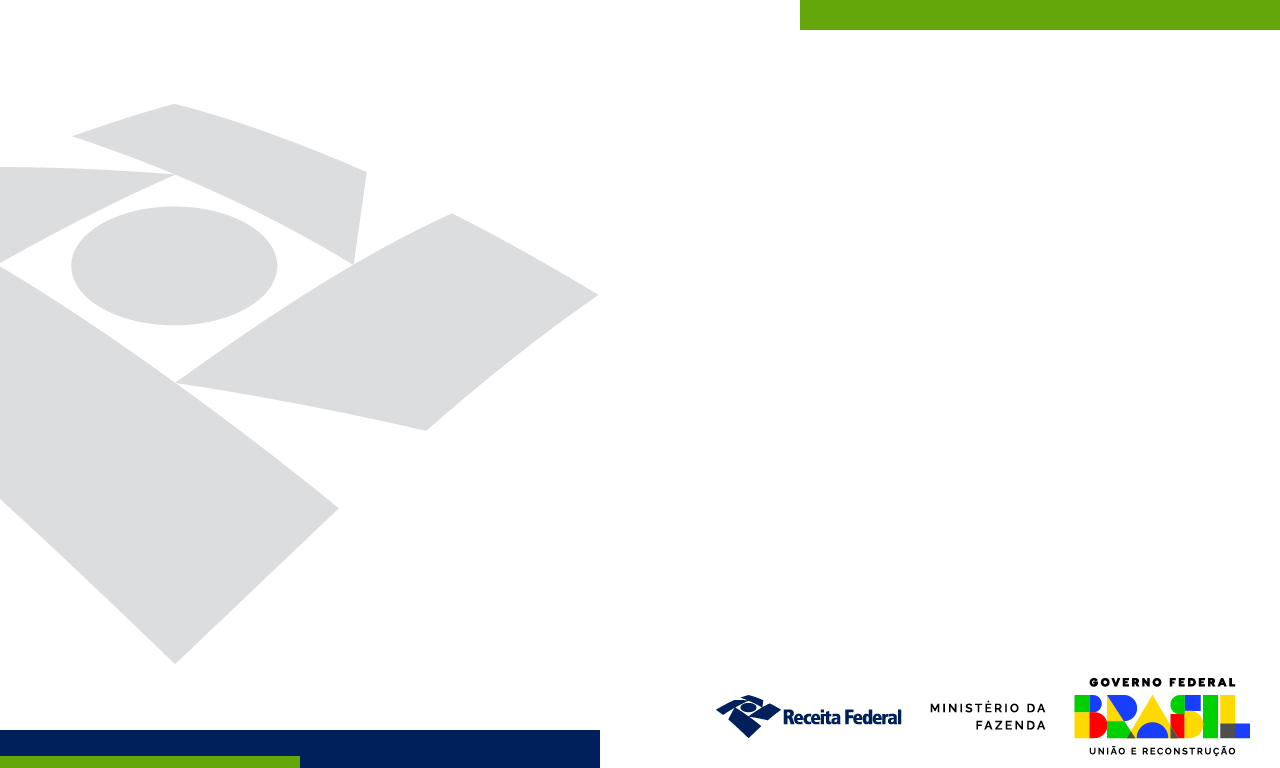 Fase 1
Integração SN
Coleta Dados
Fase 2
Coleta Dados
Módulos
Fase 3
Coleta Dados
Módulos
Nosso
Caminho
Coletar dados demais NJ;
Evoluções a serem pactuadas.
Coletar dados mais 5 NJ;
Módulo Município;
Módulo Monitoramento.
Integrar o processo de abertura PJ com o SN;
Coletar dados 5 NJ – 90% base do CNPJ.
Objetivo
Coletar Dados Comuns;
Desenvolver evoluções pactuadas com parceiros Redesim;
Coletar Dados Comuns;
Desenvolver Módulo Município;
Desenvolver Módulo Monitoramento.
Camada de orquestração;
Coletar Dados Comuns;
Chamar dados específicos;
Evoluir Serviços Redesim;
Gestão de Risco / IA.
Atividades
Novo Coletor demais NJ;
Novos desenvolvimentos.
Novo Coletor + 5 NJ;
Módulo Município;
Módulo Monitoramento.
Novo Coletor 5 NJ;
Portal PNR;
Integrações IN  IE  Município
Entregáveis
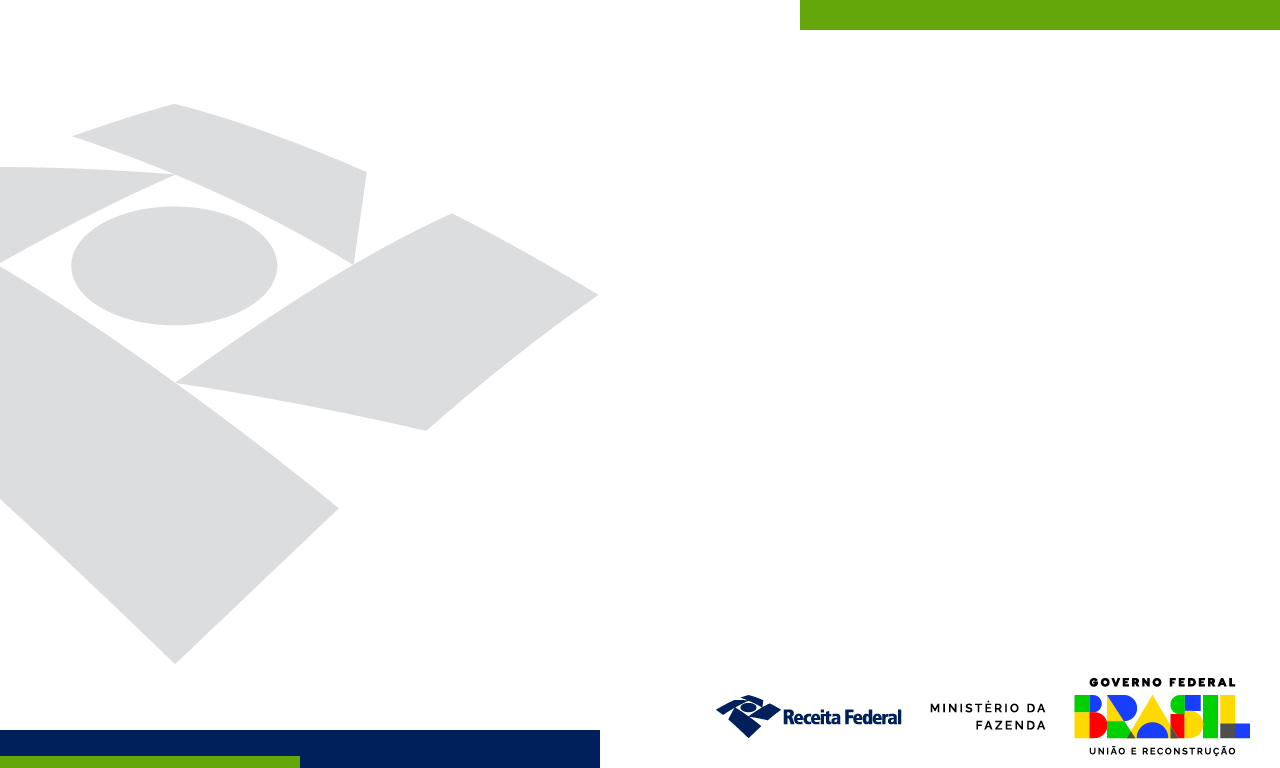 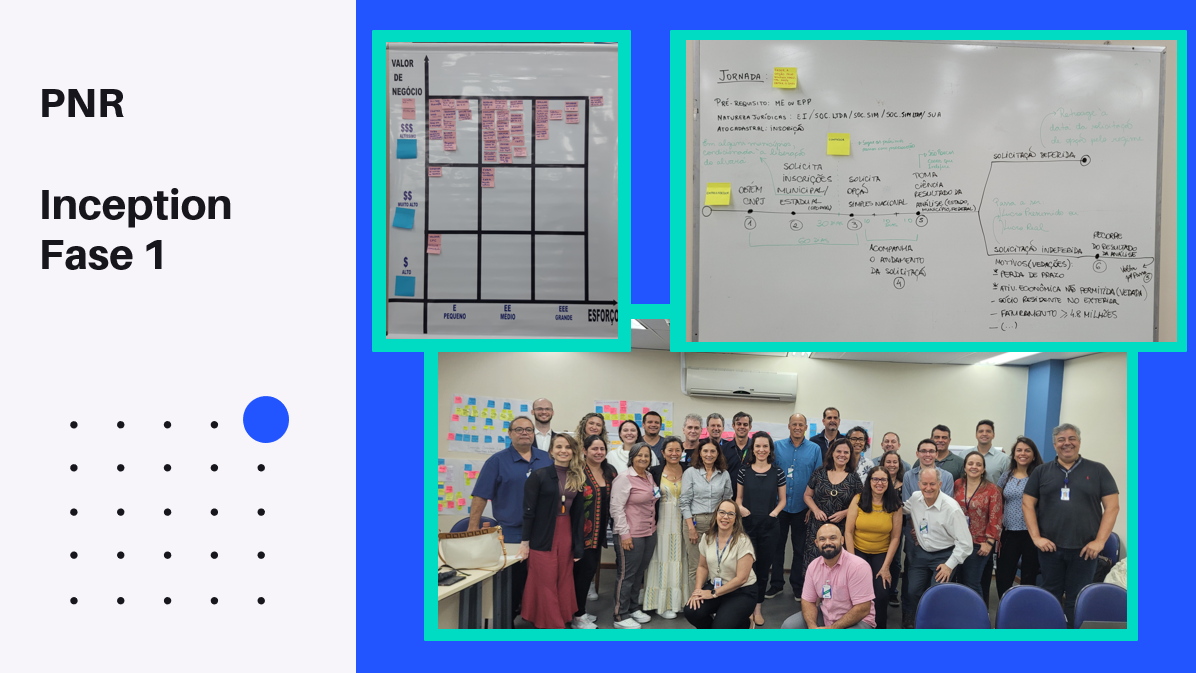 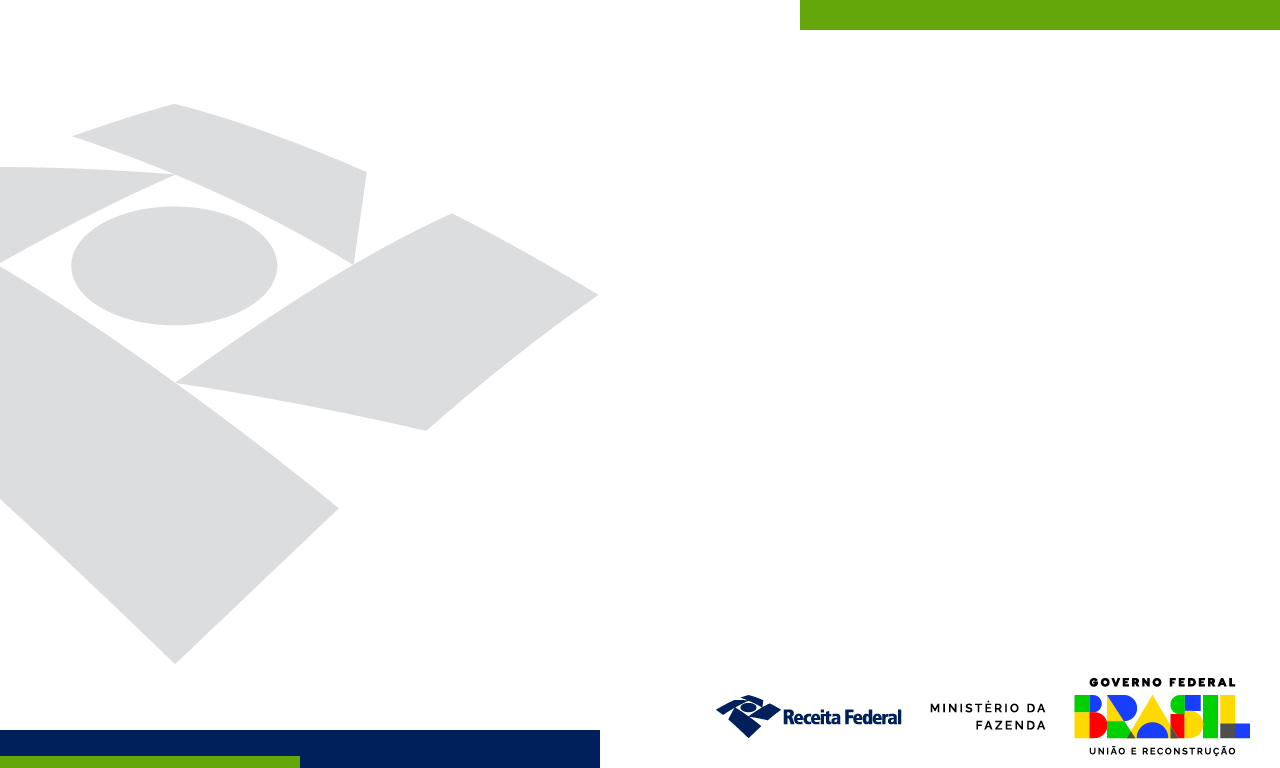 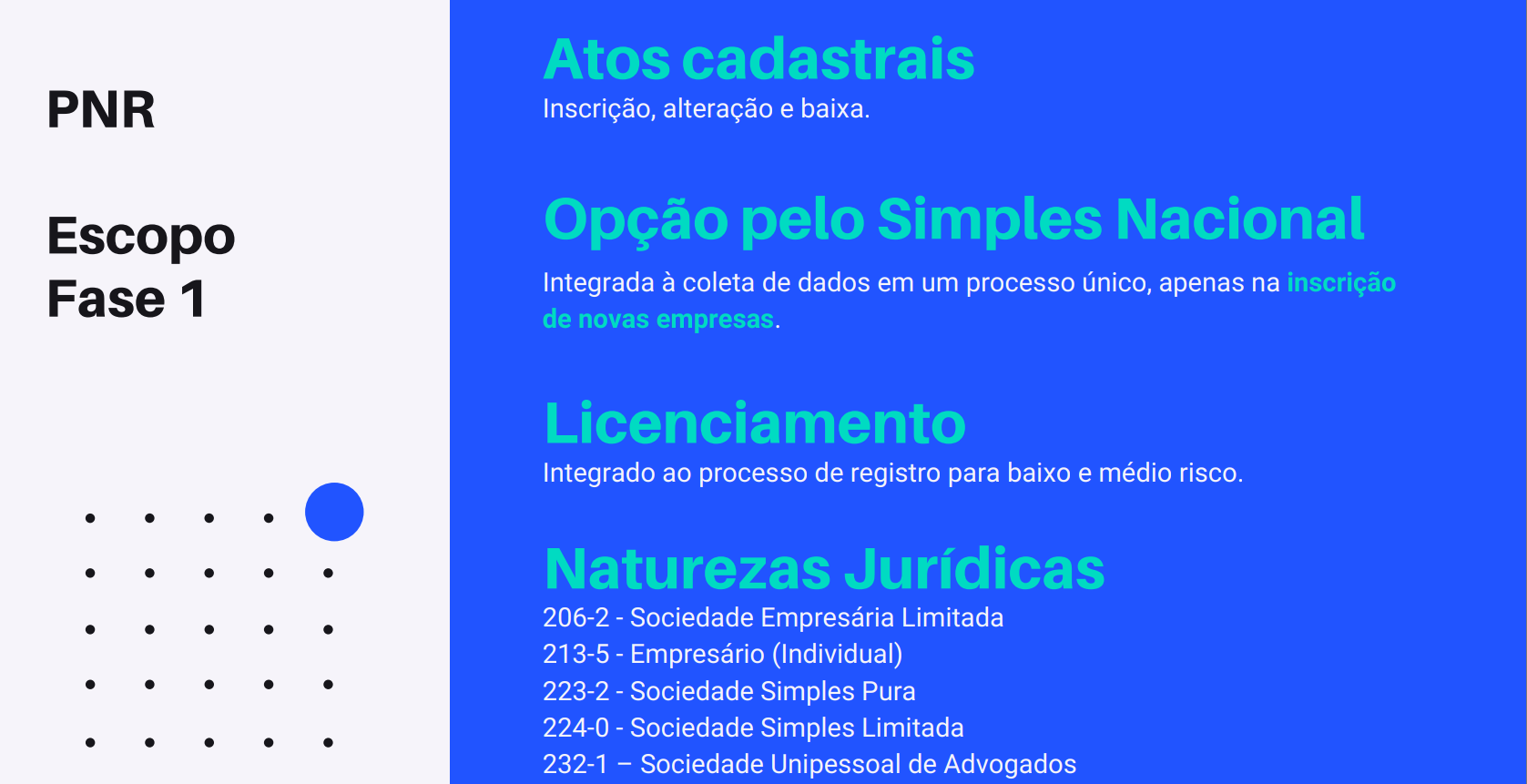 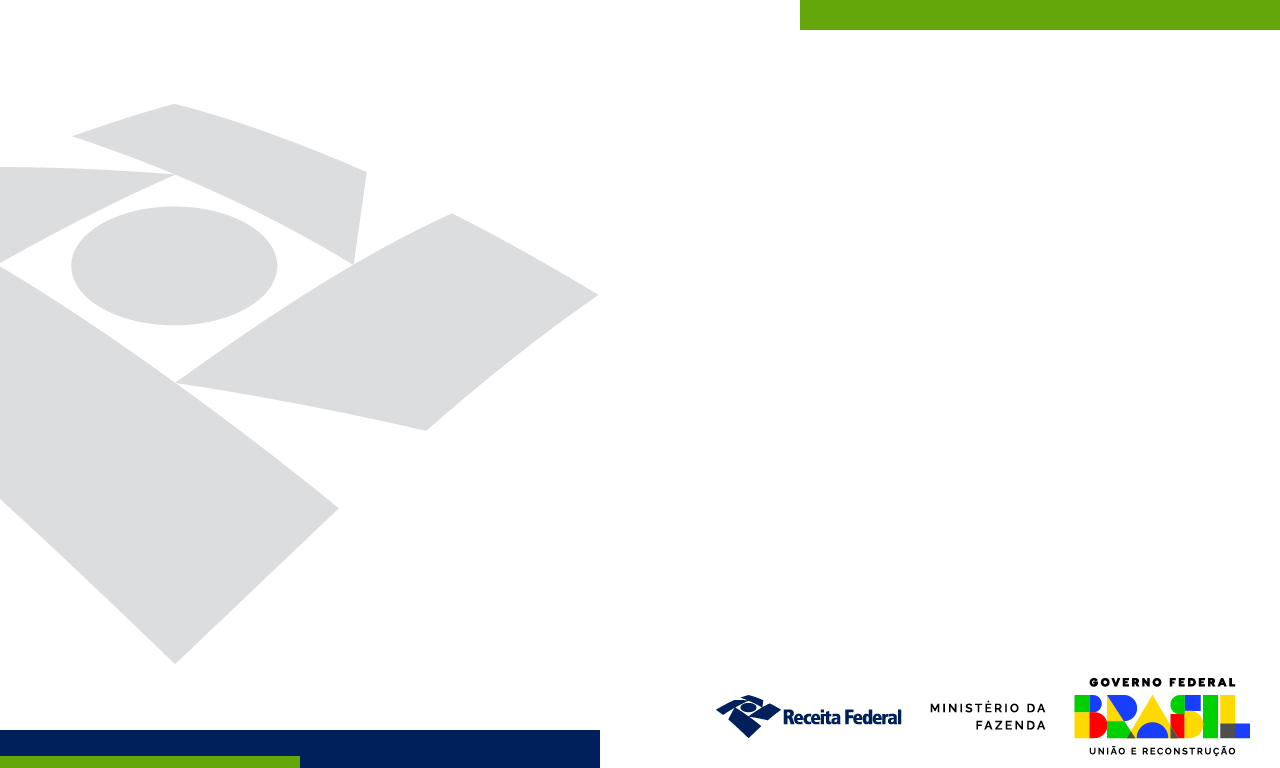 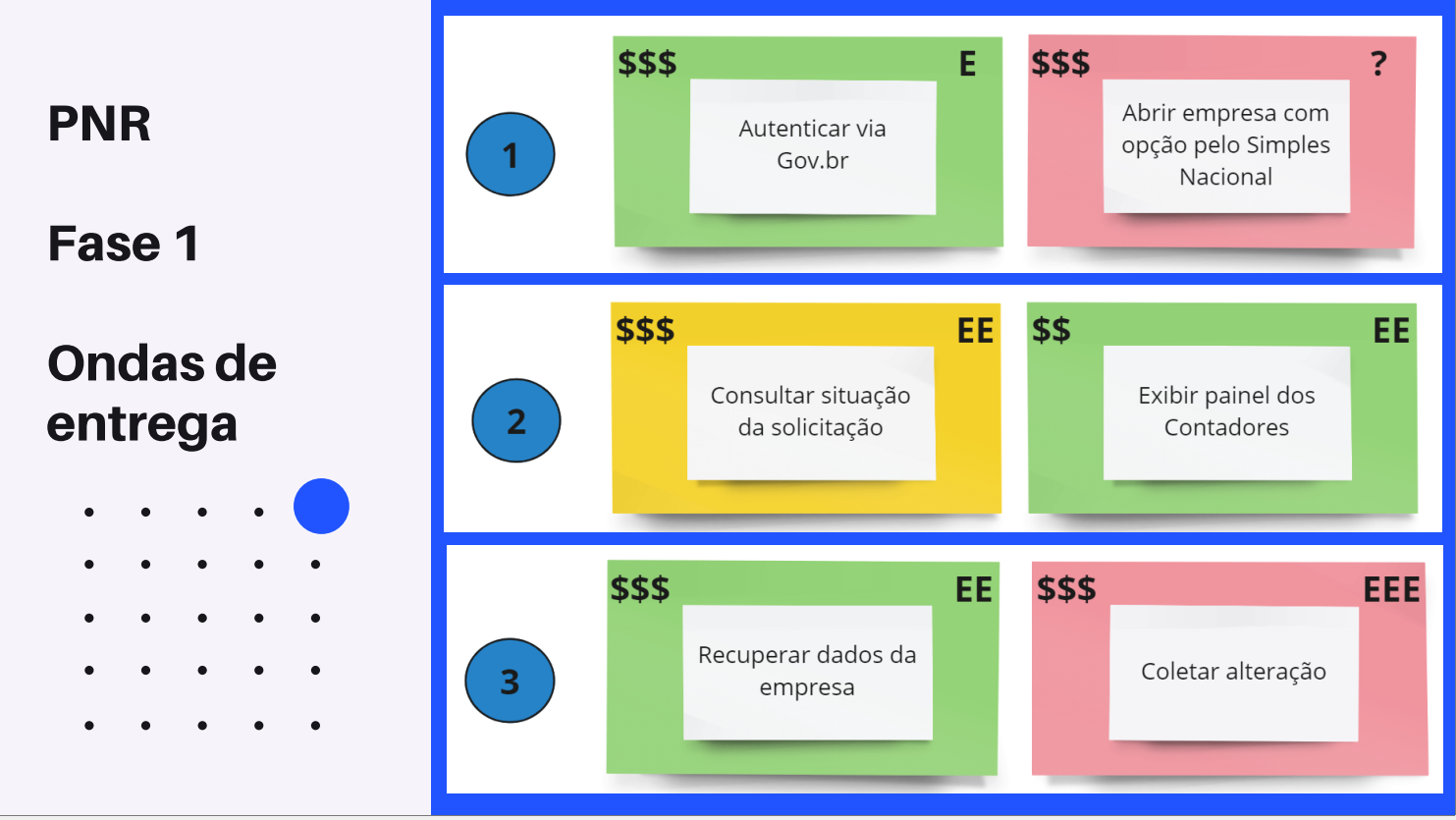 PORTAL DE NEGÓCIOS DA REDESIM
ENTRADA ÚNICA DE DADOS E DOCUMENTOS
IDENTIFICAÇÃO DO USUÁRIO
PLATAFORMA GOV.BR
TECNOLOGIA
VISÃO GERENCIAL
UTILIZA TODA A ESTRUTURA TECNOLÓGICA 
DESENVOLVIDA PARA A REDESIM
CUSTOMIZÁVEL PELO USUÁRIO
ÁREA DE NOTIFICAÇÕES
FOCO NA CONFORMIDADE
Interface única com o cidadão;
Padroniza, moderniza  e estrutura a oferta de serviços públicos.
MÓDULO cadastral
PONTO CENTRAL DE SOLICITAÇÕES CADASTRAIS PELO CIDADÃO
PROCESSOS INTEGRADOS A BASES DE DADOS JÁ EXISTENTES, FAVORECENDO A SIMPLIFICAÇÃO E A INTEGRIDADE CADASTRAL (FORMULÁRIO PRÉ PREENCHIDO).
Acesso ao Portal de Negócios da Redesim
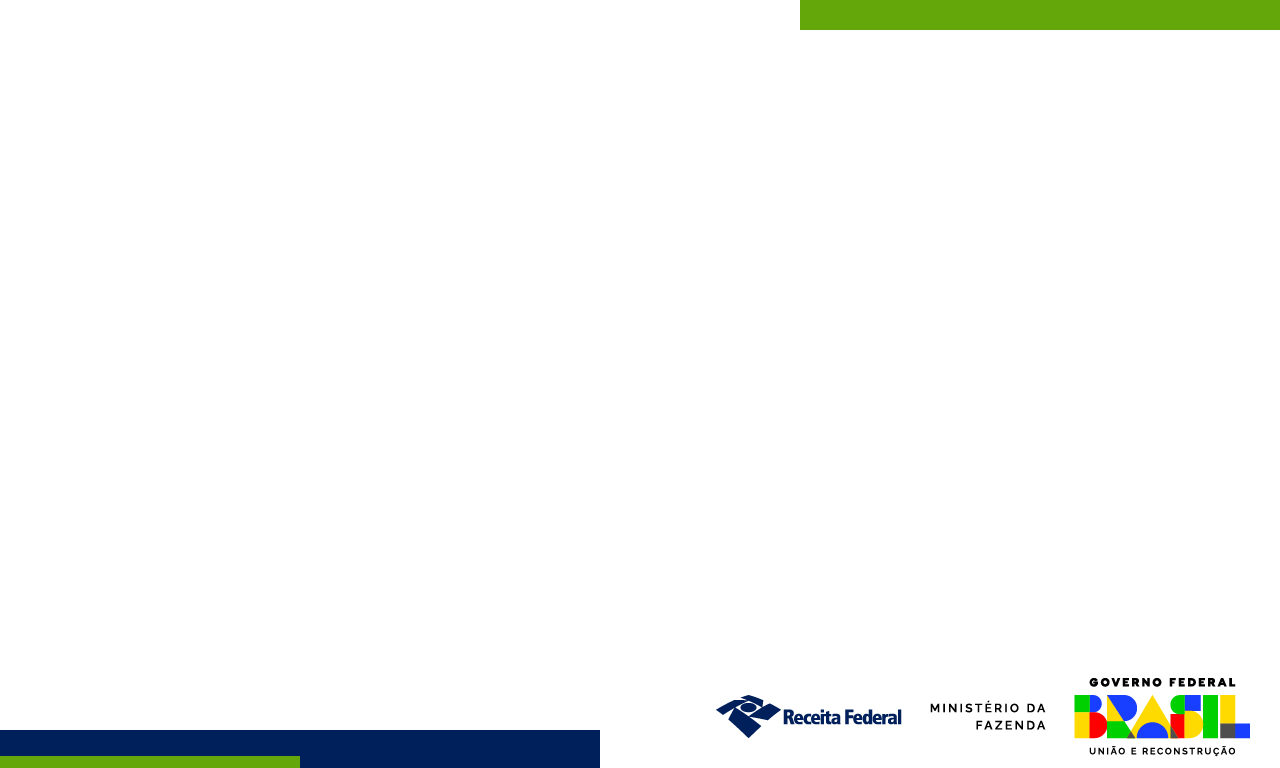 a partir
Com um único usuário e senha o usuário poderá acessar, além do ambiente Redesim, todos os serviços públicos digitais que estejam integrados à plataforma gov.br.
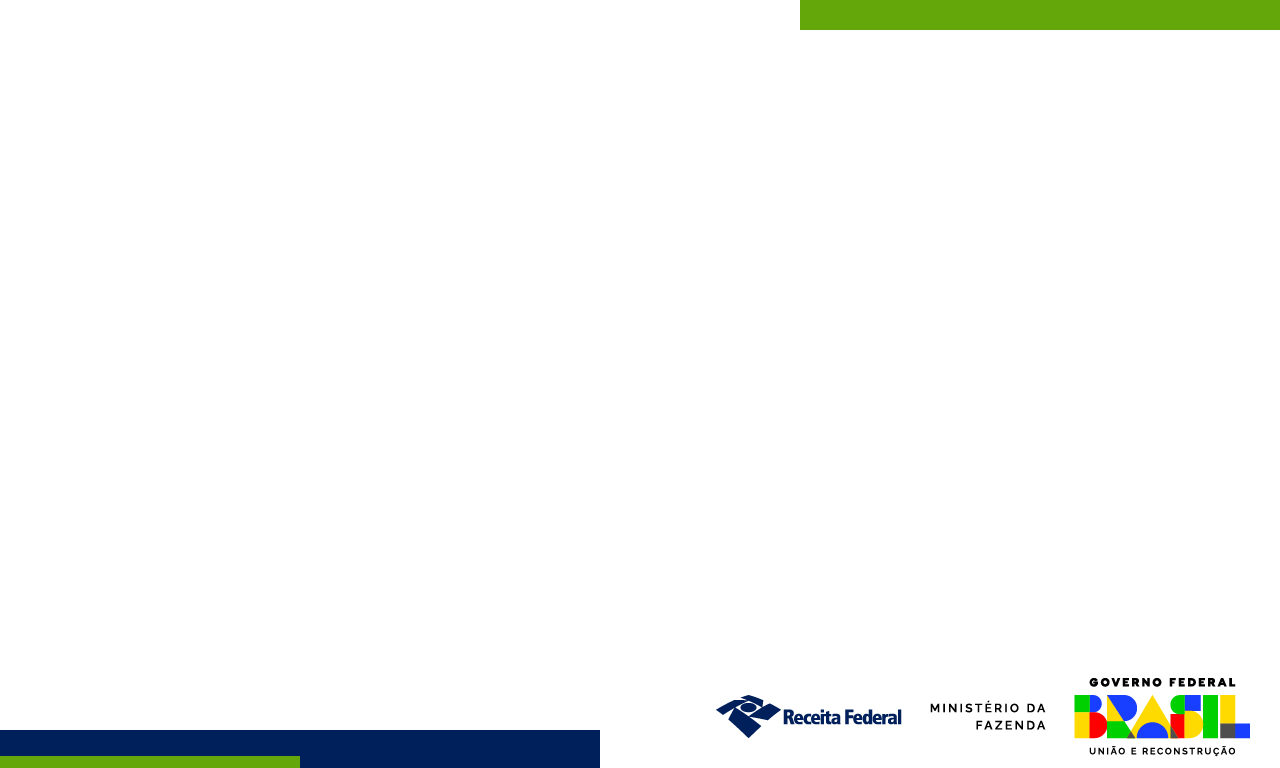 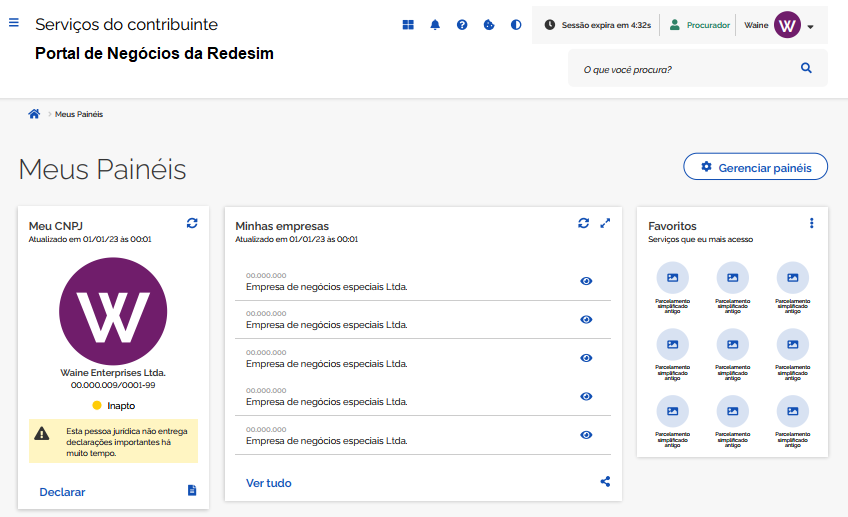 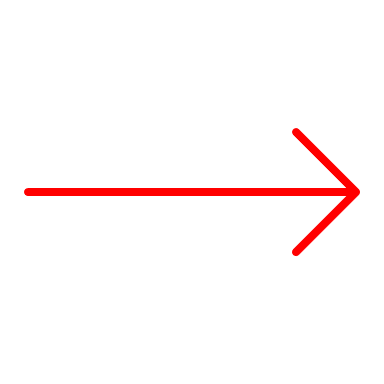 PORTAL DE NEGÓCIOS
a partir
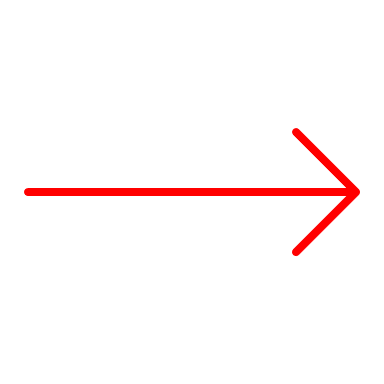 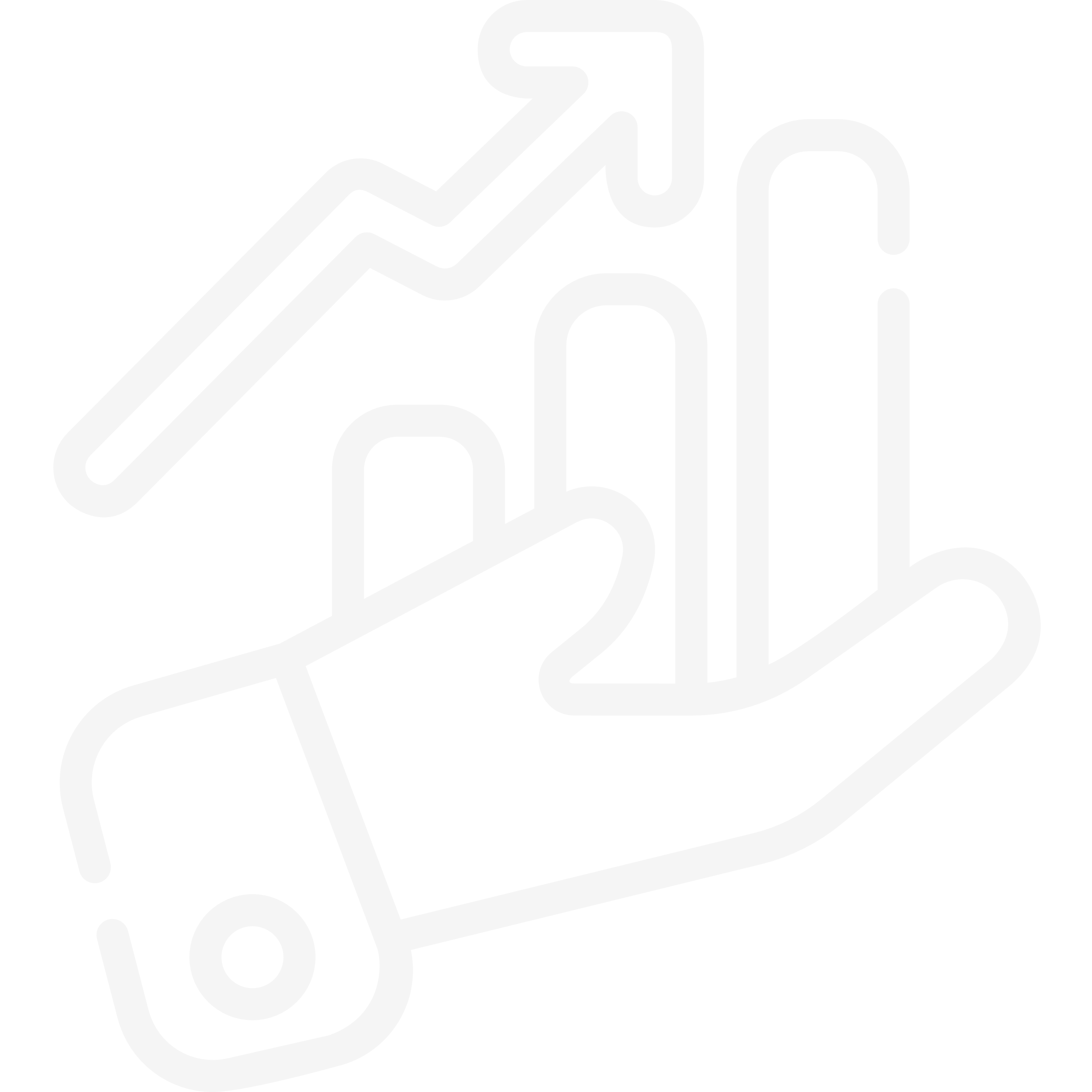 Minhas Empresas
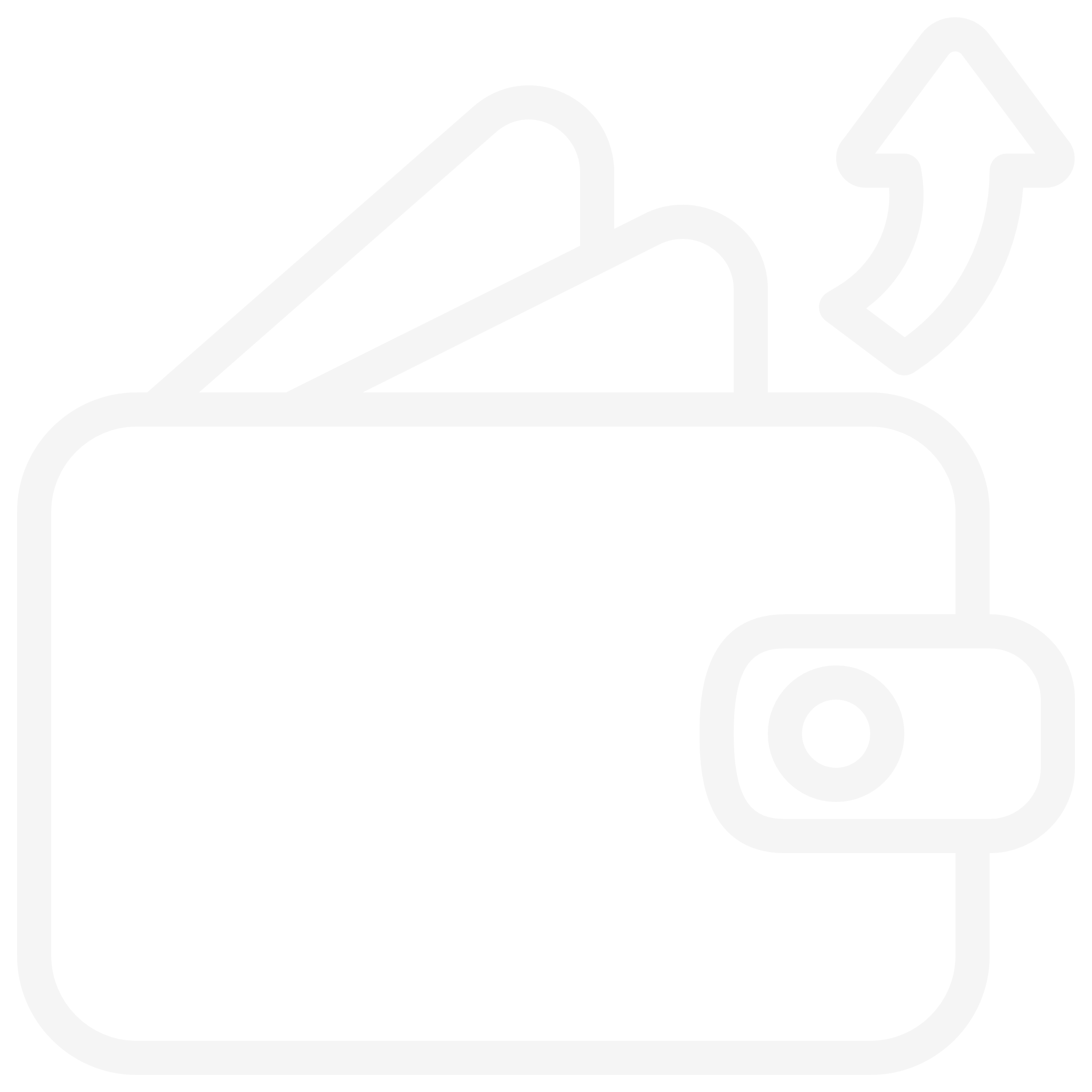 Minha Receita
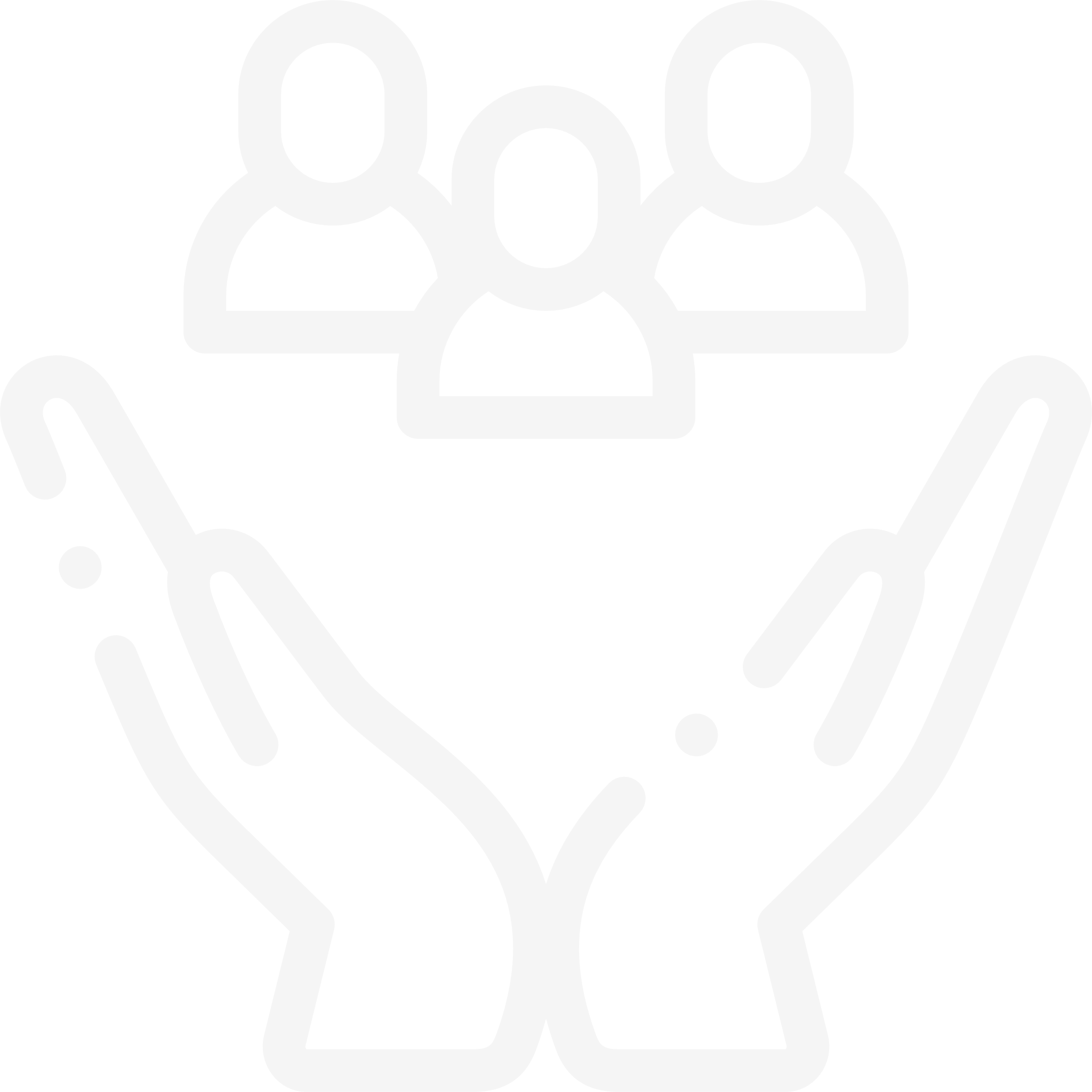 MEI
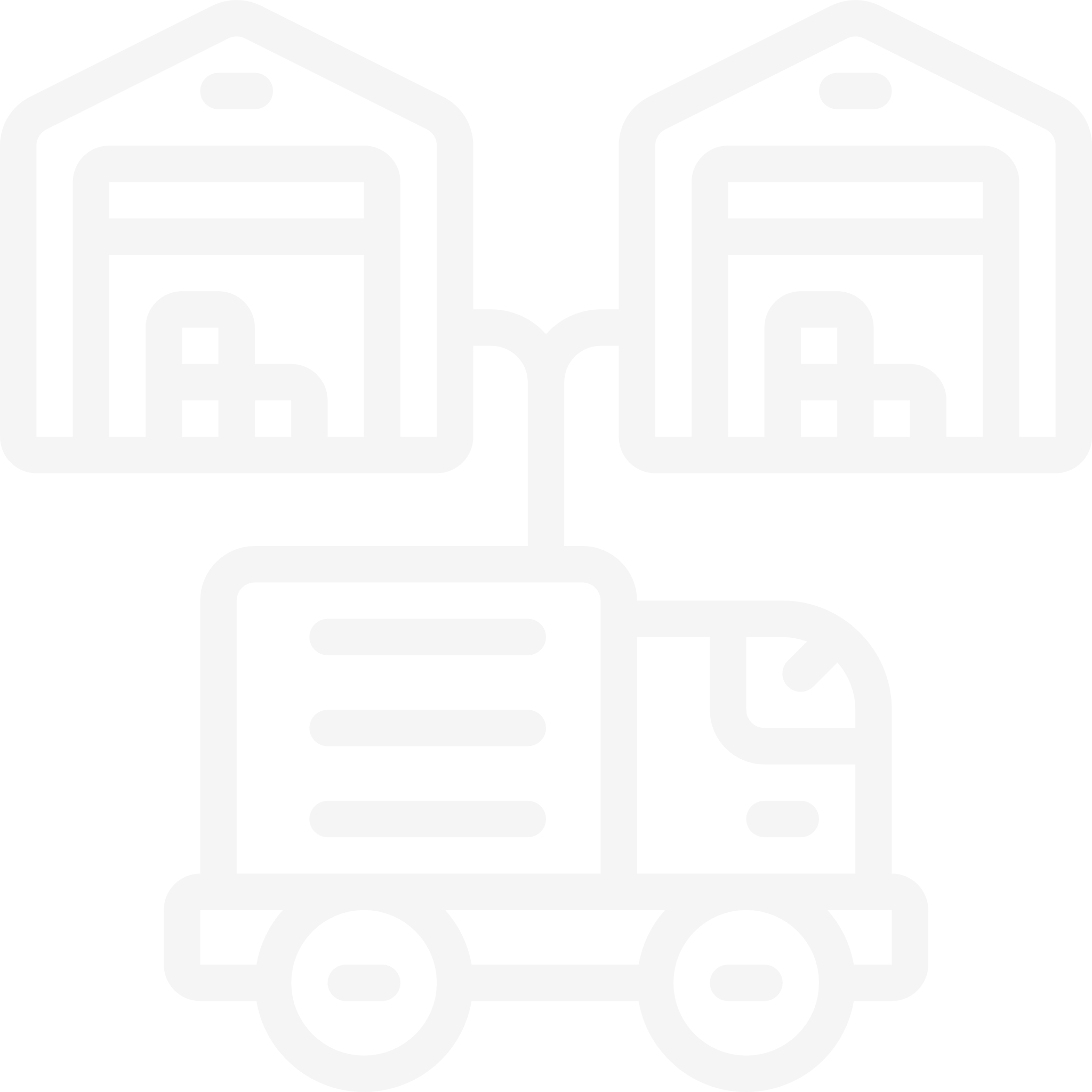 Simples Nacional
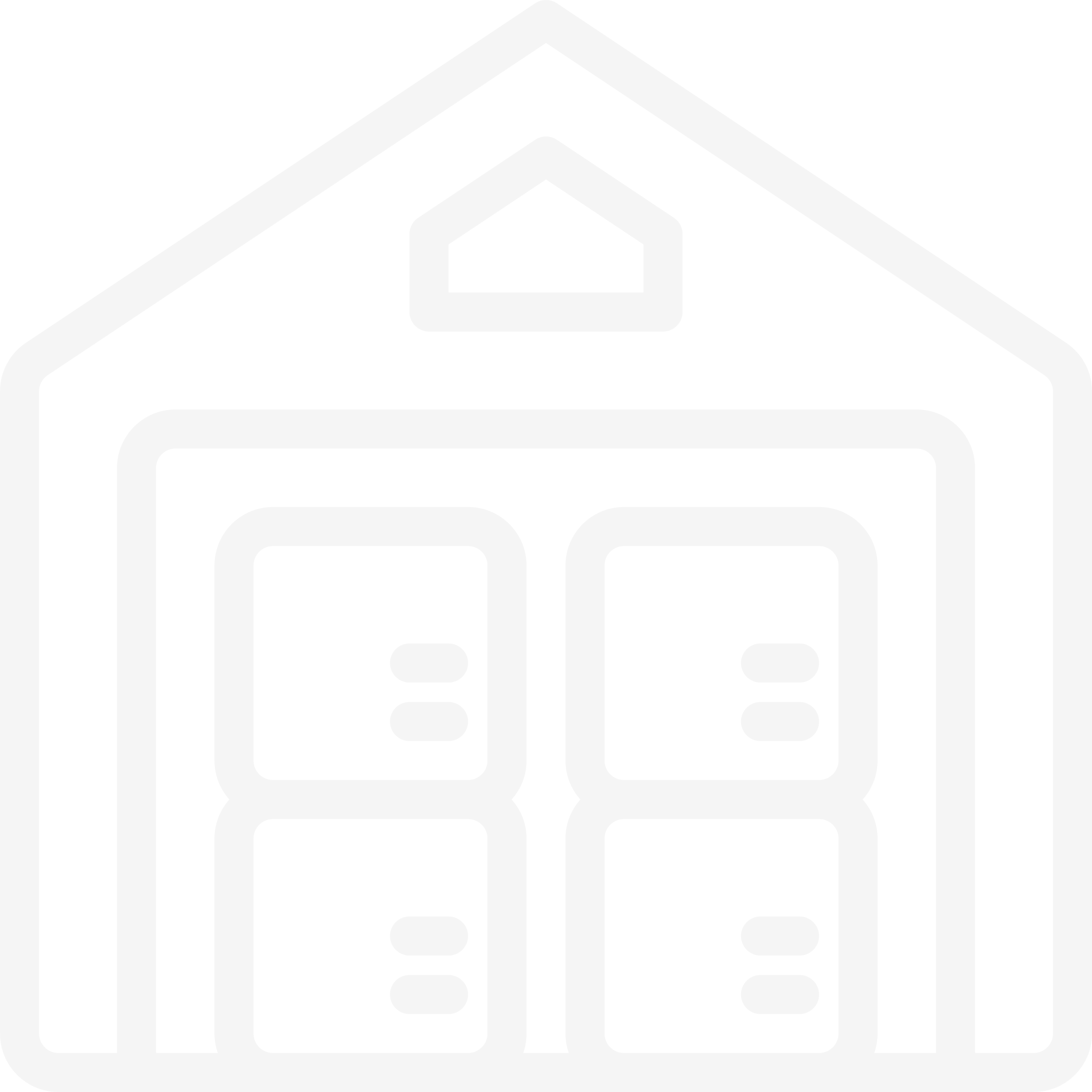 Imóvel Rural
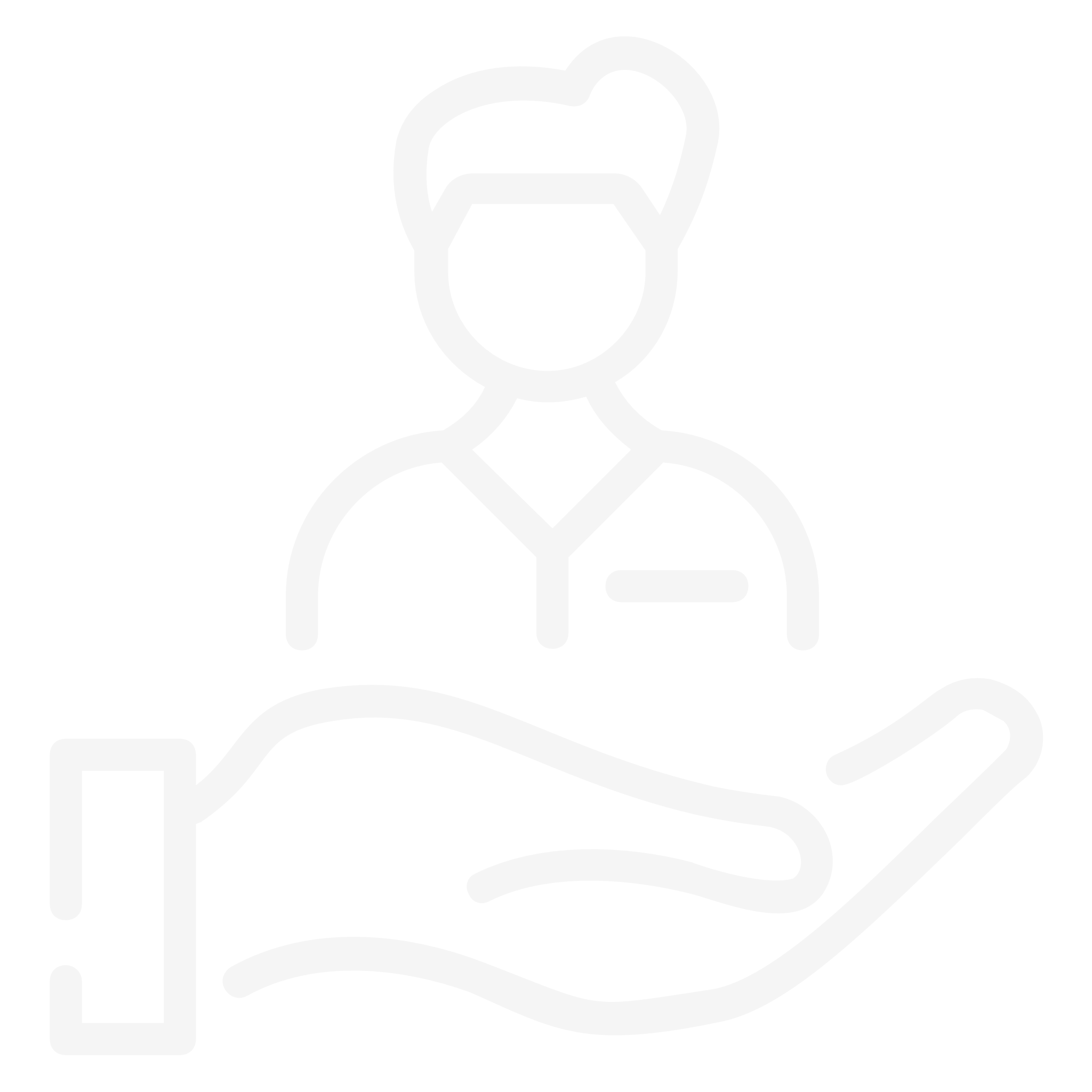 Construção
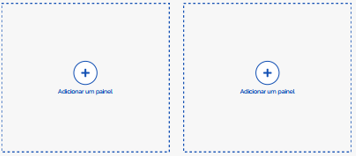 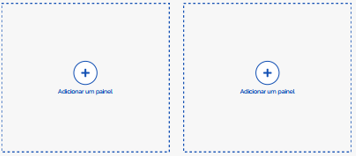 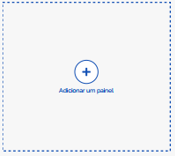 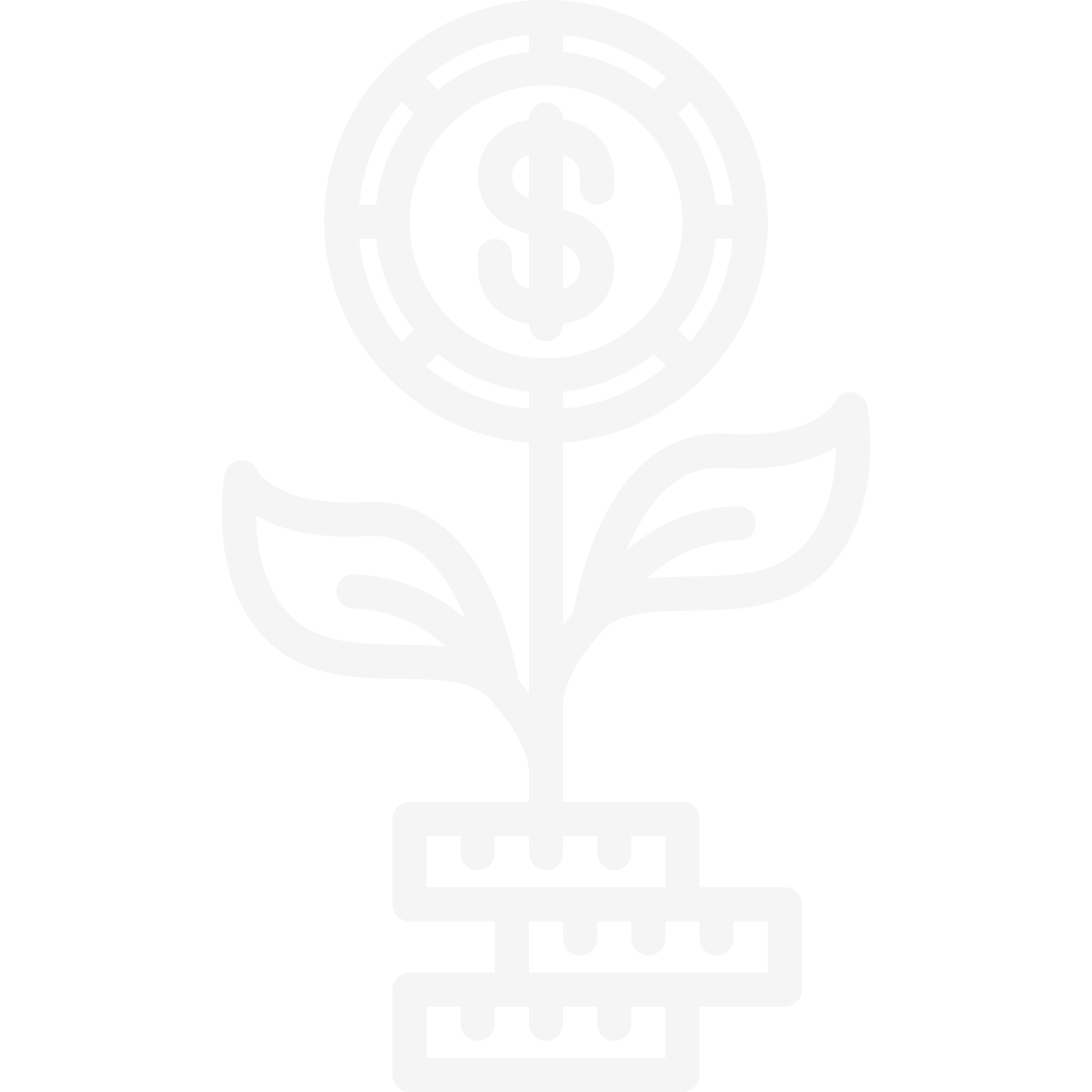 Sou contador
Meu CPF
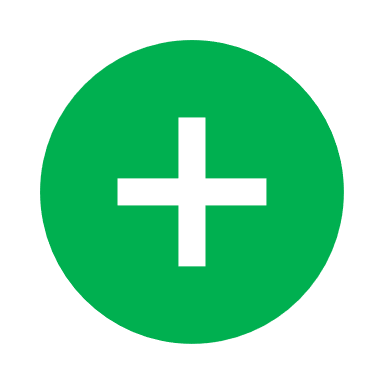 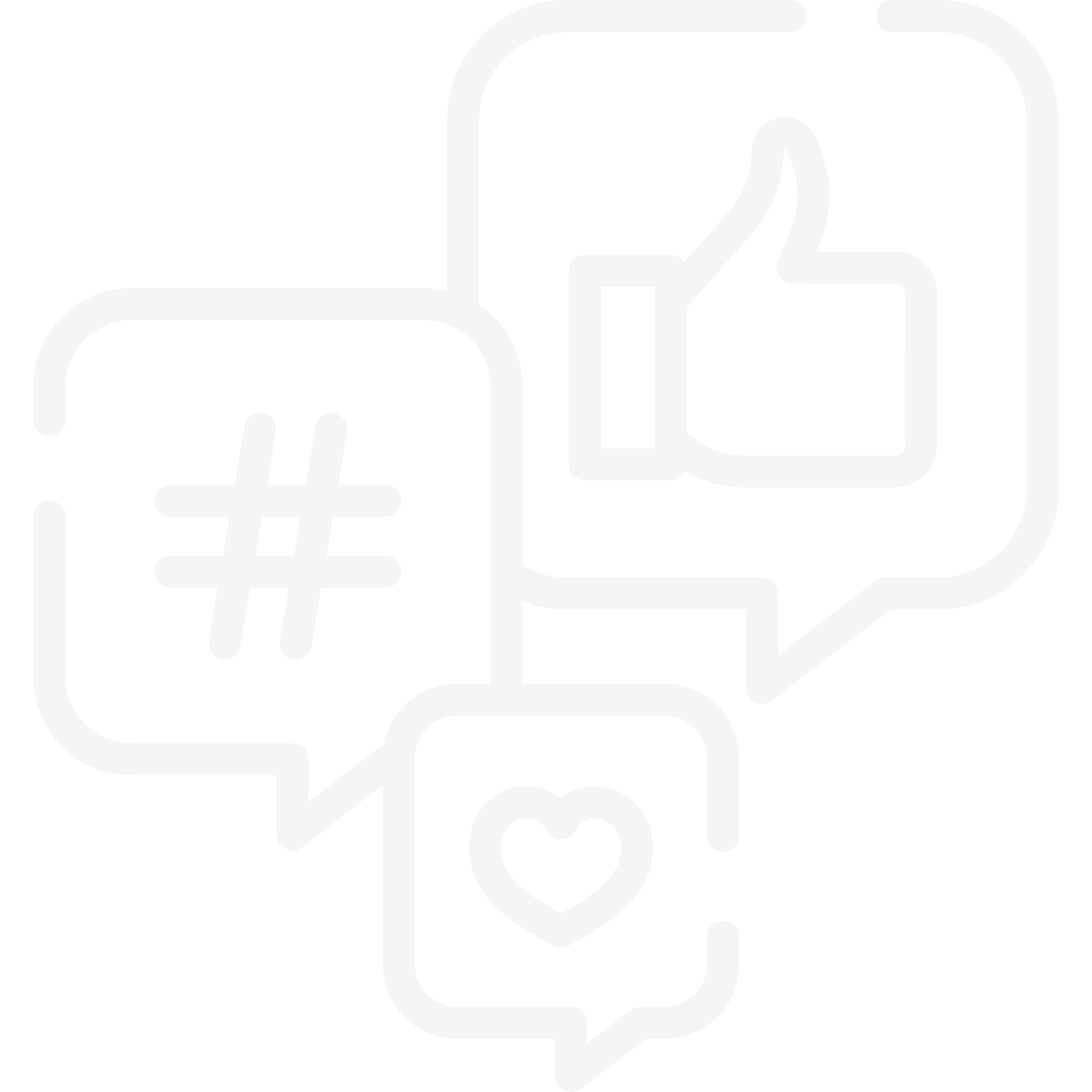 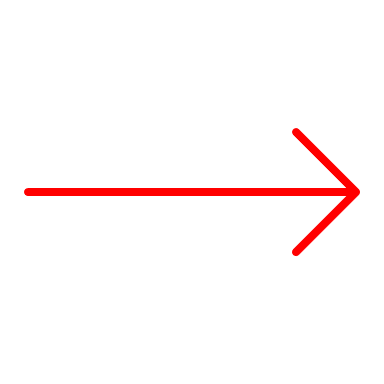 painéis customizáveis
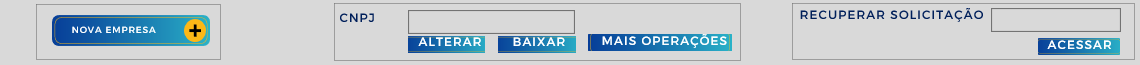 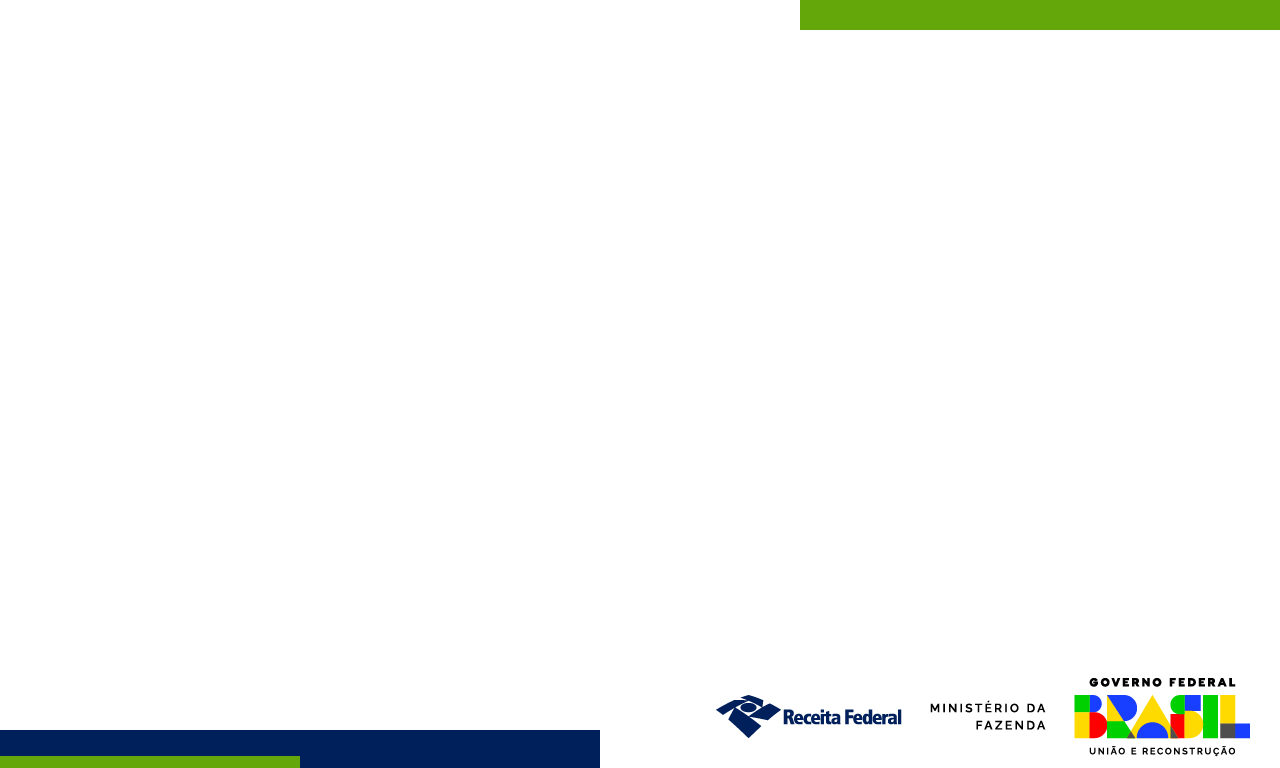 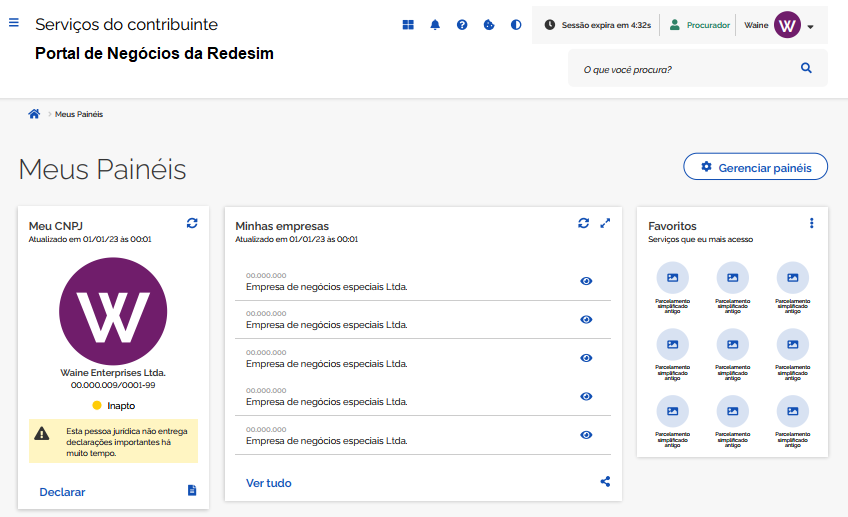 PORTAL DE NEGÓCIOS
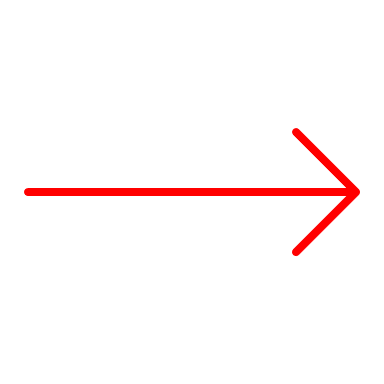 a partir
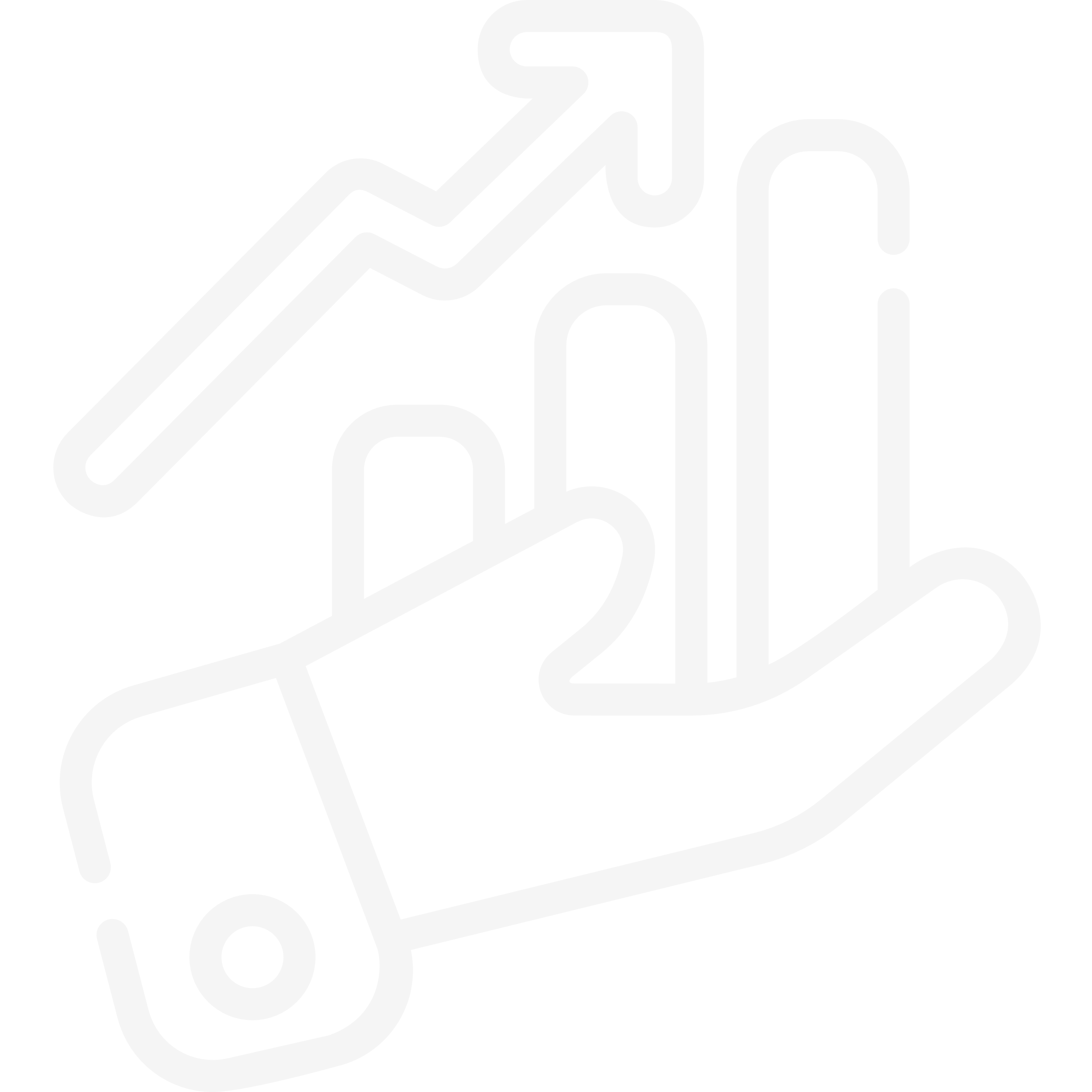 Minhas Empresas
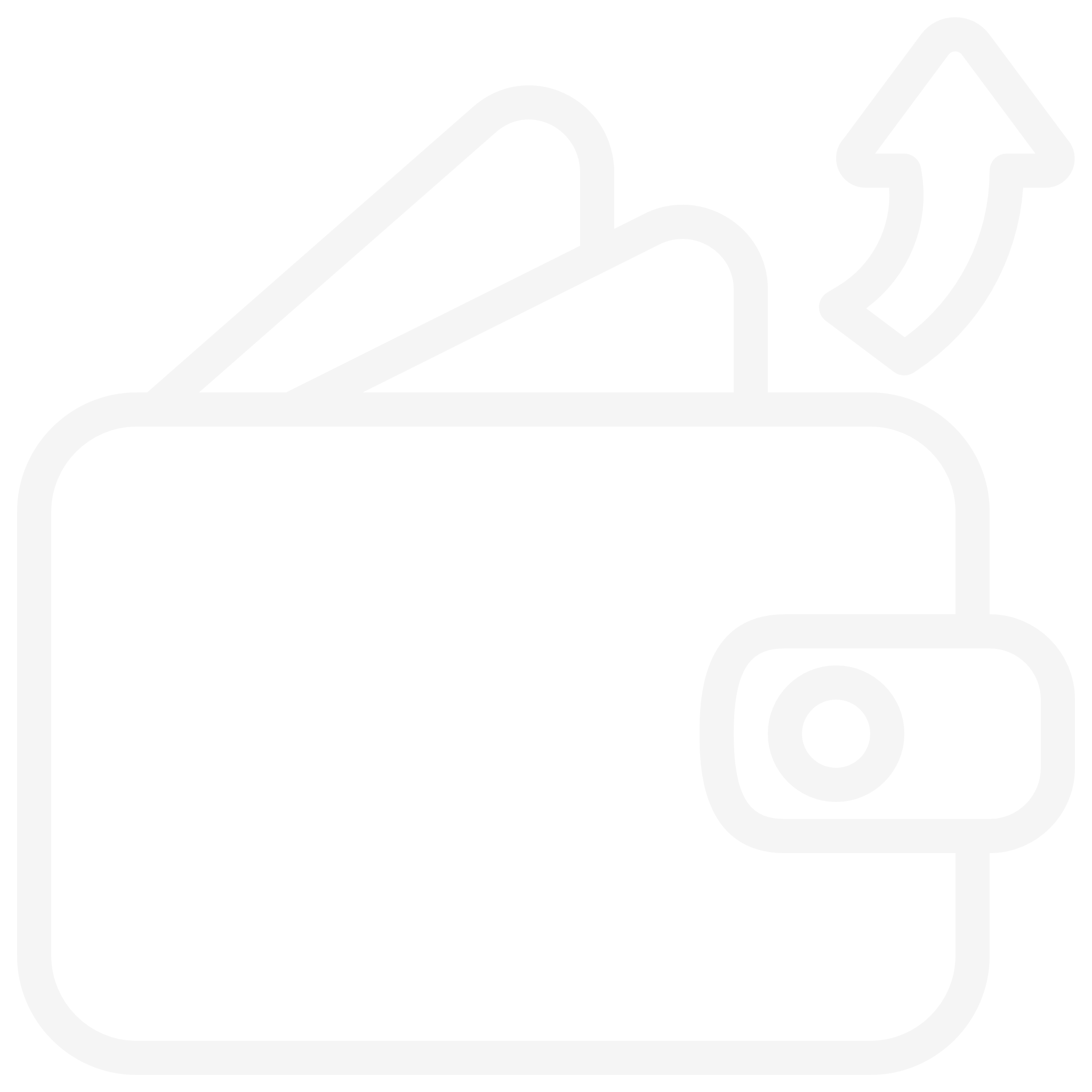 Minha Receita
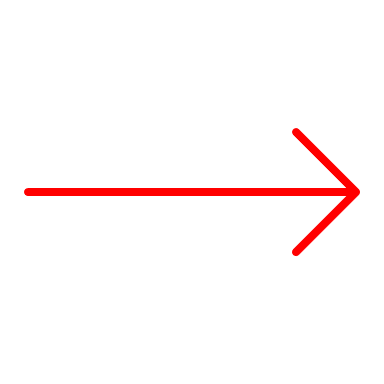 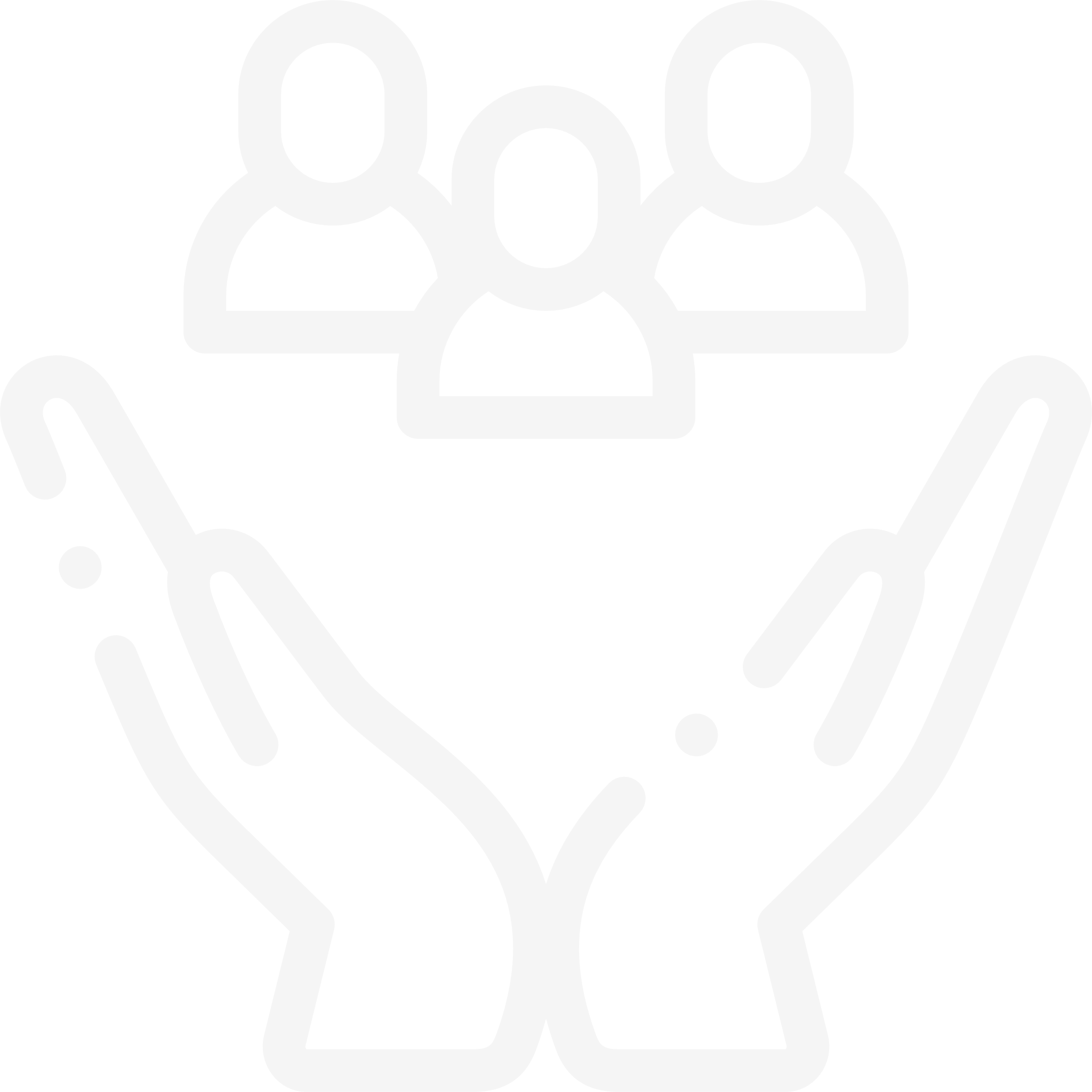 MEI
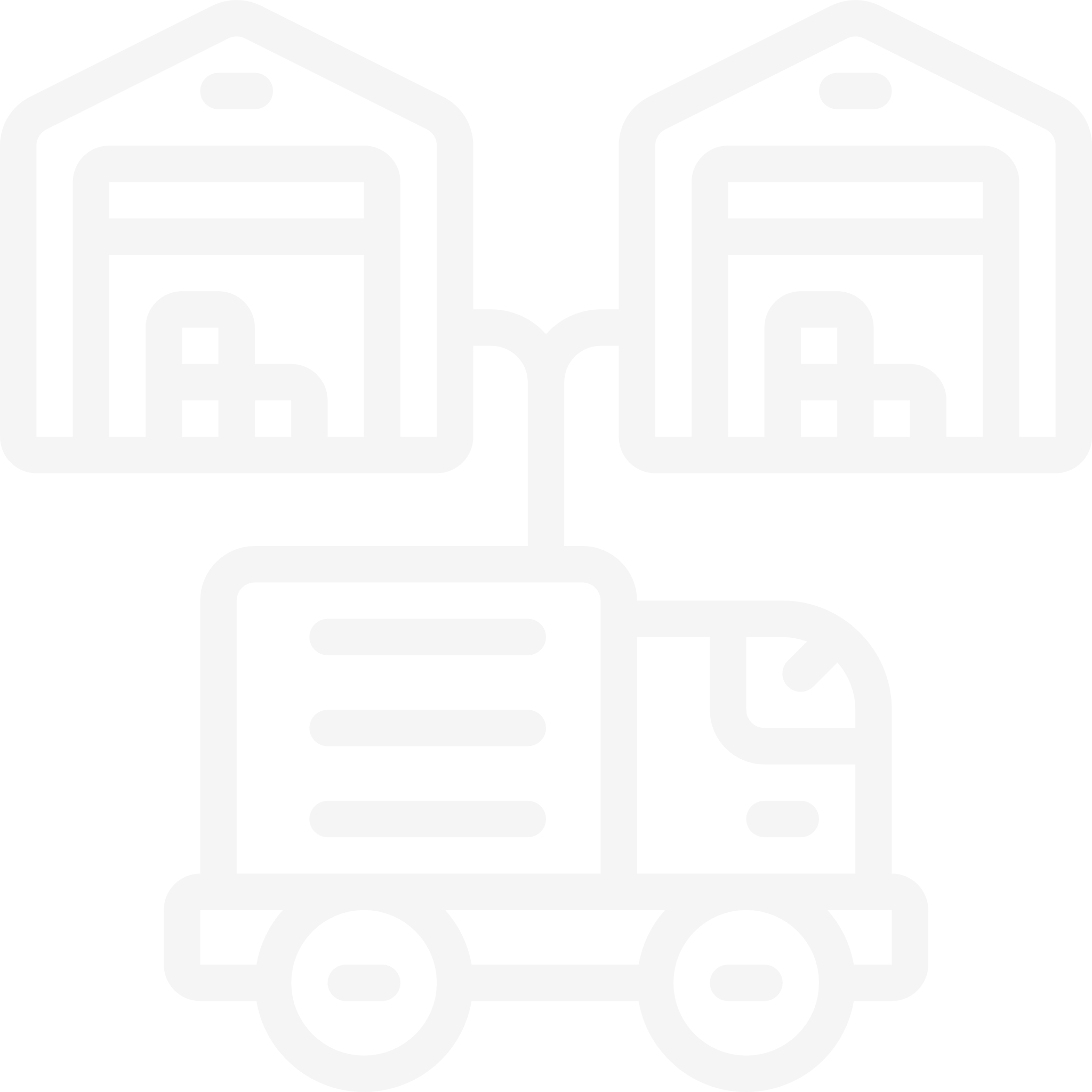 Simples Nacional
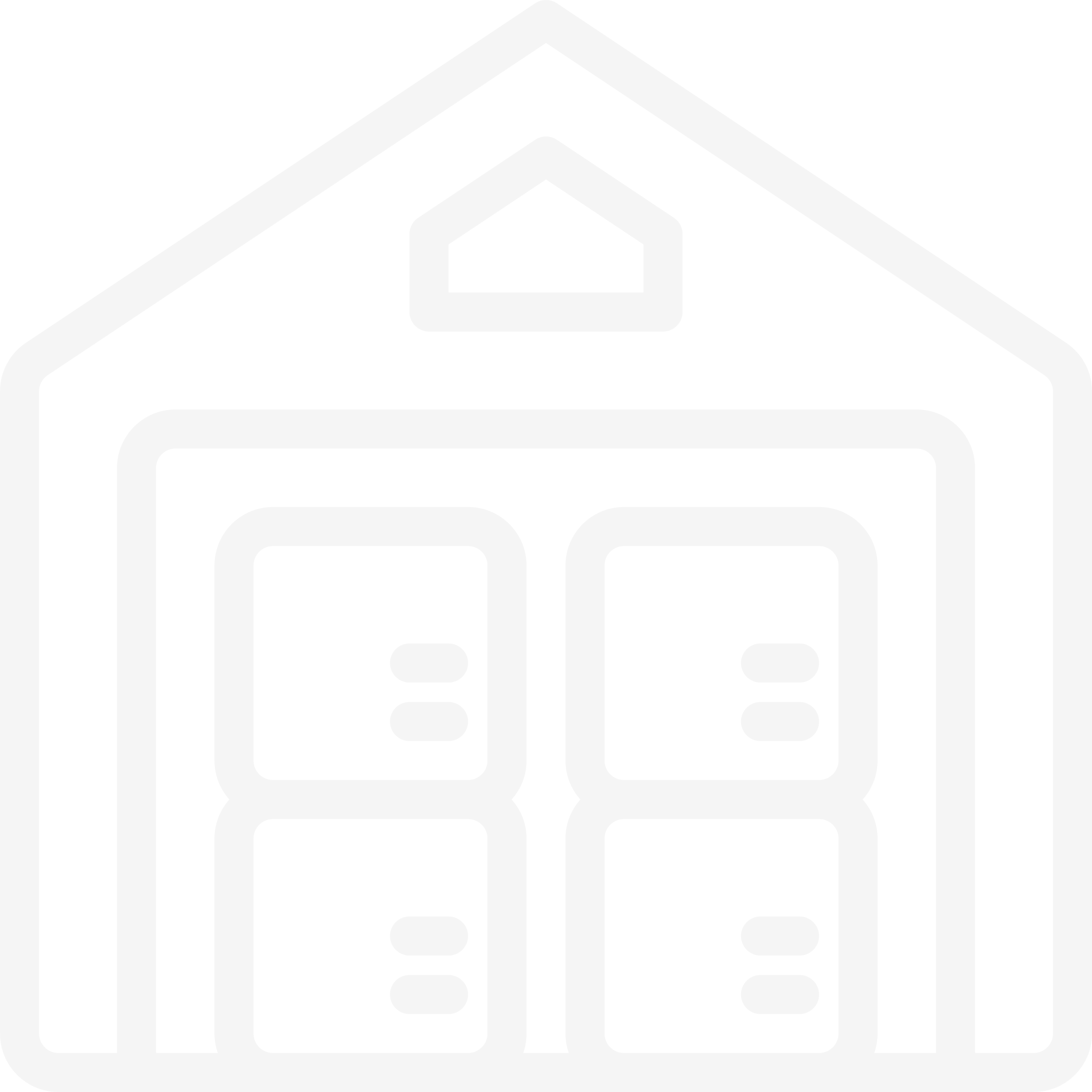 Imóvel Rural
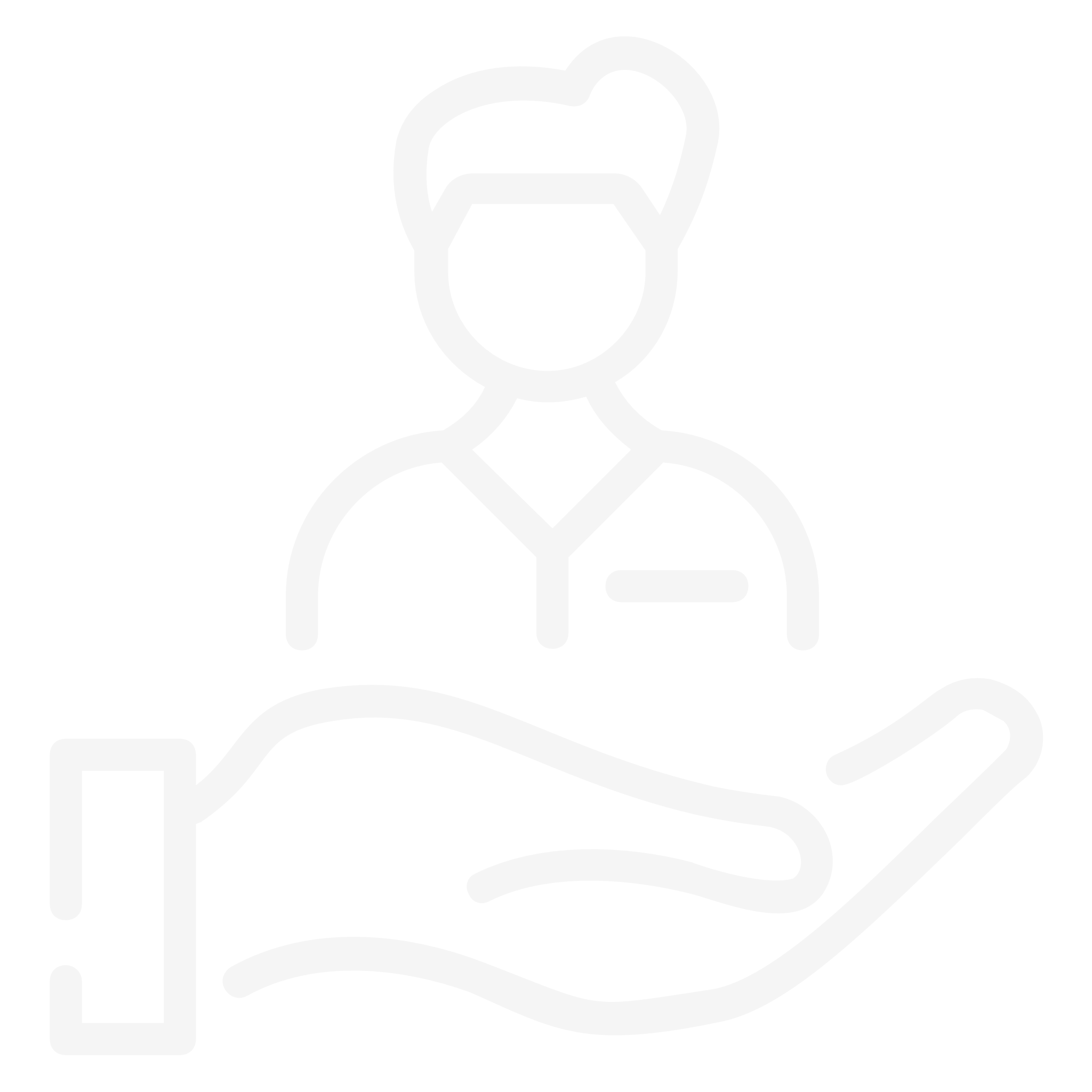 Construção
Sou contador
Minhas Solicitações
Meus Estabelecimentos
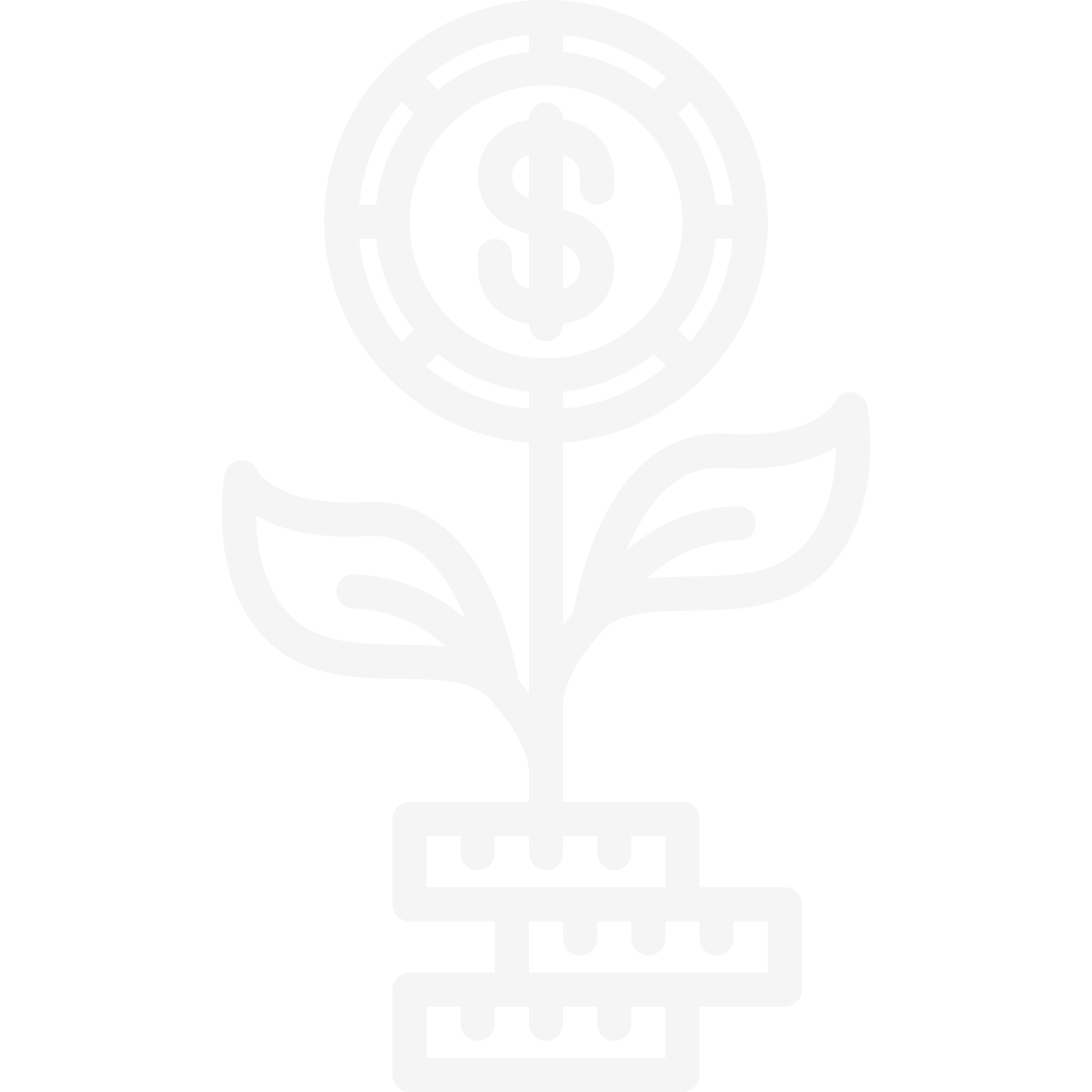 Meu CPF
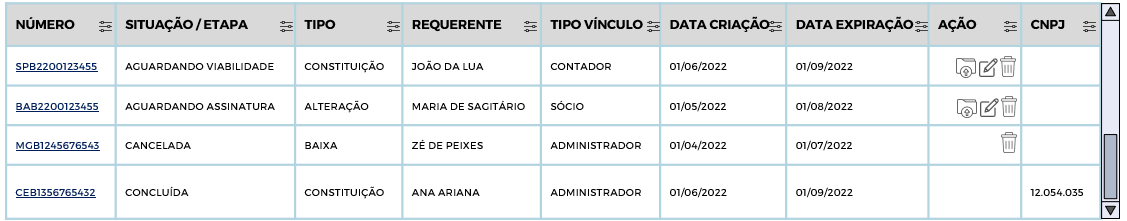 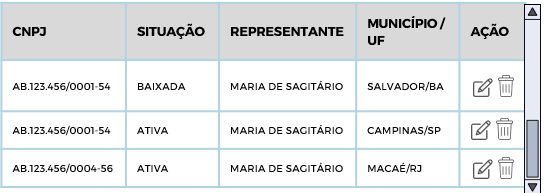 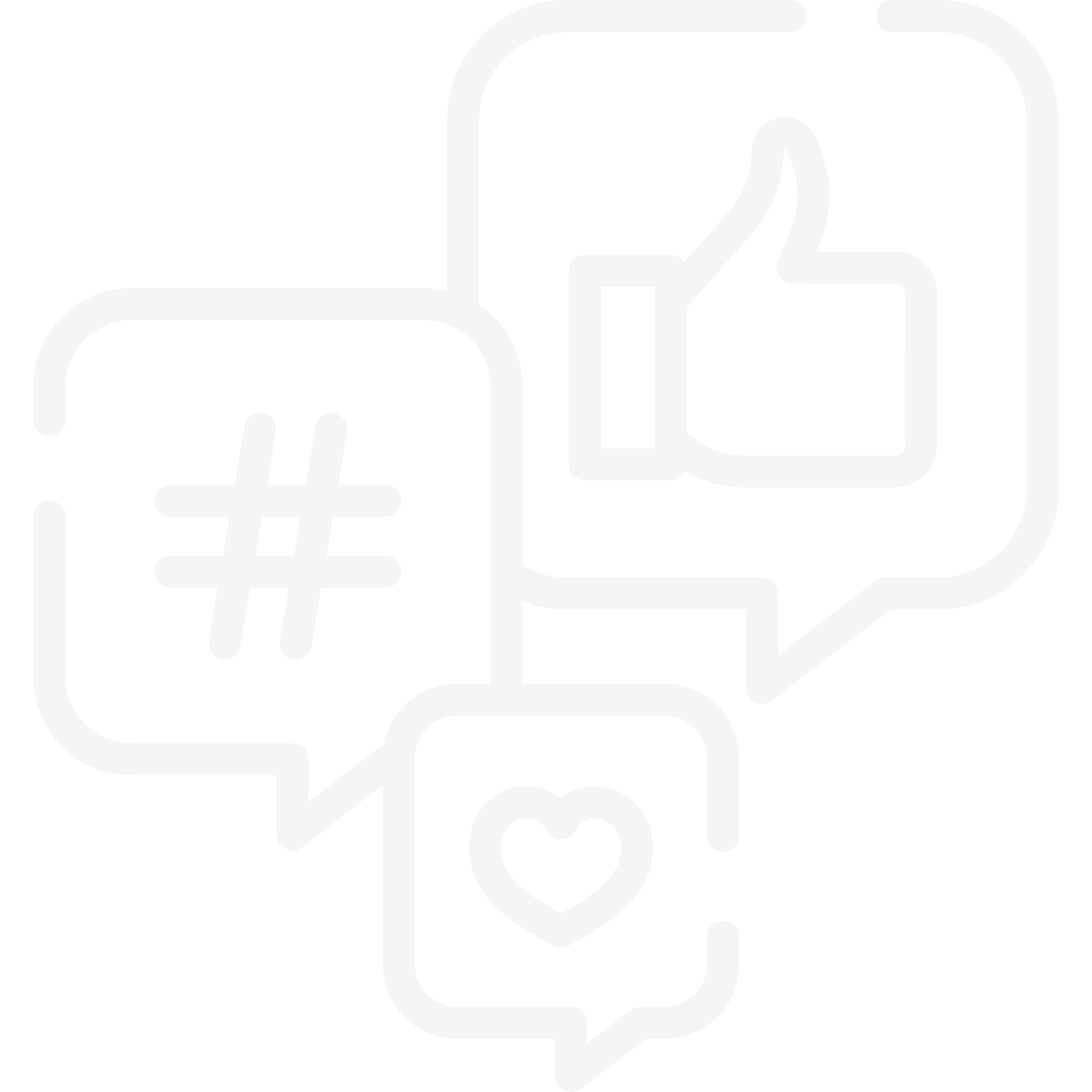 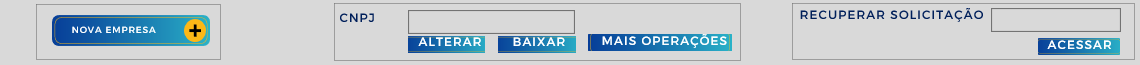 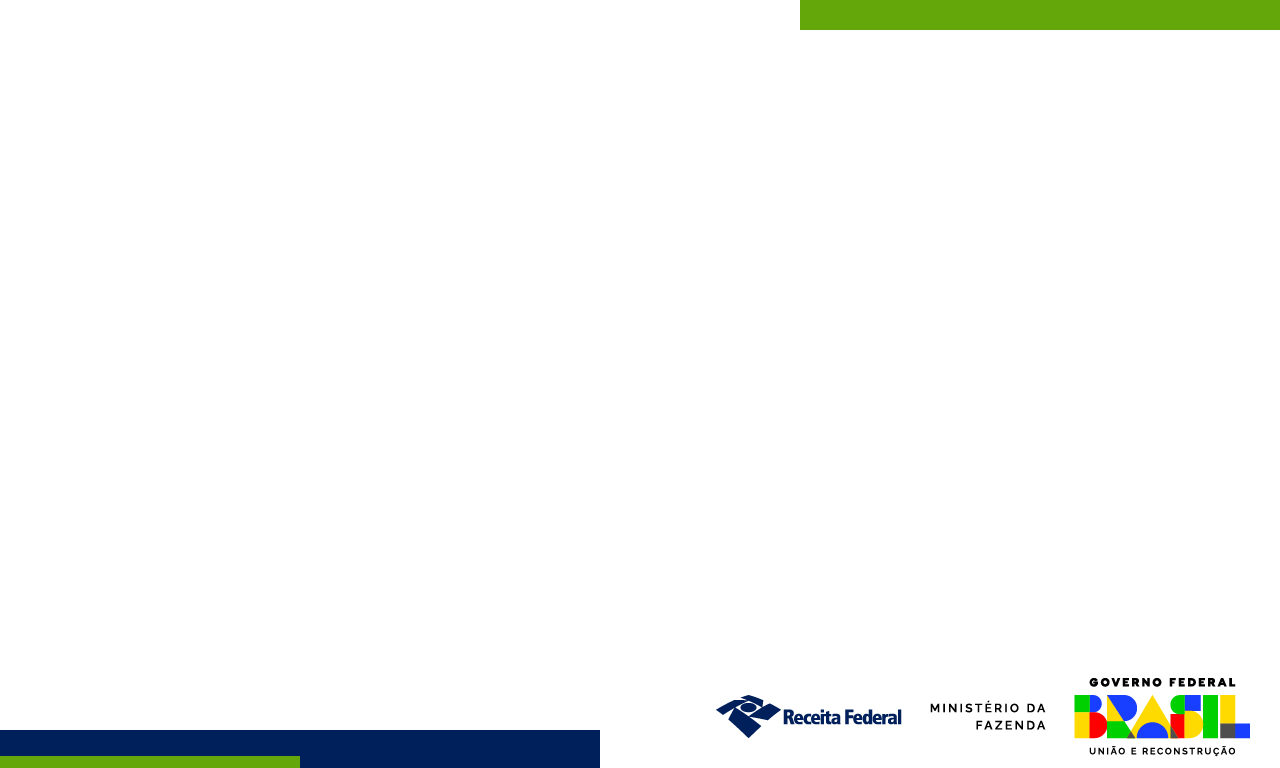 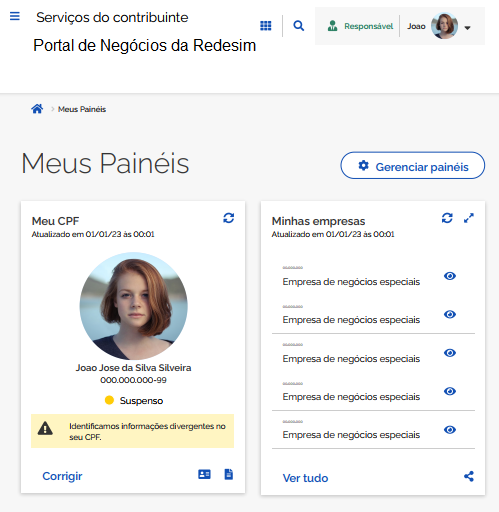 MÓDULO contador
PORTAL DE NEGÓCIOS
FUNCIONALIDADES ESPECÍFICAS PARA O CONTADOR E EMPRESAS CONTÁBEIS
a partir
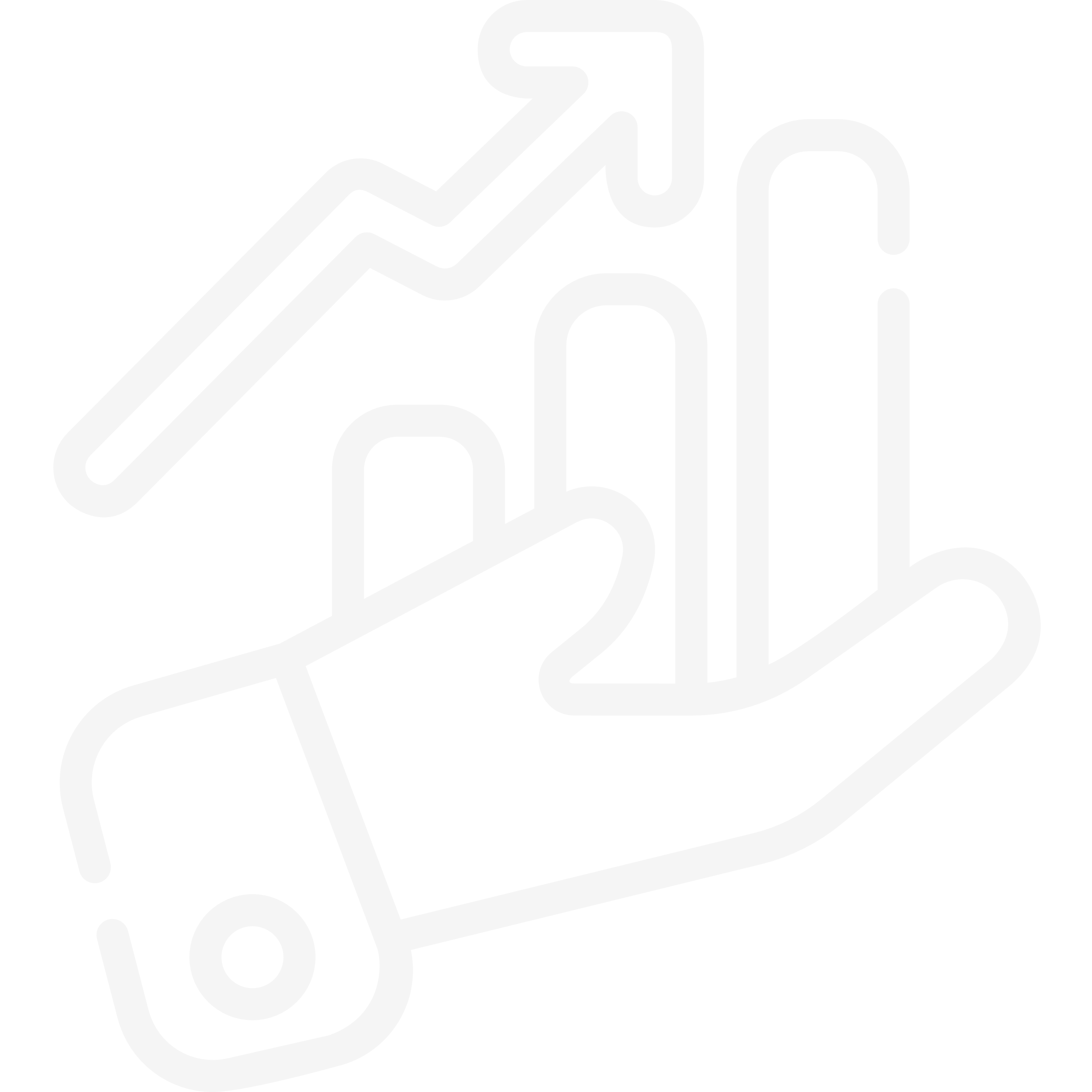 Minhas Empresas
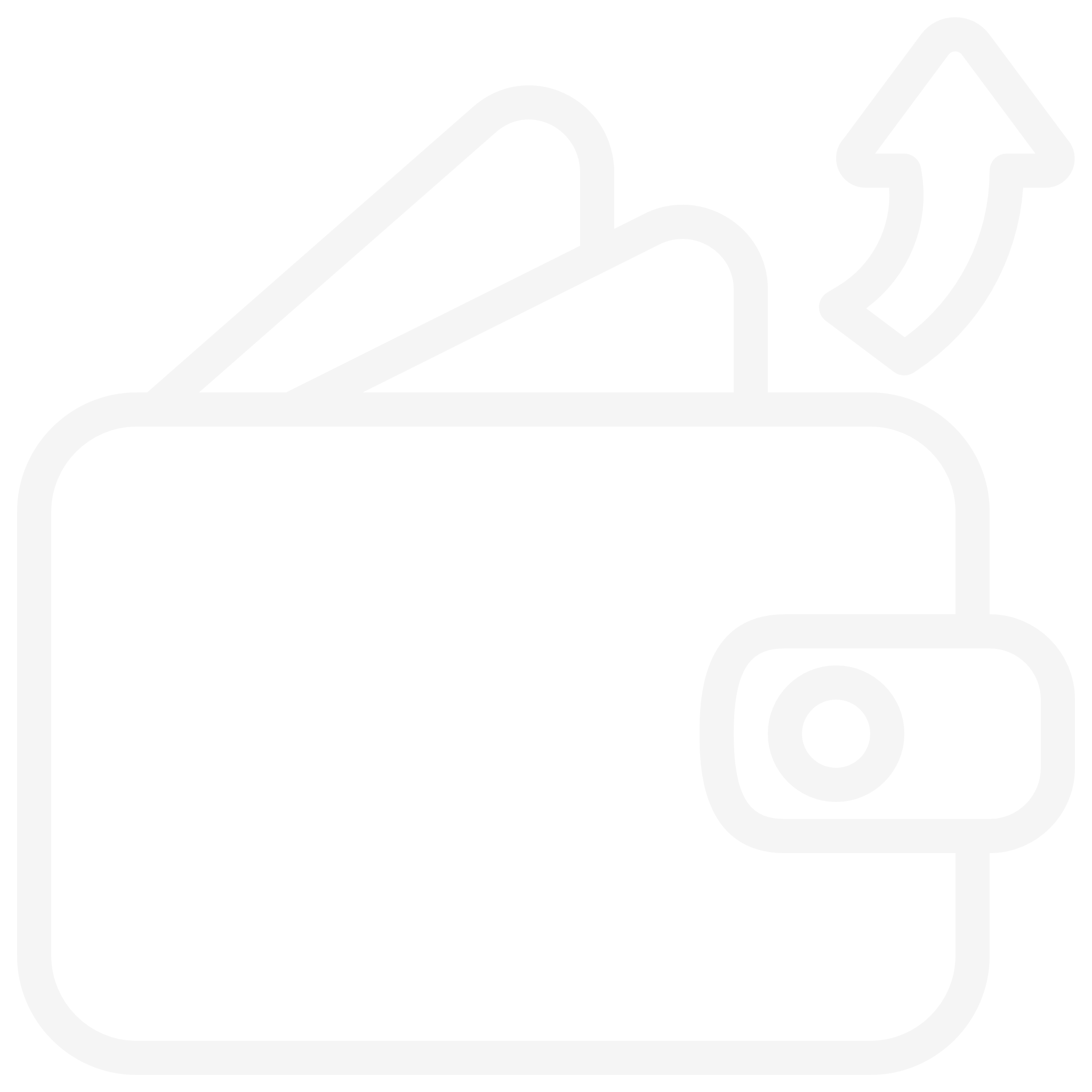 Minha Receita
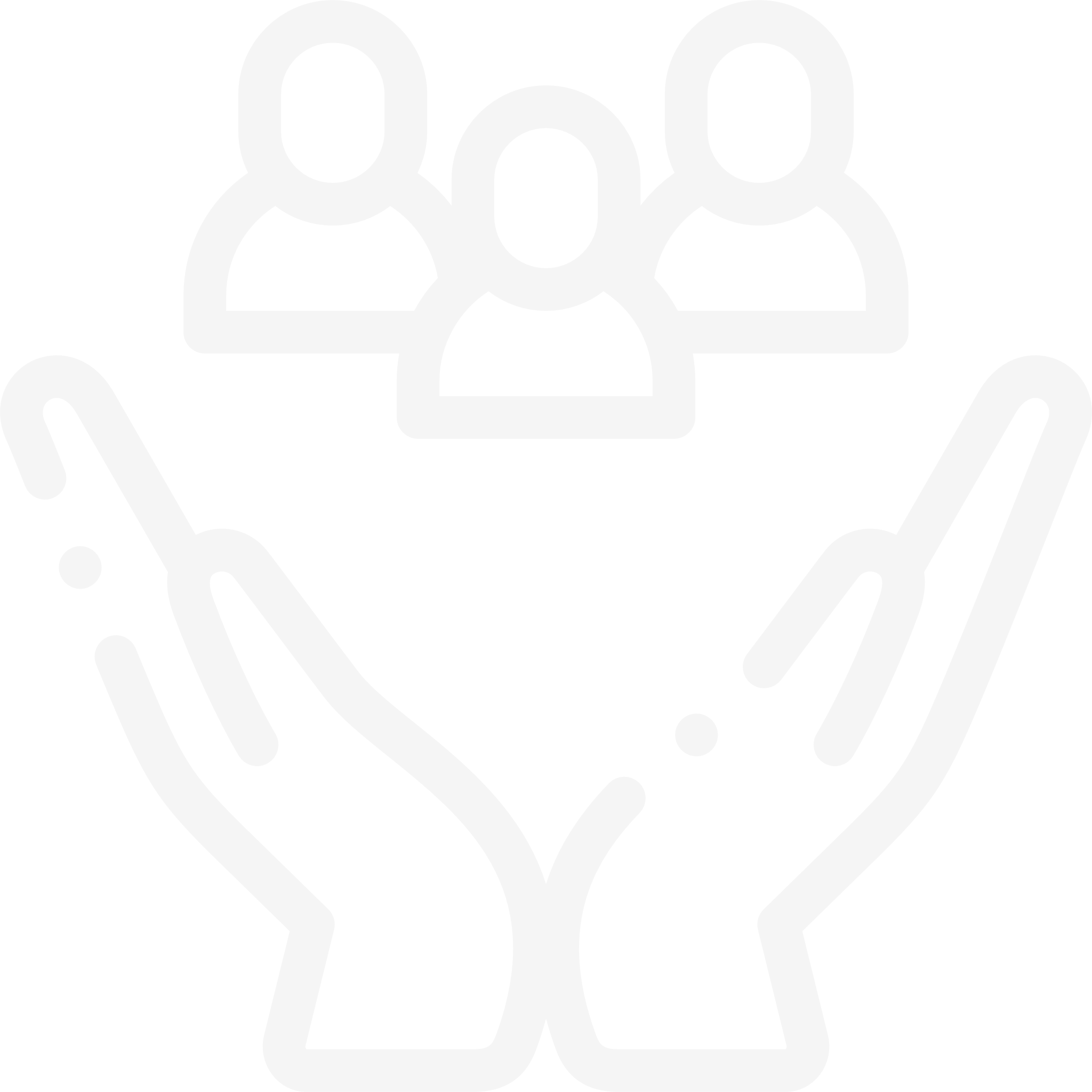 MEI
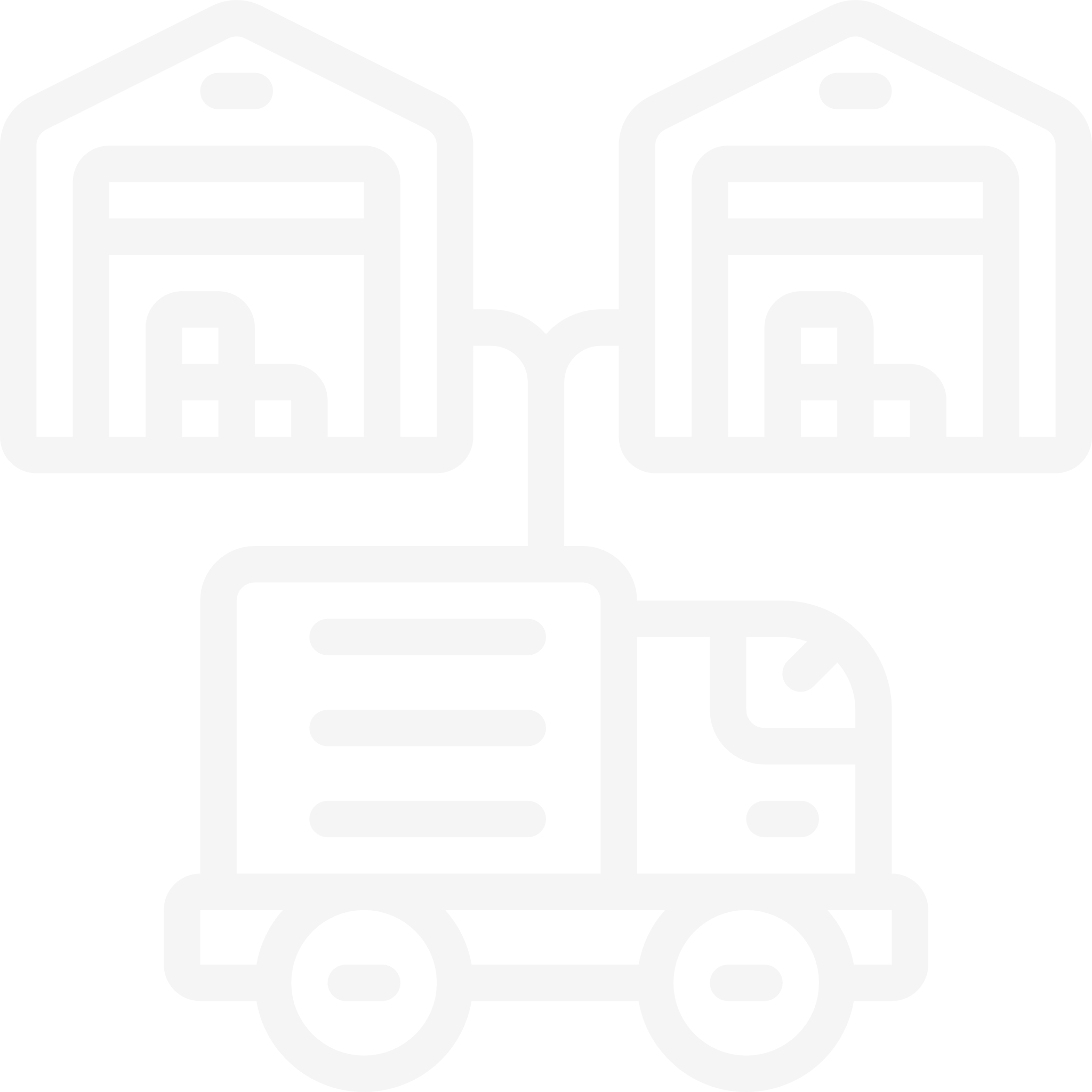 Simples Nacional
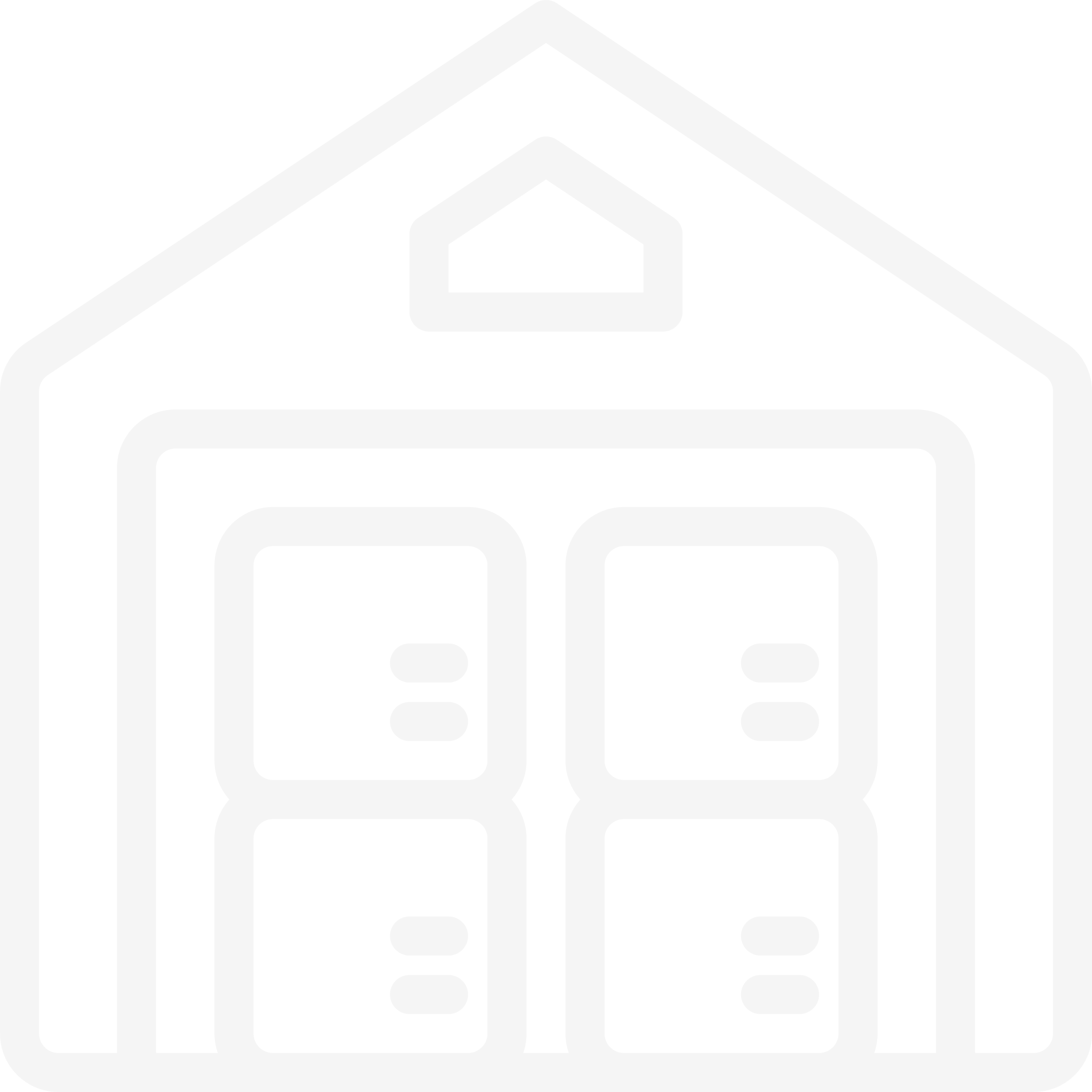 Imóvel Rural
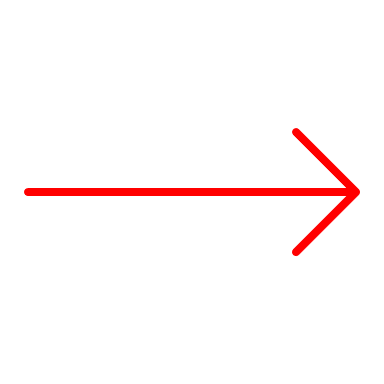 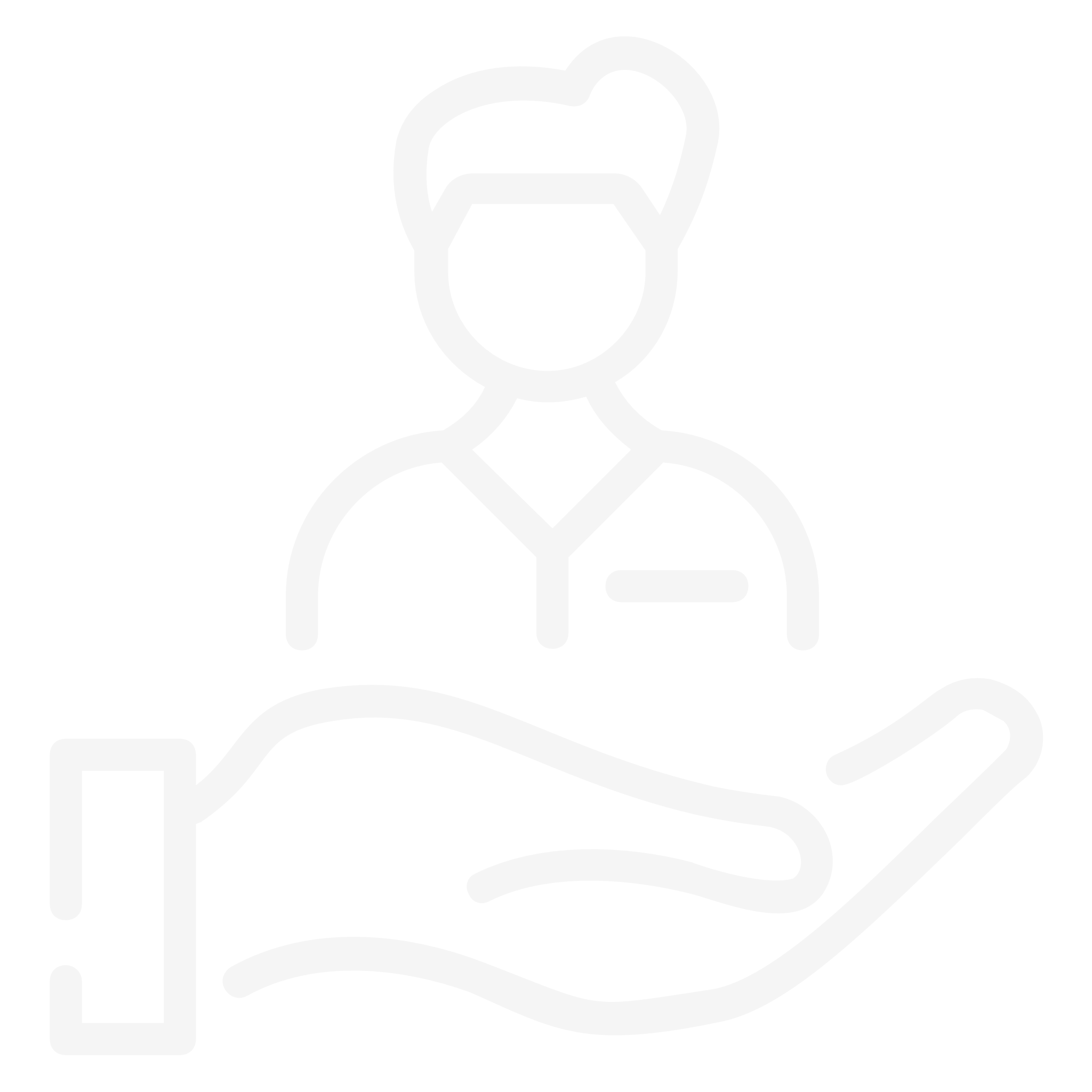 Sou Contador
Construção
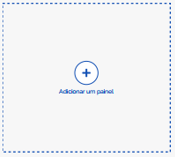 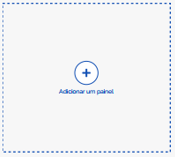 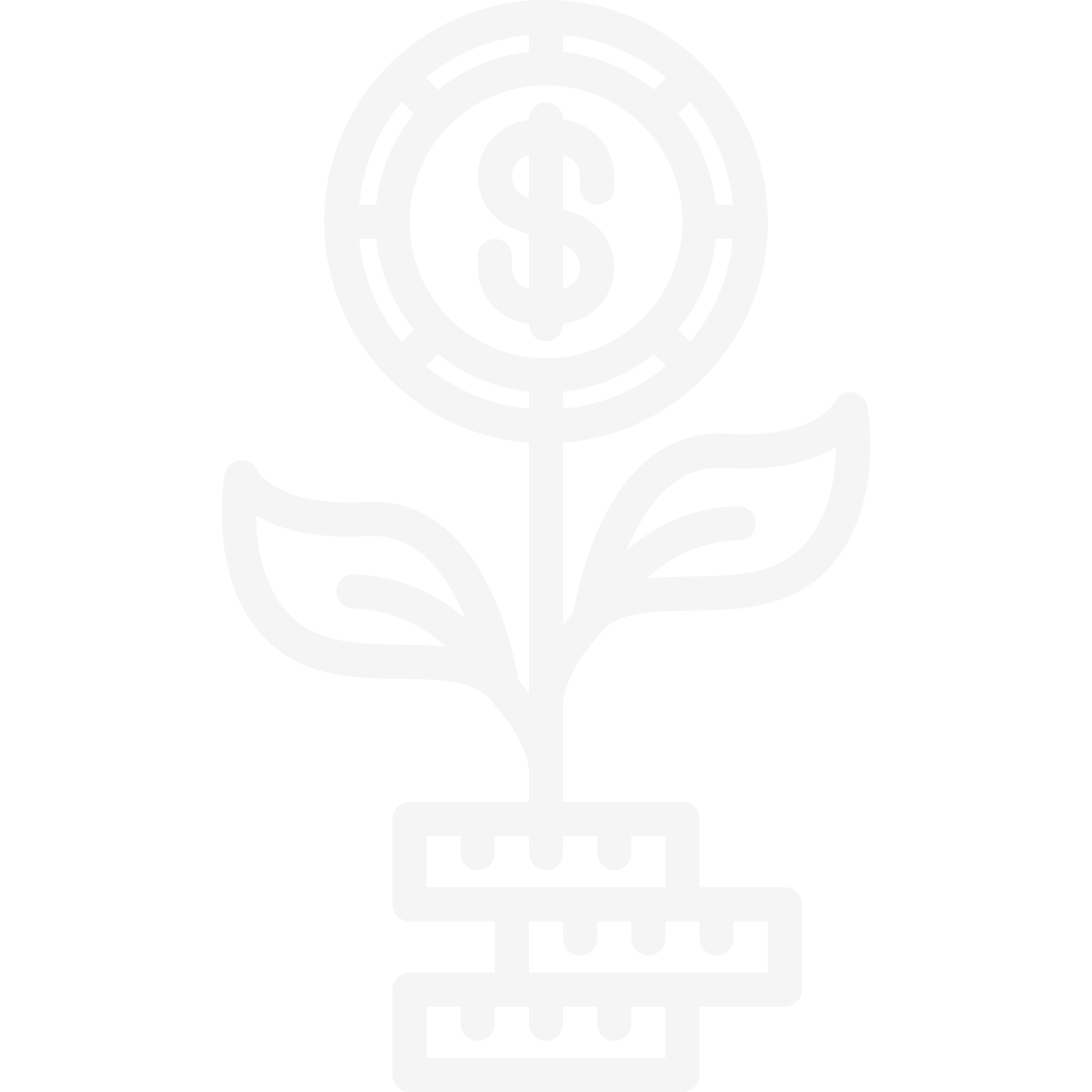 Meu CPF
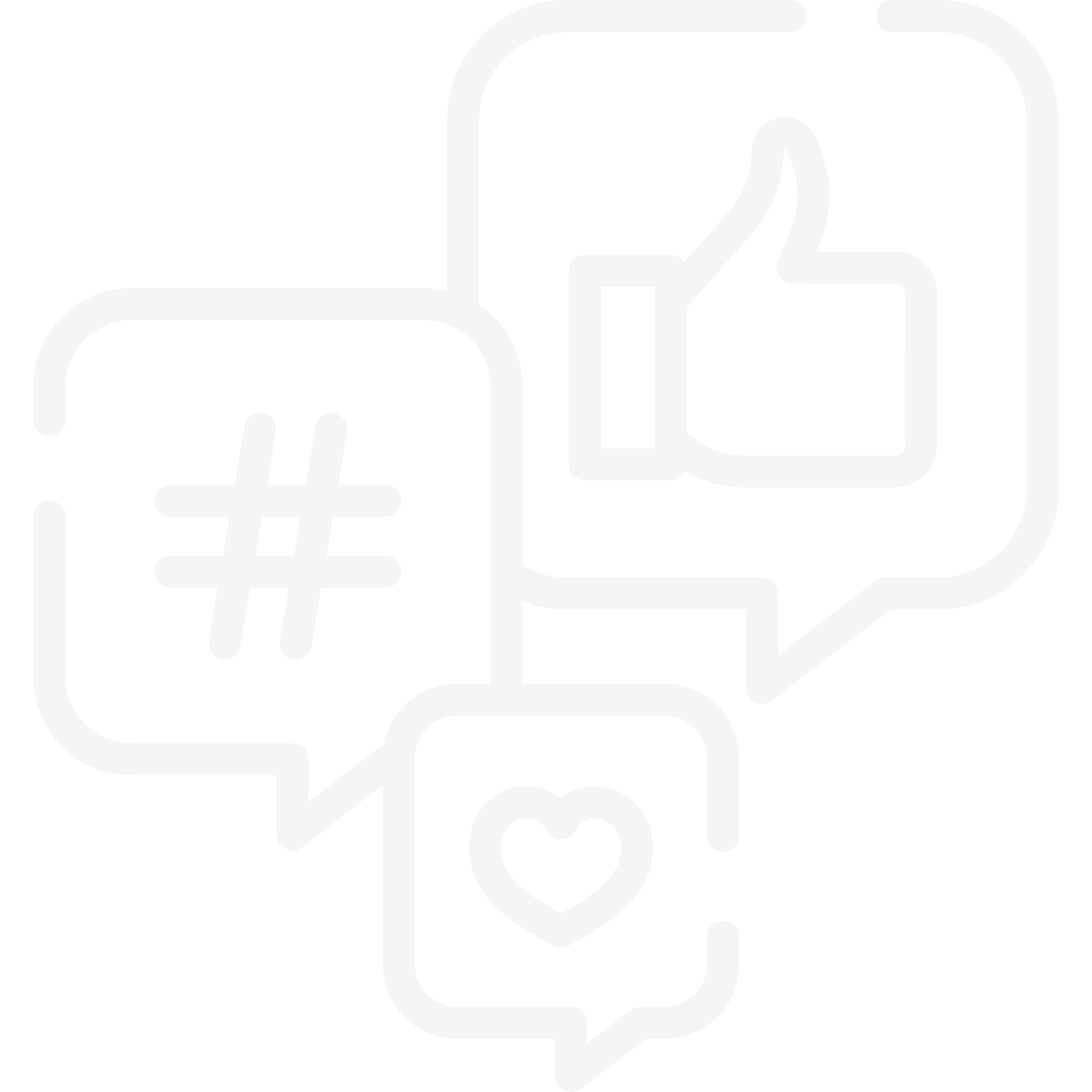 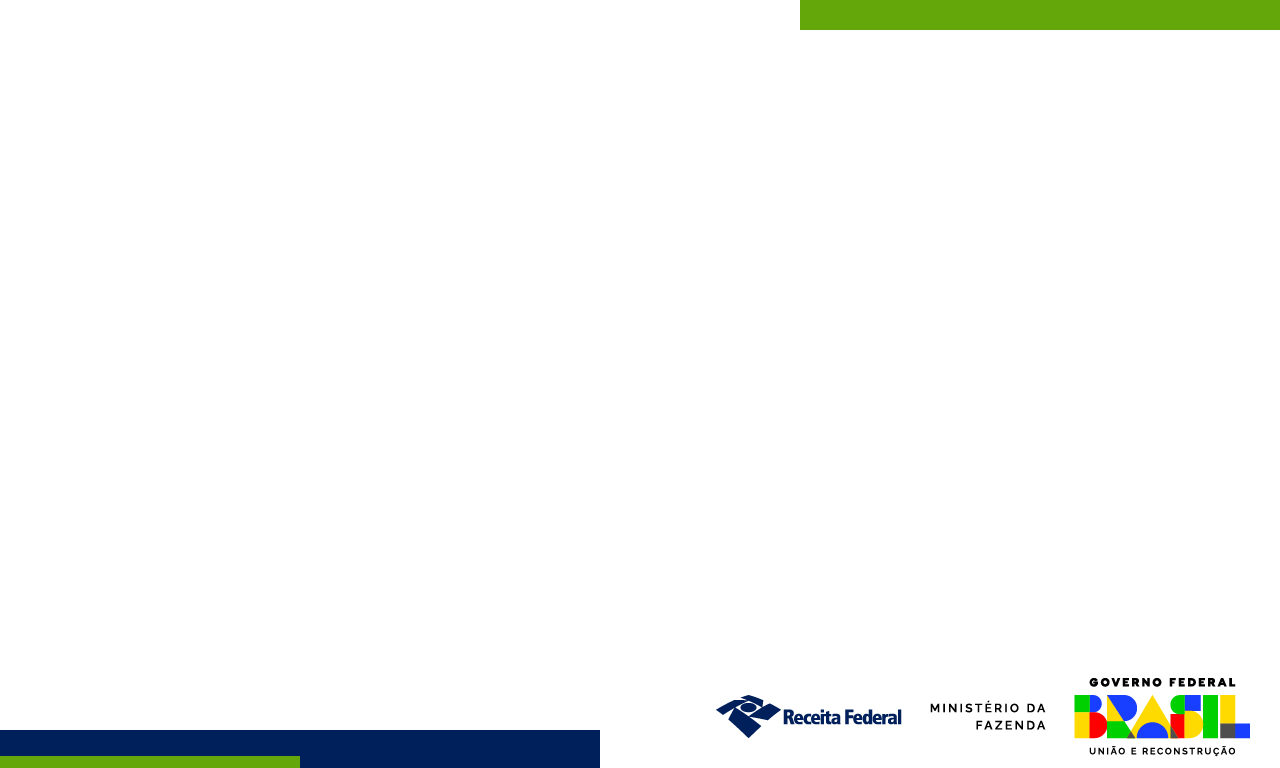 MÓDULO contador
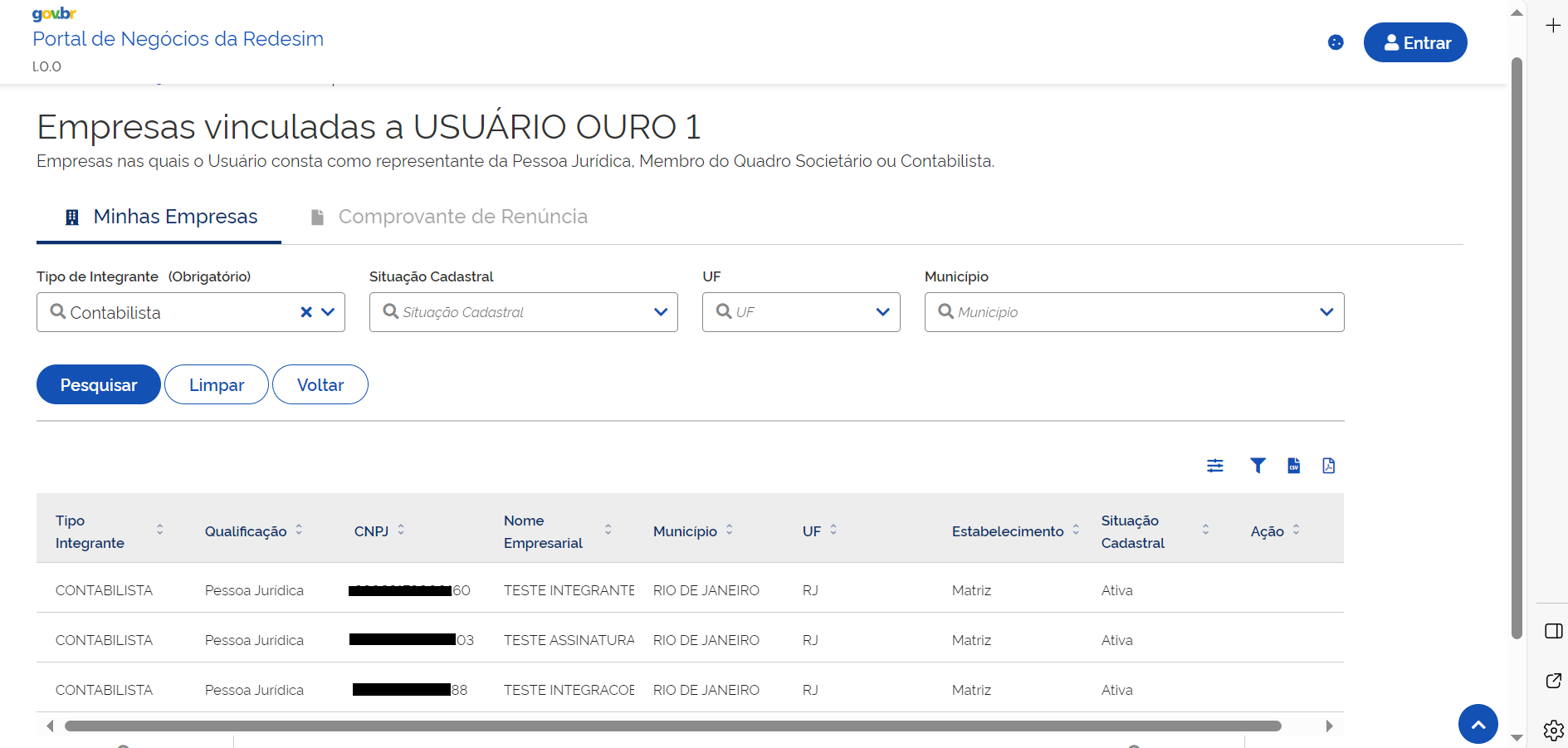 MÓDULO DE MONITORAMENTO
GERENCIAMENTO DE RISCOS BASEADOS EM IA, PARA EVITAR FRAUDES, ESTIMULAR A CONFORMIDADE E AUMENTAR A CONFIANÇA;
IDENTIFICAÇÃO DE SITUAÇÕES DISCREPANTES (EX: ABERTURA DE EMPRESAS COM CPF RECÉM CRIADO) E DETECÇÃO DE FRAUDES (EX: EMPRESAS FANTASMAS);
ALERTAS BASEADOS EM REGRAS;
ACOMPANHAMENTO DA COMUNICAÇÃO (TROCA DE DADOS) ENTRE INTEGRADORES NO AMBIENTE REDESIM;
ACOMPANHAMENTO DA DISPONIBILIDADE DO AMBIENTE E GESTÃO DE INCIDENTES;
DADOS GERENCIAIS PARA AVALIAÇÃO DE NECESSIDADE DE MELHORIAS NO SISTEMA E INTRODUÇÃO DE POLÍTICAS PÚBLICAS PARA EVOLUÇÃO DO AMBIENTE DE NEGÓCIOS.
MÓDULO MUNICÍPIO DIGITAL
ESTIMULAR A AUTOMATIZAÇÃO E CELERIDADE DOS PROCESSOS DE TRABALHO DOS MUNICÍPIOS (REDESIM), OFERTANDO INFORMAÇÕES CADASTRAIS DAS BASES DA RFB (EX: CPF, CNO, SINTER, CAEPF, ETC.), INCLUSIVE COM VISUALIZAÇÃO ESPACIAL;
INTEGRAÇÃO COM OS MUNICÍPIOS PARA ACELERAR A AUTOMATIZAÇÃO DA VALIDAÇÃO DOS DADOS DE VIABILIDADE LOCACIONAL E LICENCIAMENTO PARA SITUAÇÕES DE MÉDIO E BAIXO RISCOS.
GANHOS ESPERADOS
NÍVEL GESTORES
Indução da conformidade para aumento da arrecadação espontânea e redução do litígio;
Melhor prestação dos serviços públicos;
Abordagem centrada no cidadão;
Redução de ponto de contato com o cidadão: Entrada única de dados e de documentos;
Decisões baseadas em dados padronizados nacionalmente, favorecendo a implementação de políticas públicas;
GANHOS ESPERADOS
Modelo único de integração Redesim (padronização nacional).
Operacionalização da Reforma Tributária sobre o Consumo.
Criação de um patrimônio de dados integrado usando tecnologias de nuvem, análise de dados, IA e machine learning (ML) para obter insights que melhoram o serviço prestado ao cidadão e a tomada de decisões inteligentes pela administração pública.
NÍVEL COORDENADORES
GANHOS ESPERADOS
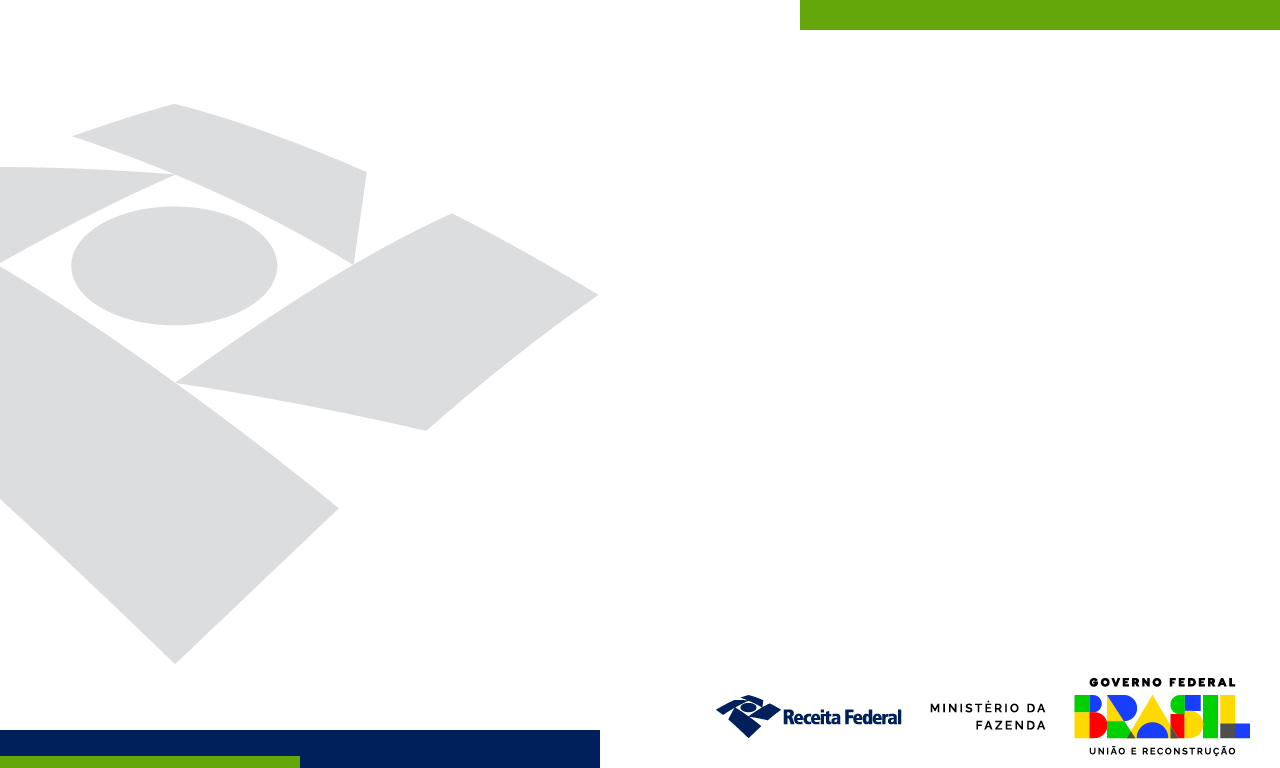 MUITO OBRIGADO!
TIME RFB – Gestão de Cadastros
Rériton Gomes
Rafael Carvalho
Carlos Nacif
Catarina Costa
Paulo Ogliari
Valdimir Filho
Katia Goursand
TIME RFB – Projetos CNPJ/PNR
Olga Embiruçu
Jefferson Macedo
Roberto Kappel
Pietro Perugino
Mauricio Rocha
Rogério Nascimento
Alexandre Leite